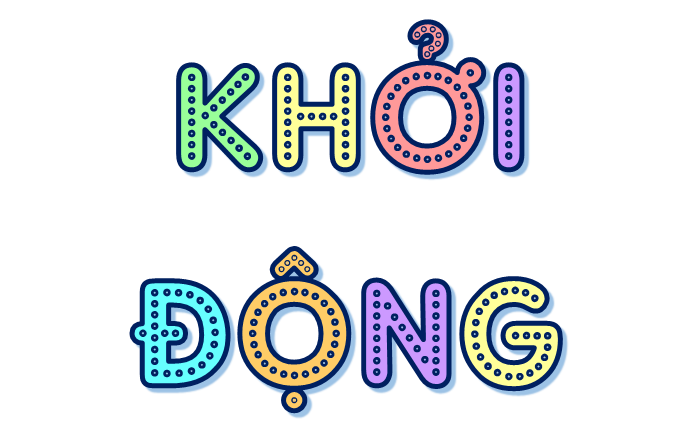 MANG CON CHỮ LÊN VÙNG CAO(PHIÊN BẢN TẶNG XE ĐẠP)
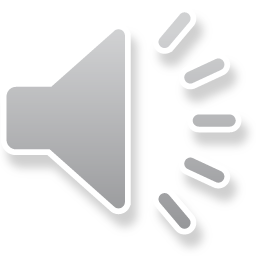 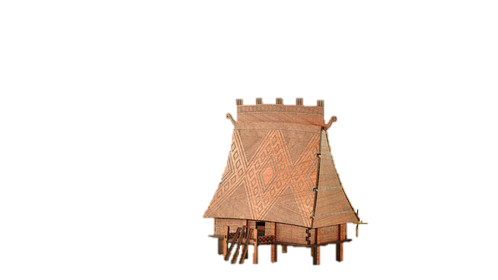 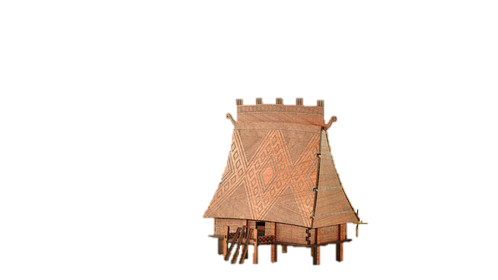 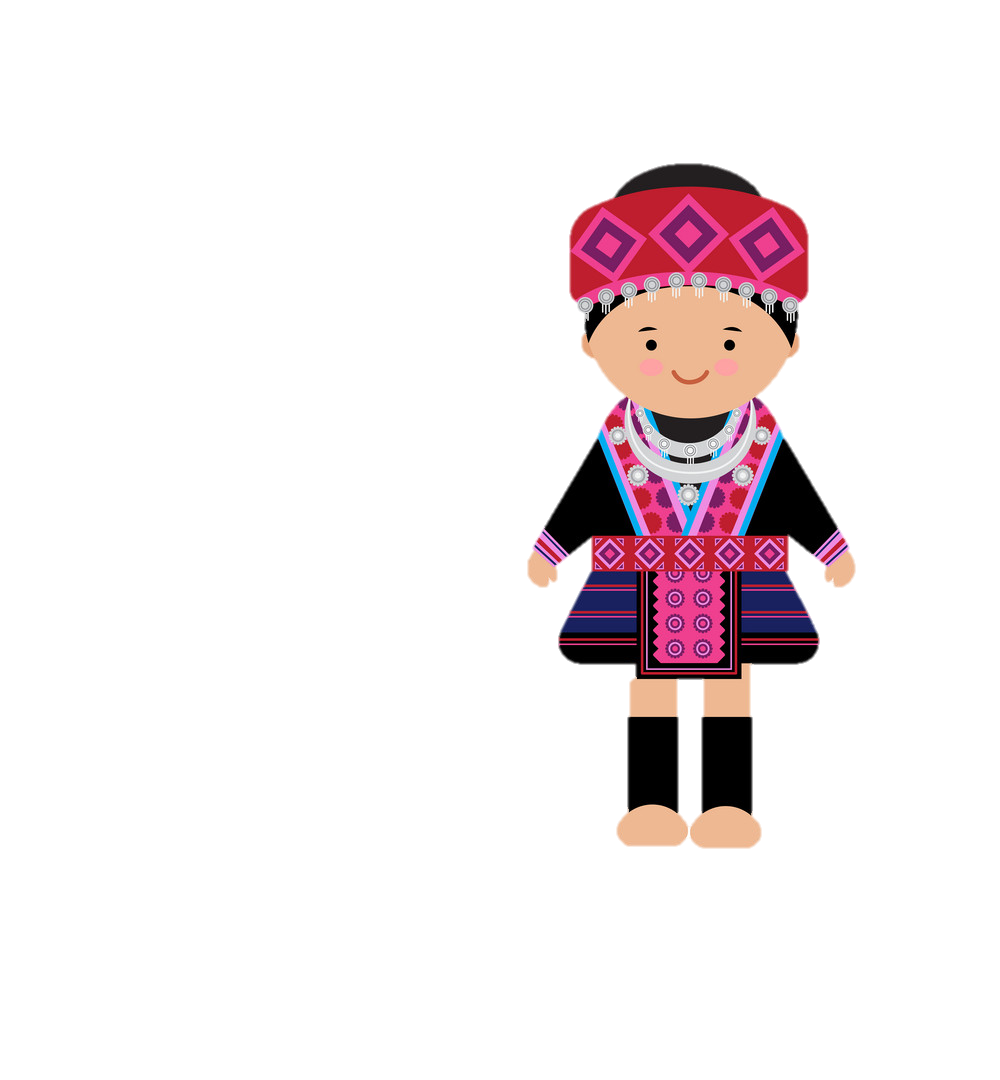 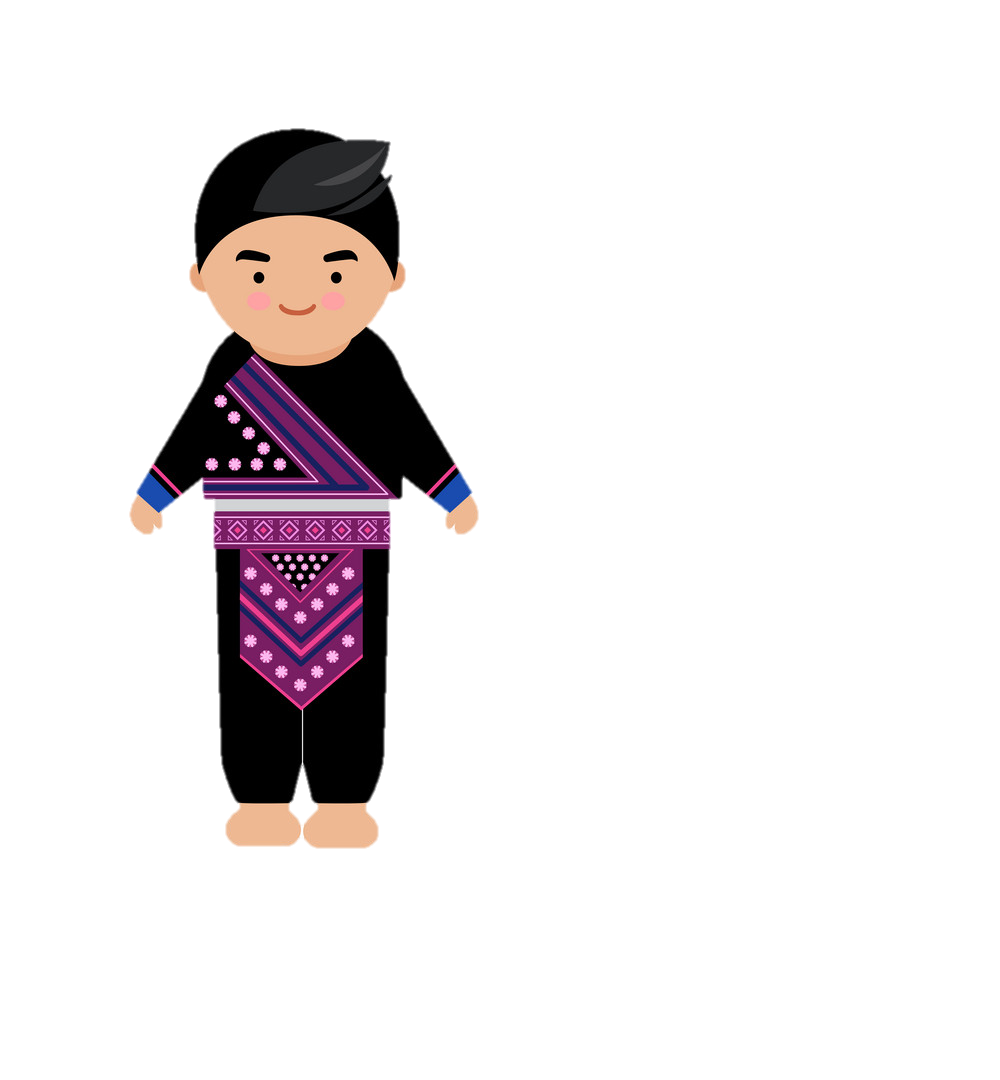 Hằng ngày các bạn học sinh vùng cao phải đi bộ mấy tiếng đồng hồ mới đến được điểm trường, đến được với con chữ. Bây giờ các bạn miền xuôi ơi hãy giúp các bạn ấy có xe đạp đi học nhé  bằng cách là trả lời đúng các câu hỏi!
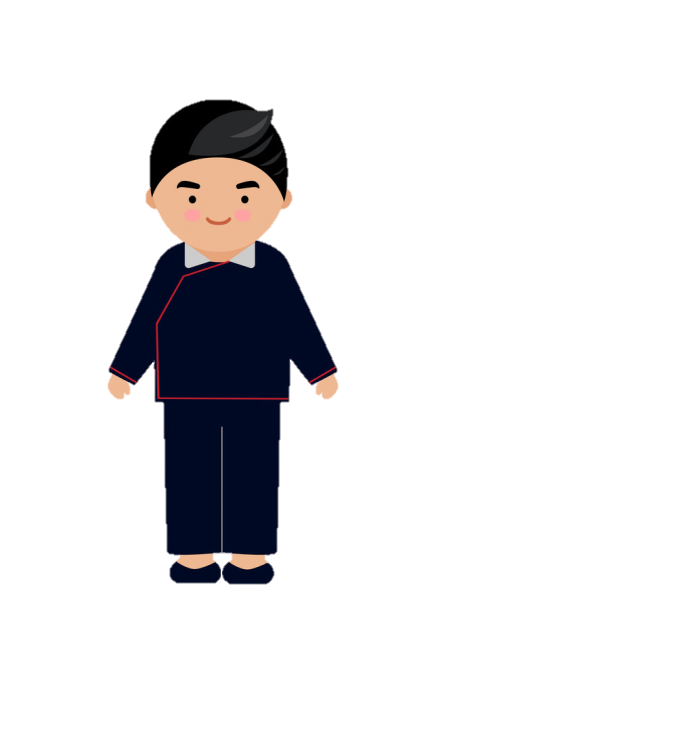 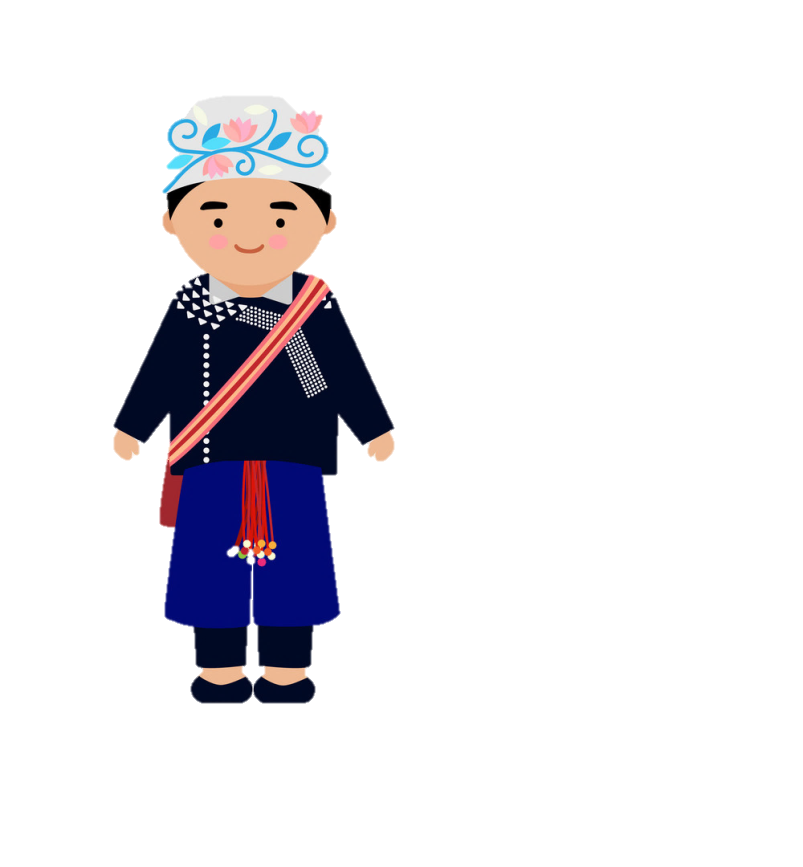 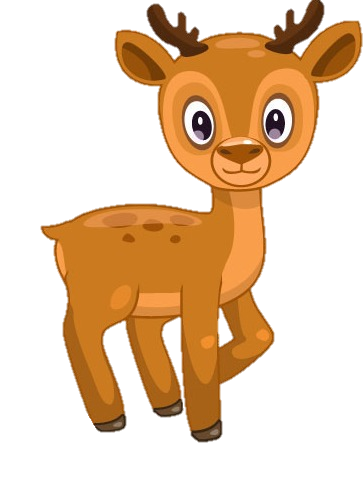 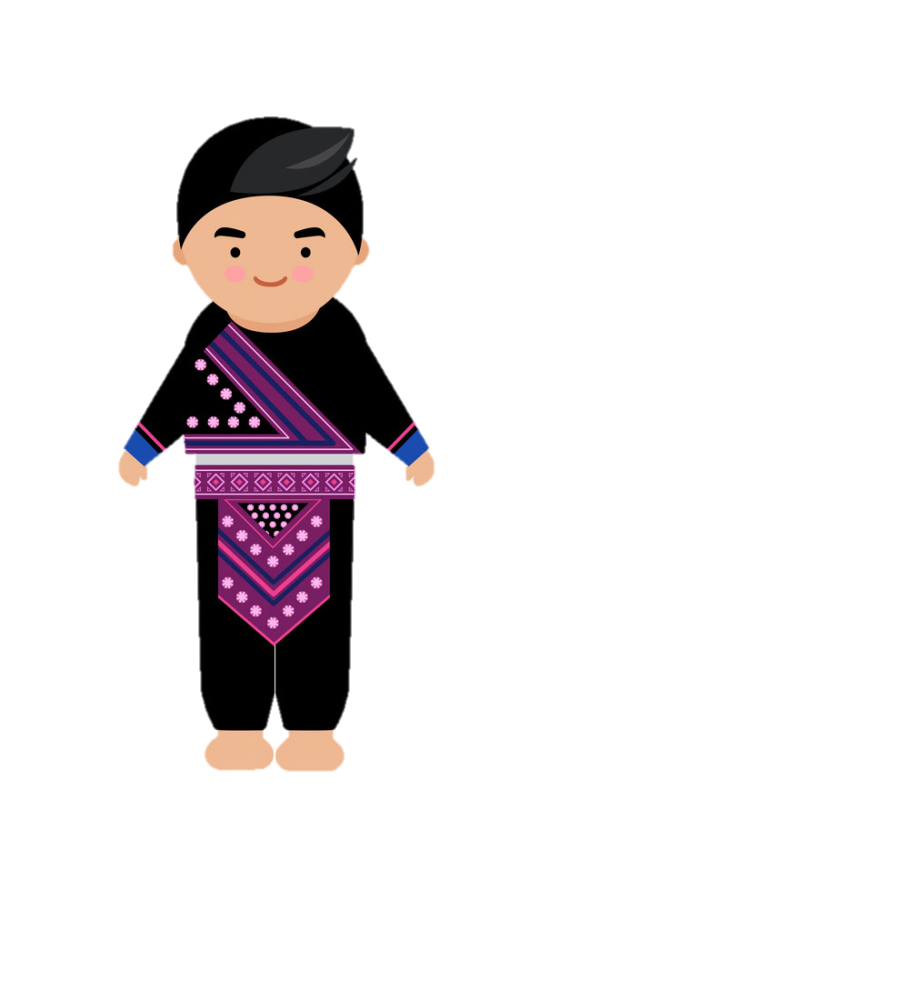 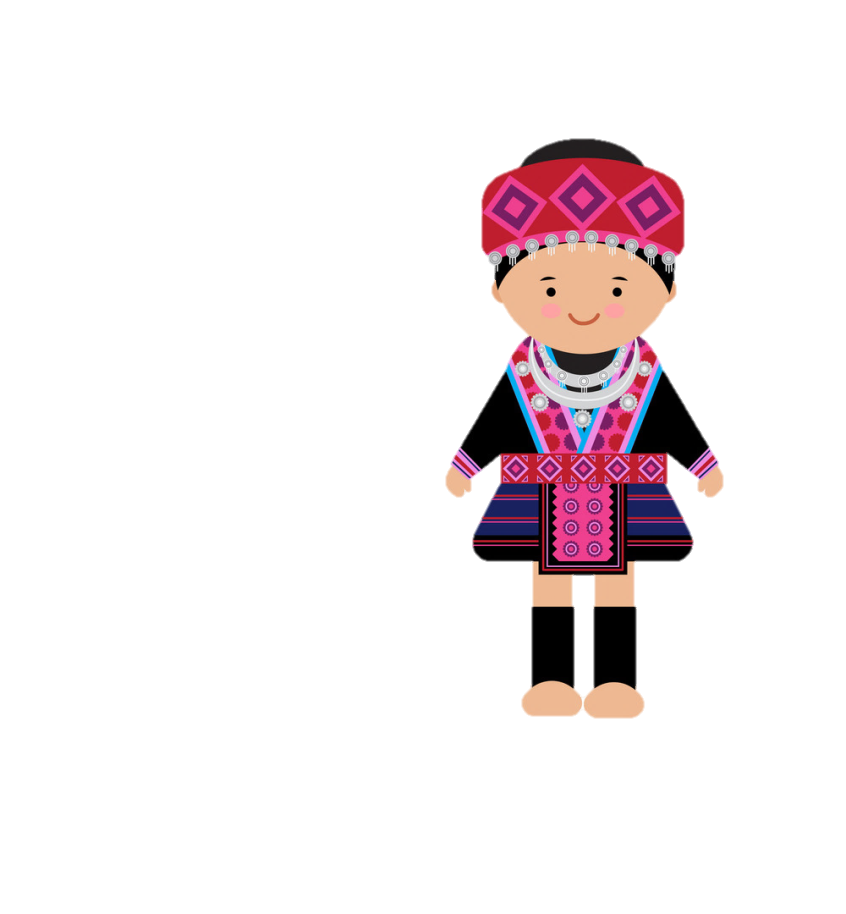 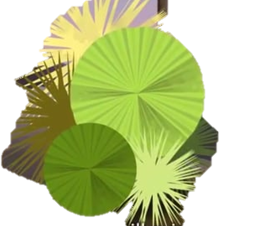 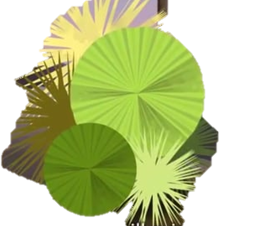 Học tiếp
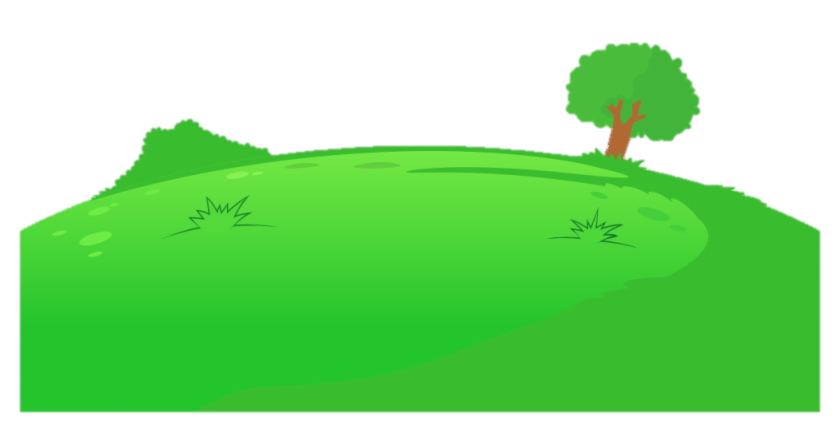 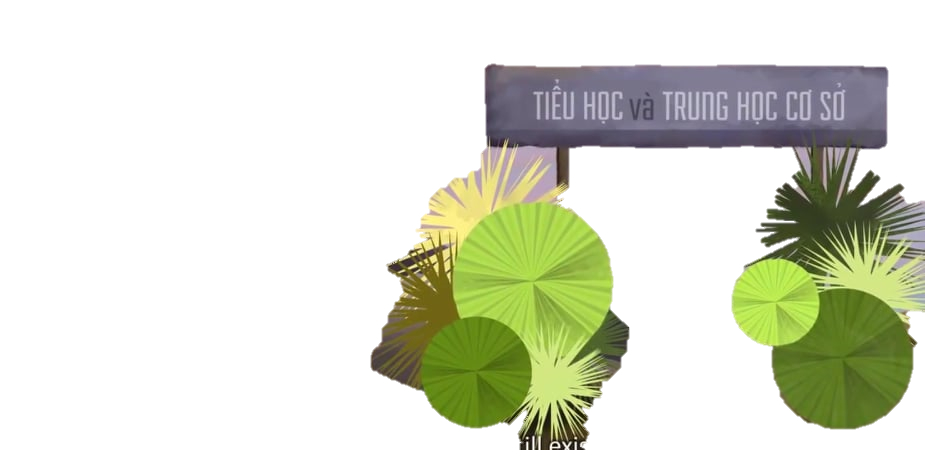 CẢM ƠN CÁC BẠN NHÉ!
CHÚNG MÌNH SẼ  
CỐ GẮNG HỌC TỐT, MAI SAU GIÚP NƯỚC NON NHÀ !
TRƯỜNG TIỂU HỌC MÙ CANG CHẢI
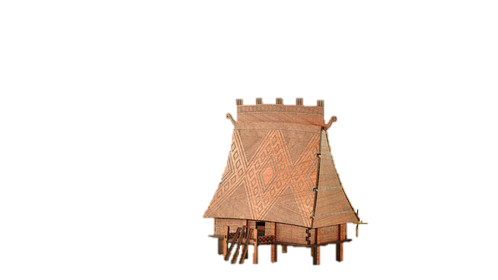 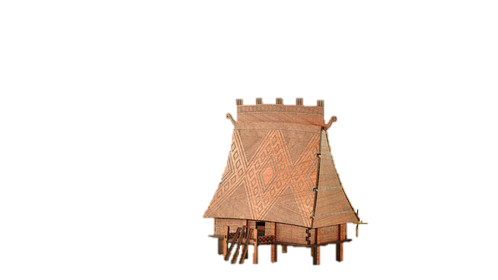 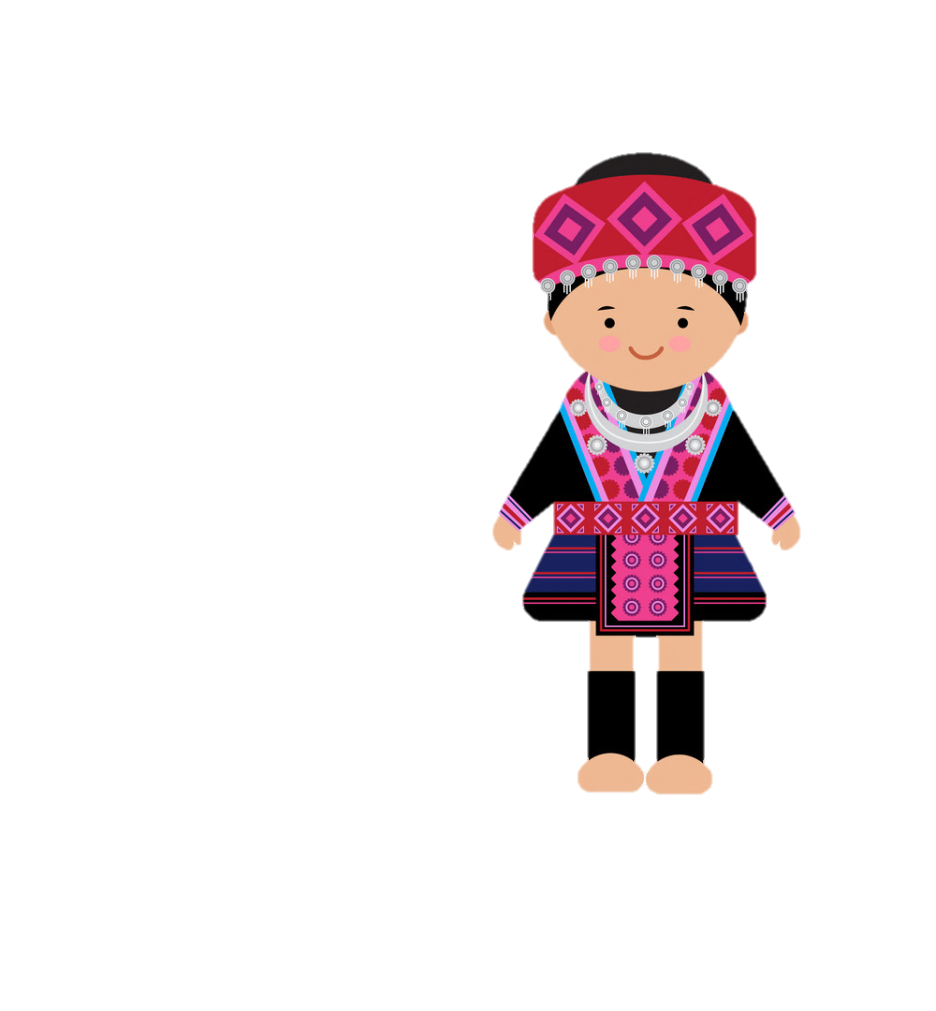 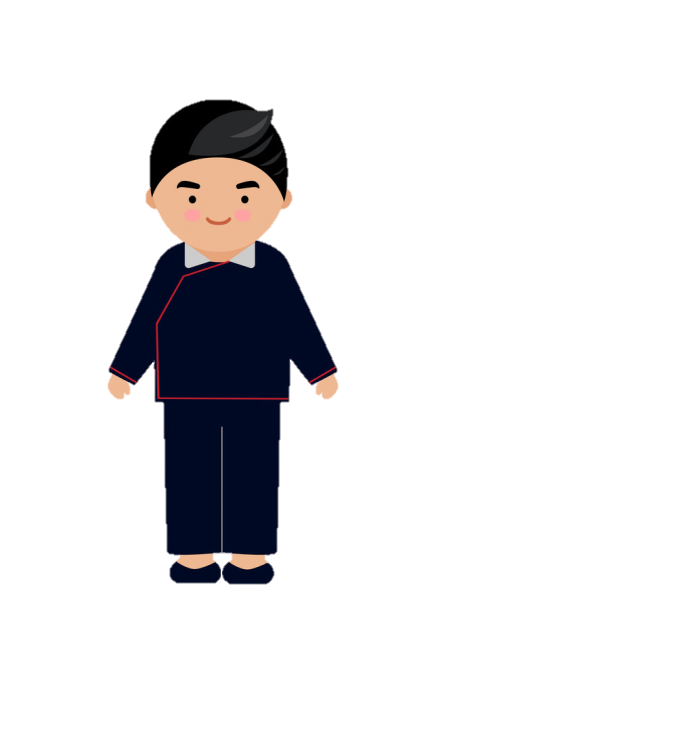 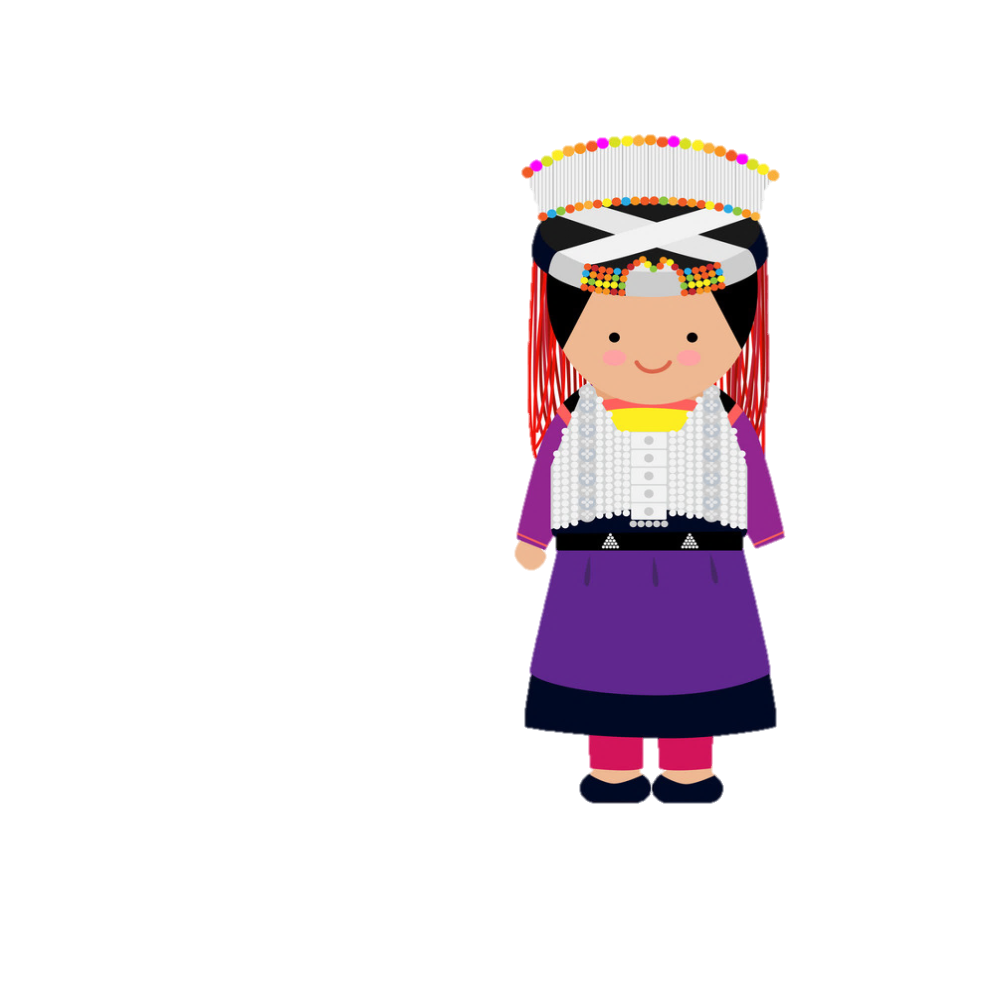 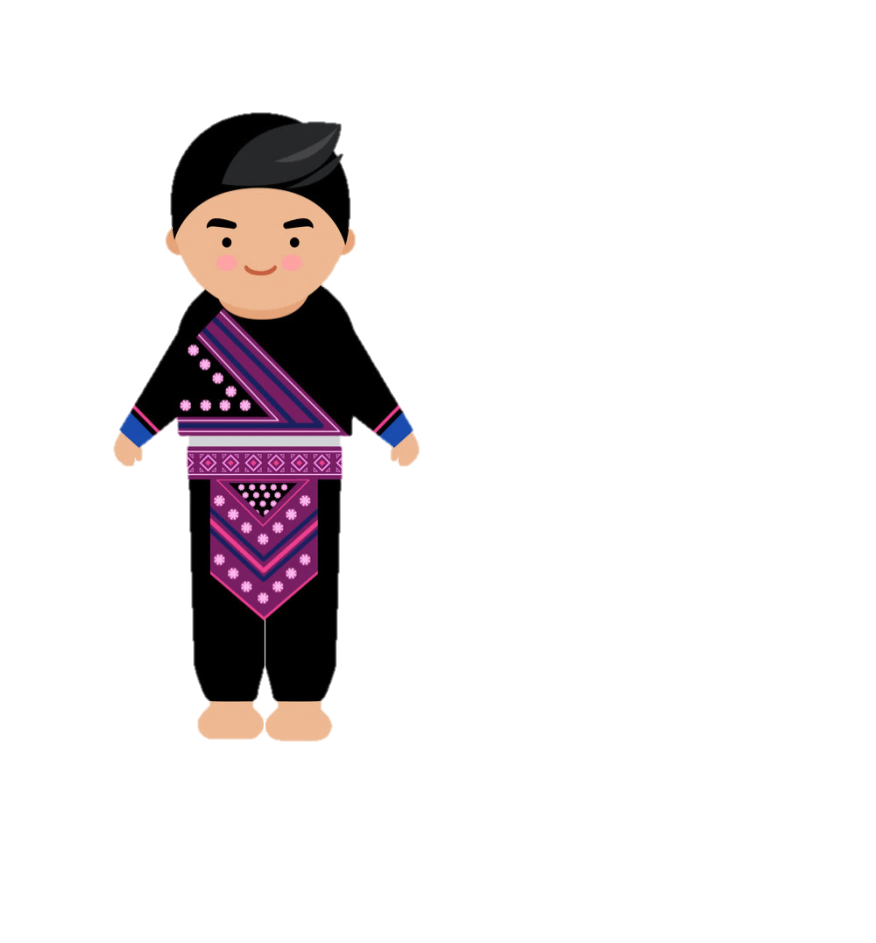 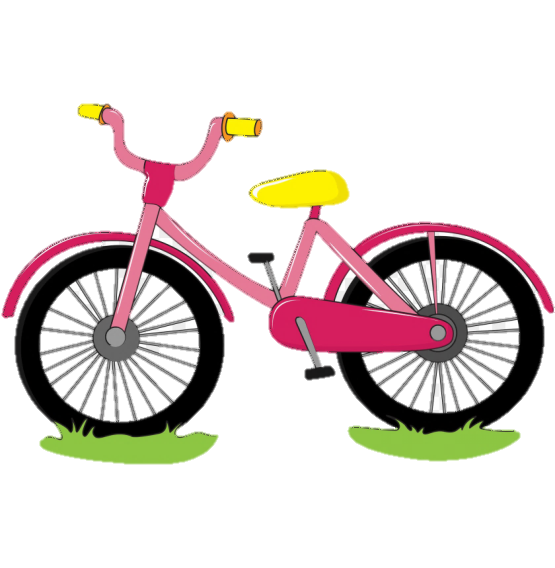 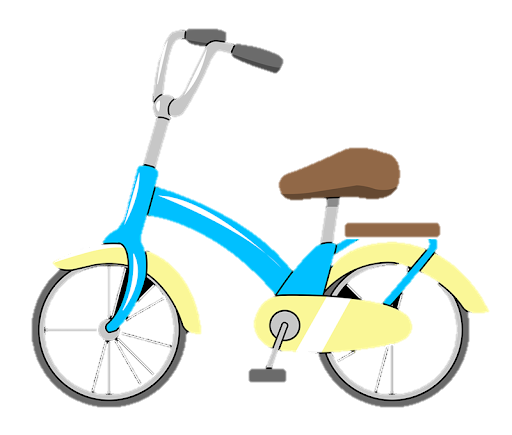 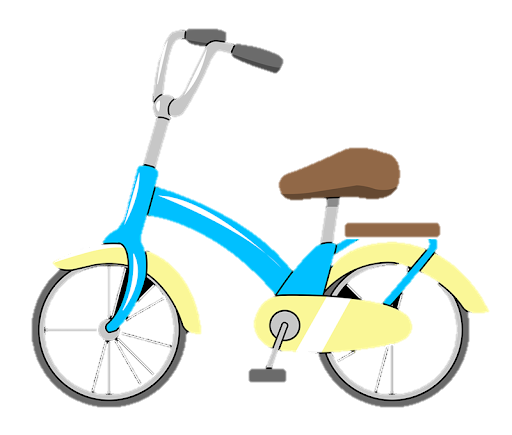 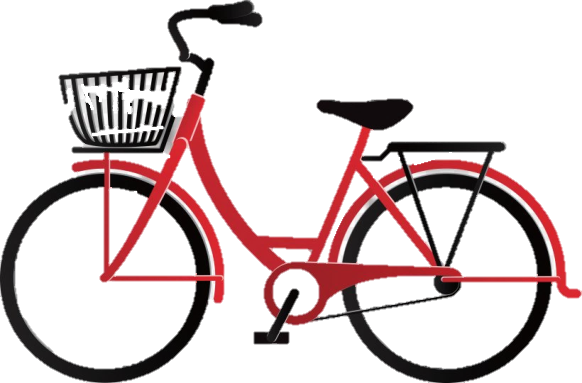 Đọc diễn cảm đoạn 1 và cho biết Hải Thượng Lãn Ông sinh năm bao nhiêu?
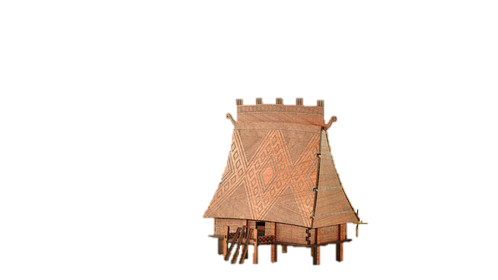 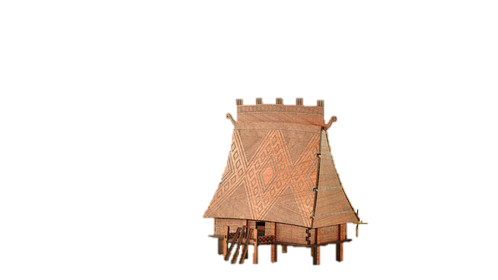 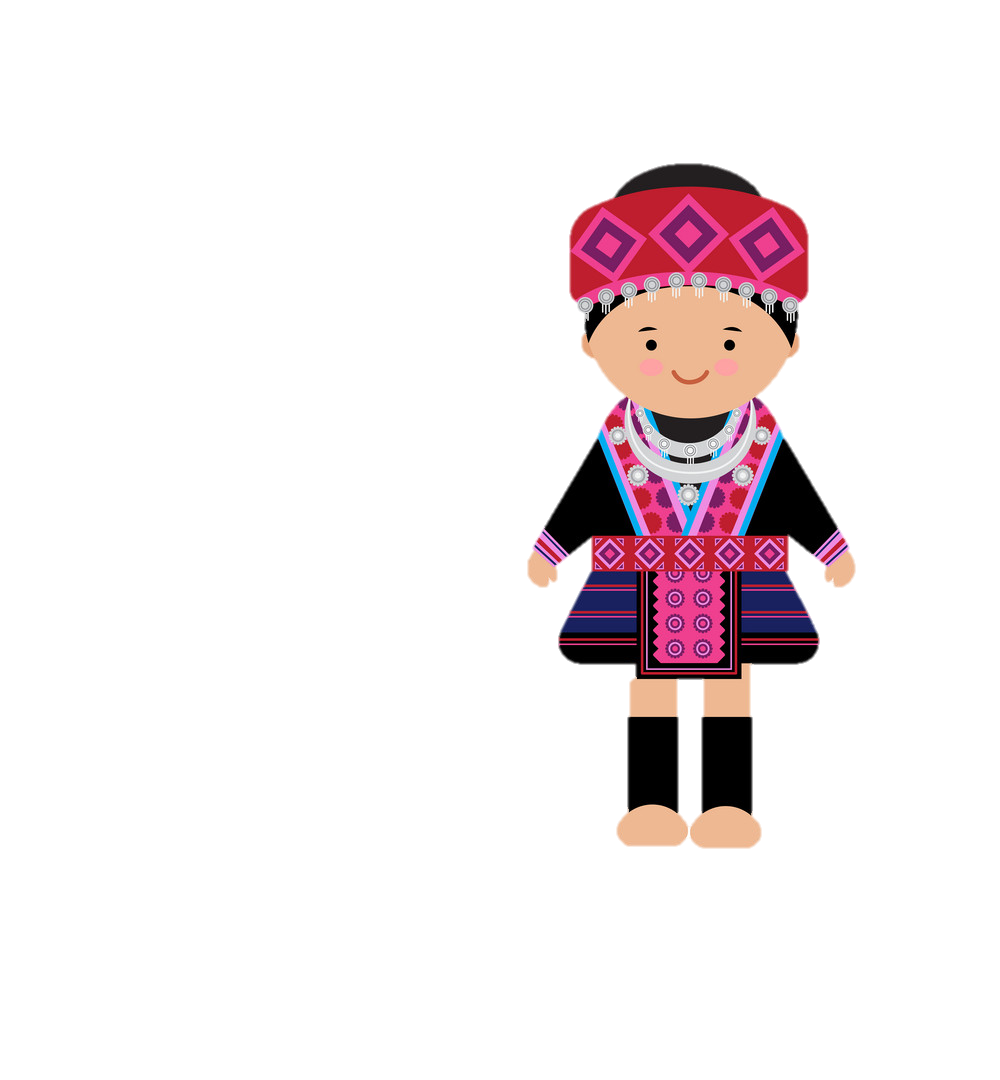 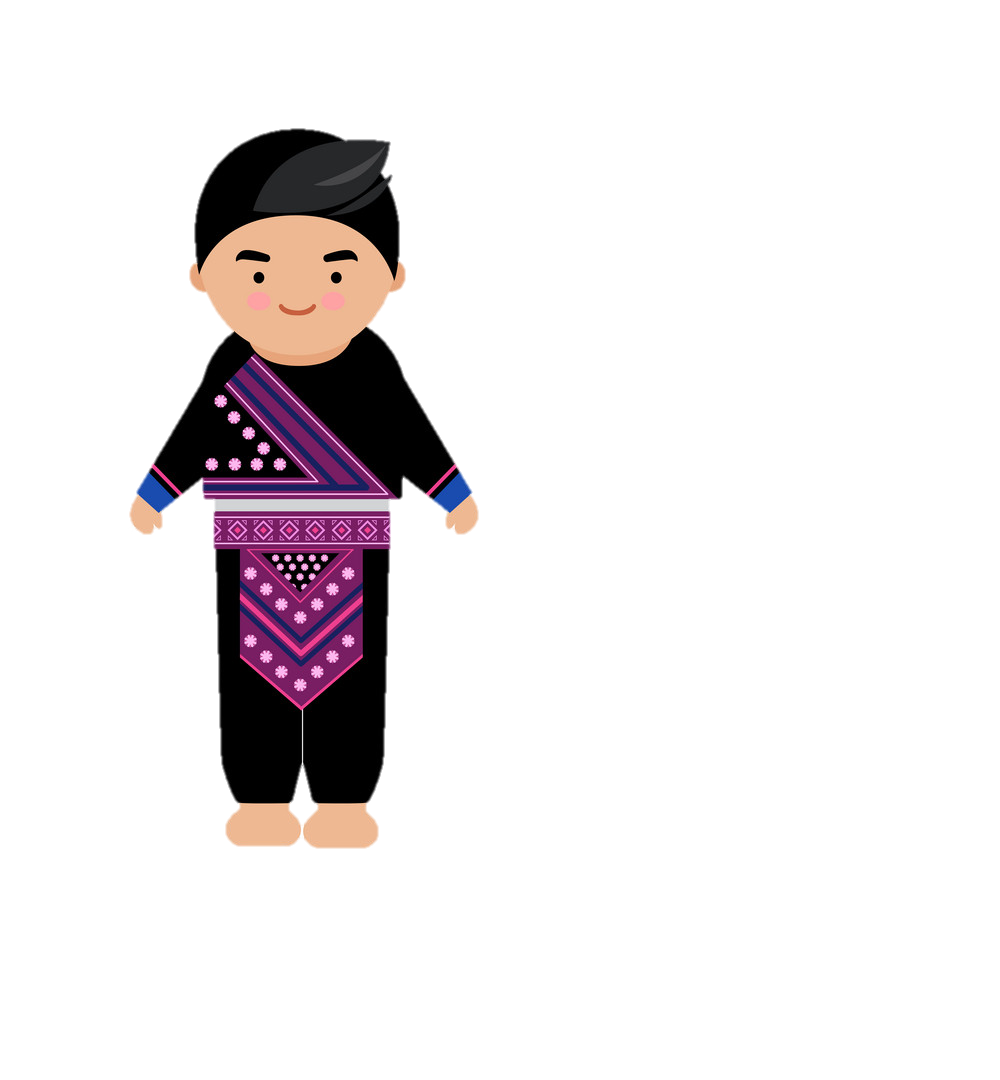 1720
Trở về
Đọc diễn cảm đoạn 2 và cho biết Hải Thượng Lãn Ông làm nghề gì?
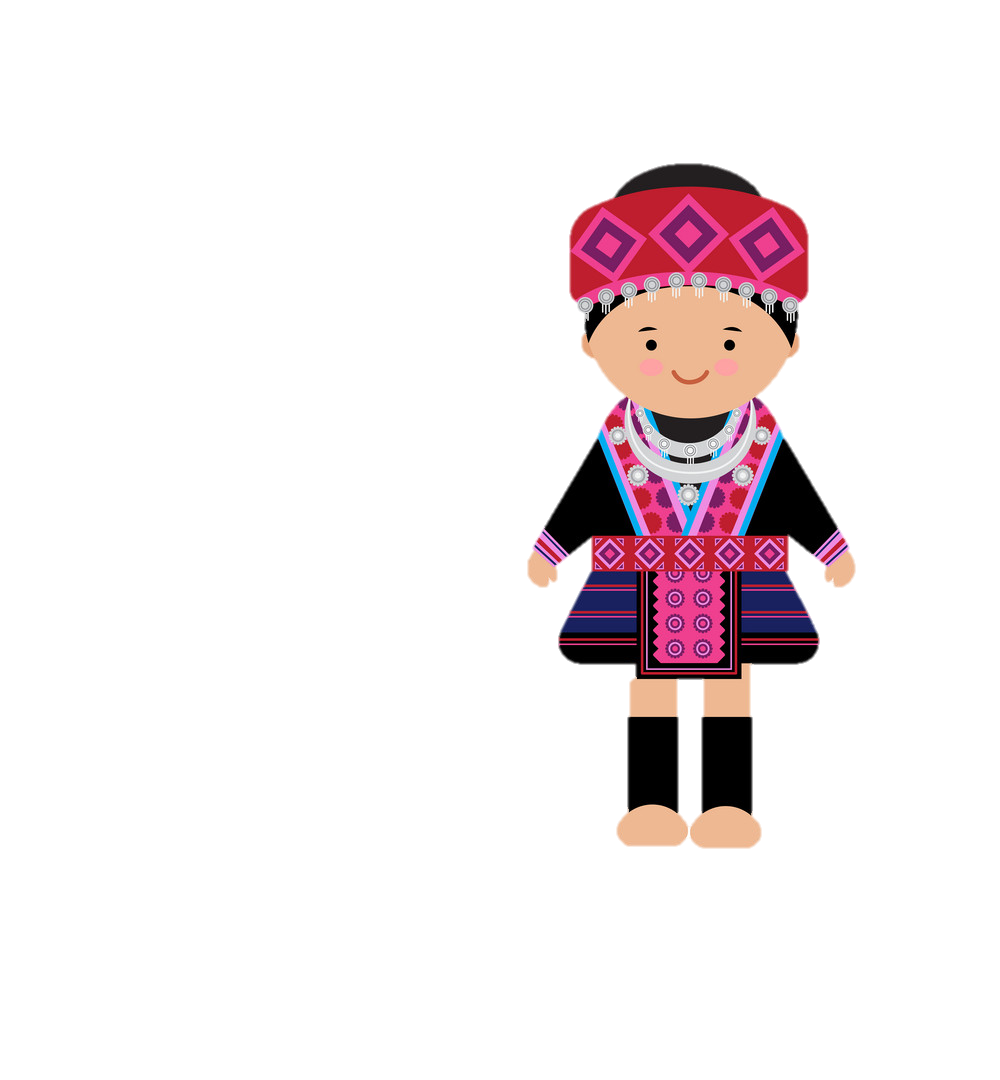 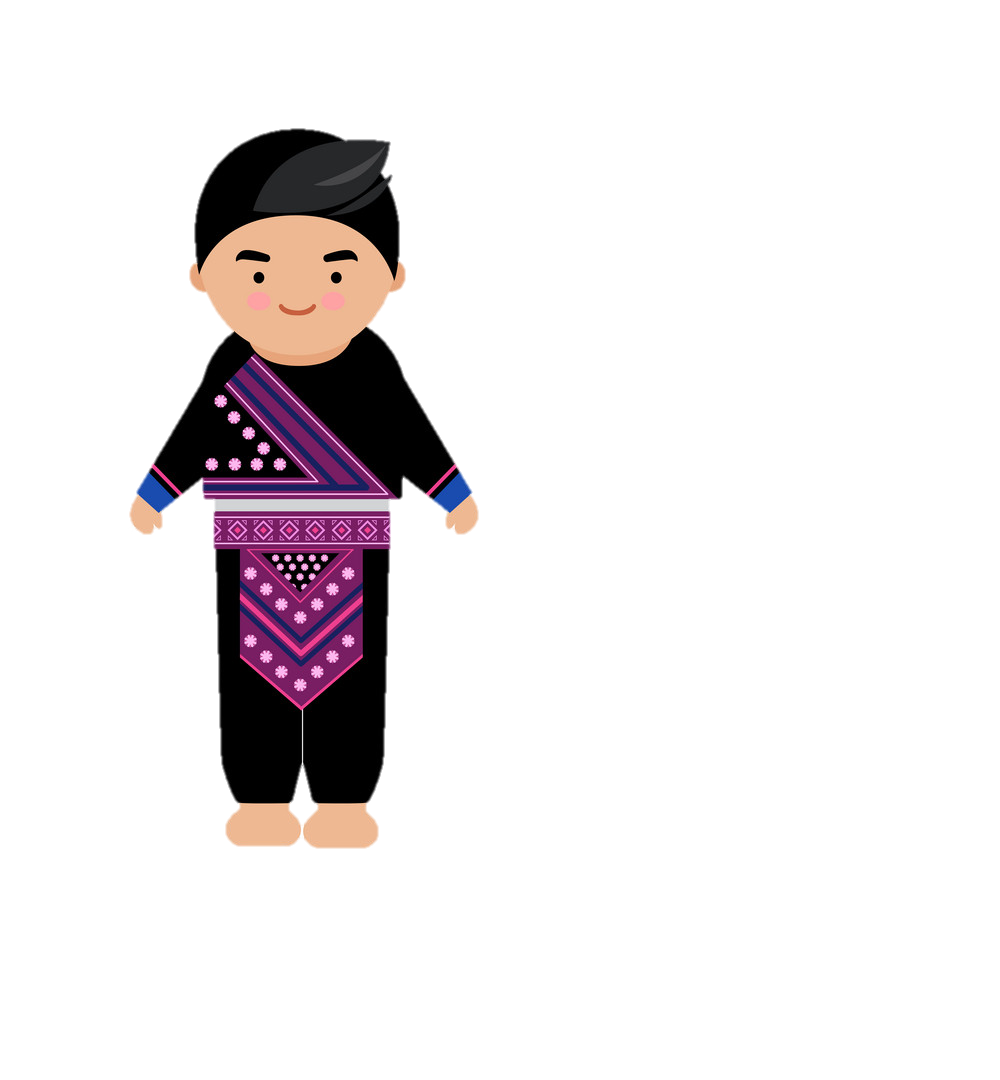 Đáp án
Trở về
Đọc diễn cảm đoạn 3và cho biết: Đối với người nghèo ông thể hiện việc làm gì?
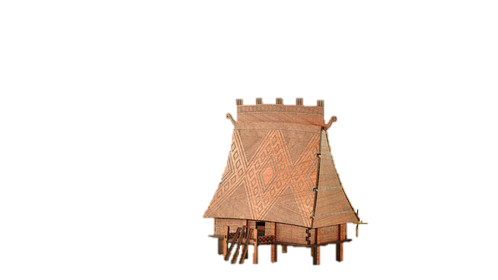 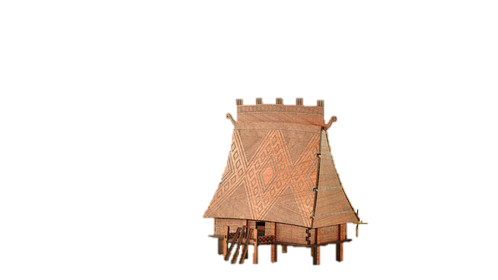 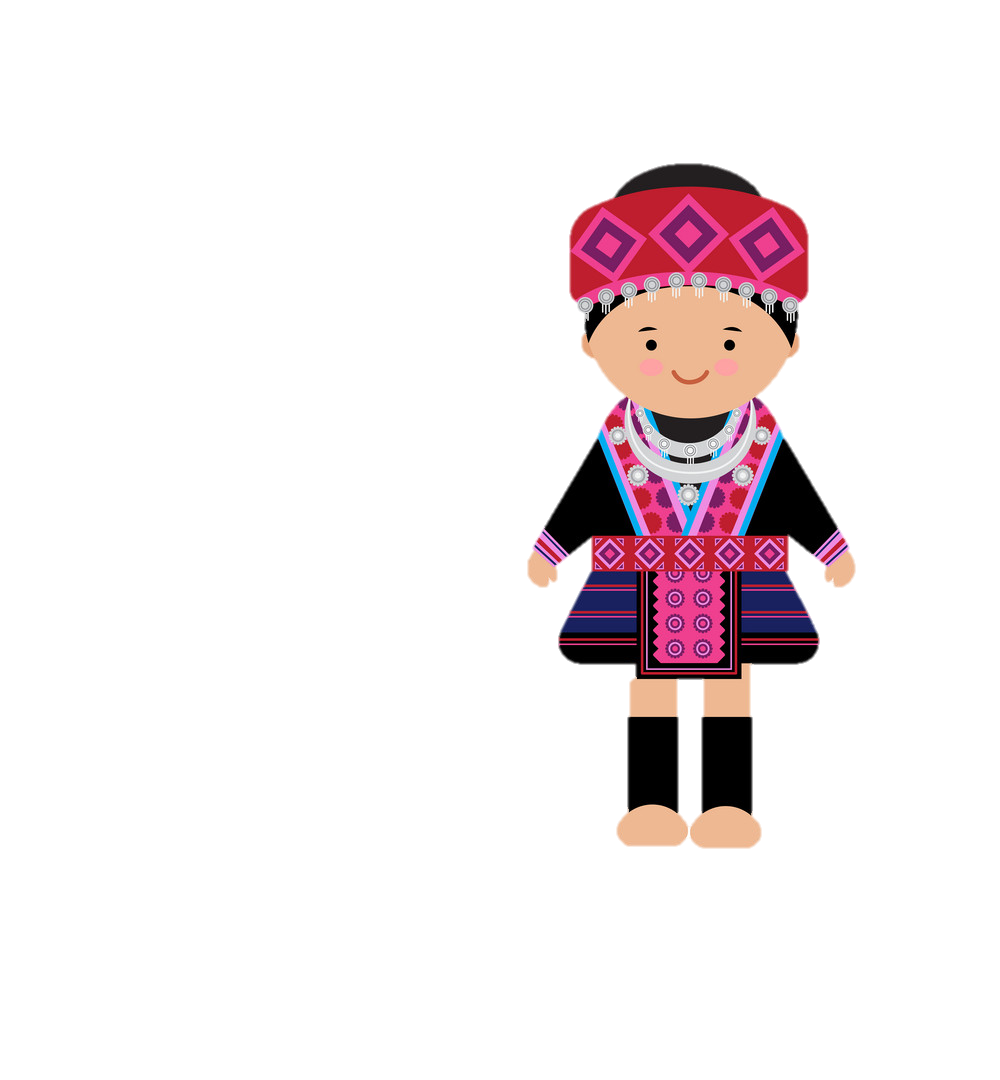 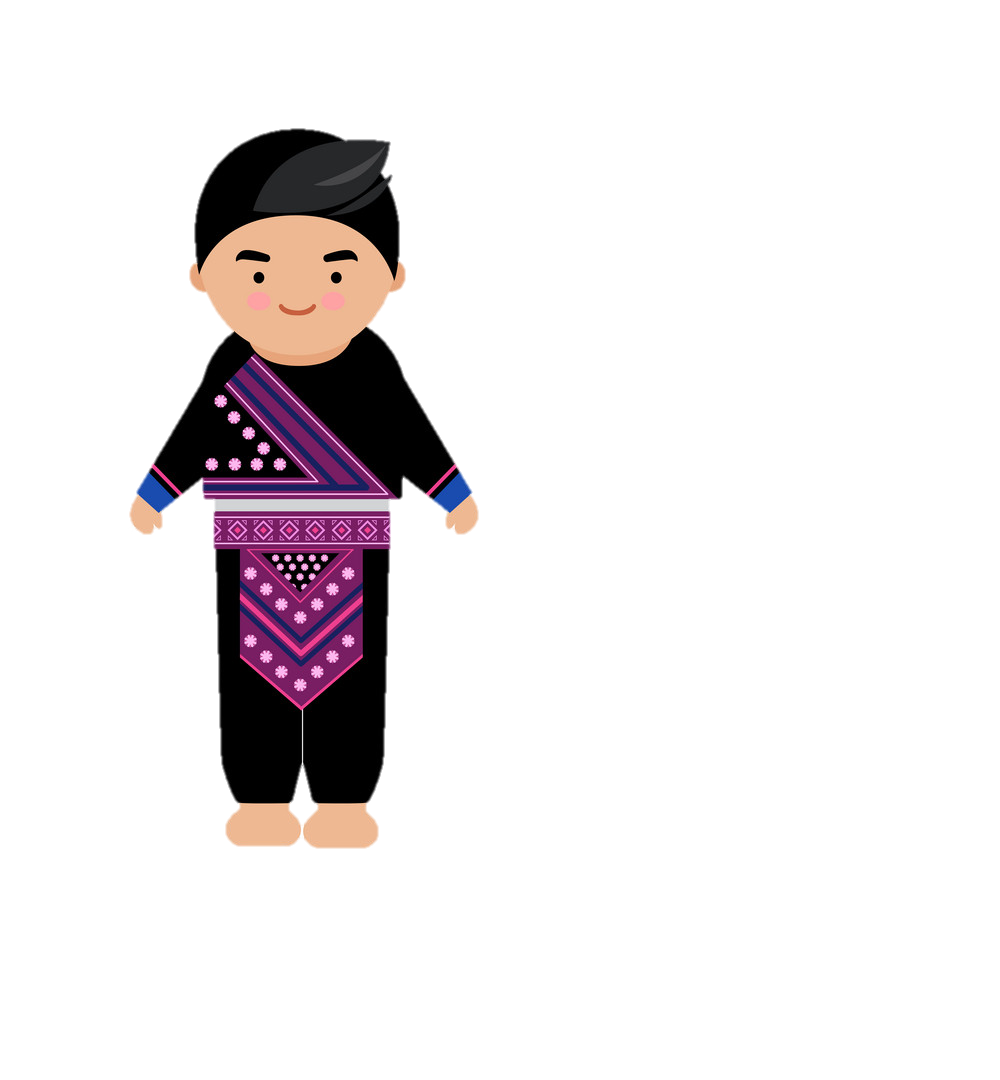 Với những người nghèo ông khám bệnh và cho thuốc không lấy tiền....
Trở về
Đọc diễn cảm đoạn 4 và cho biết: Ông đã công hiến gì cho nước nhà?
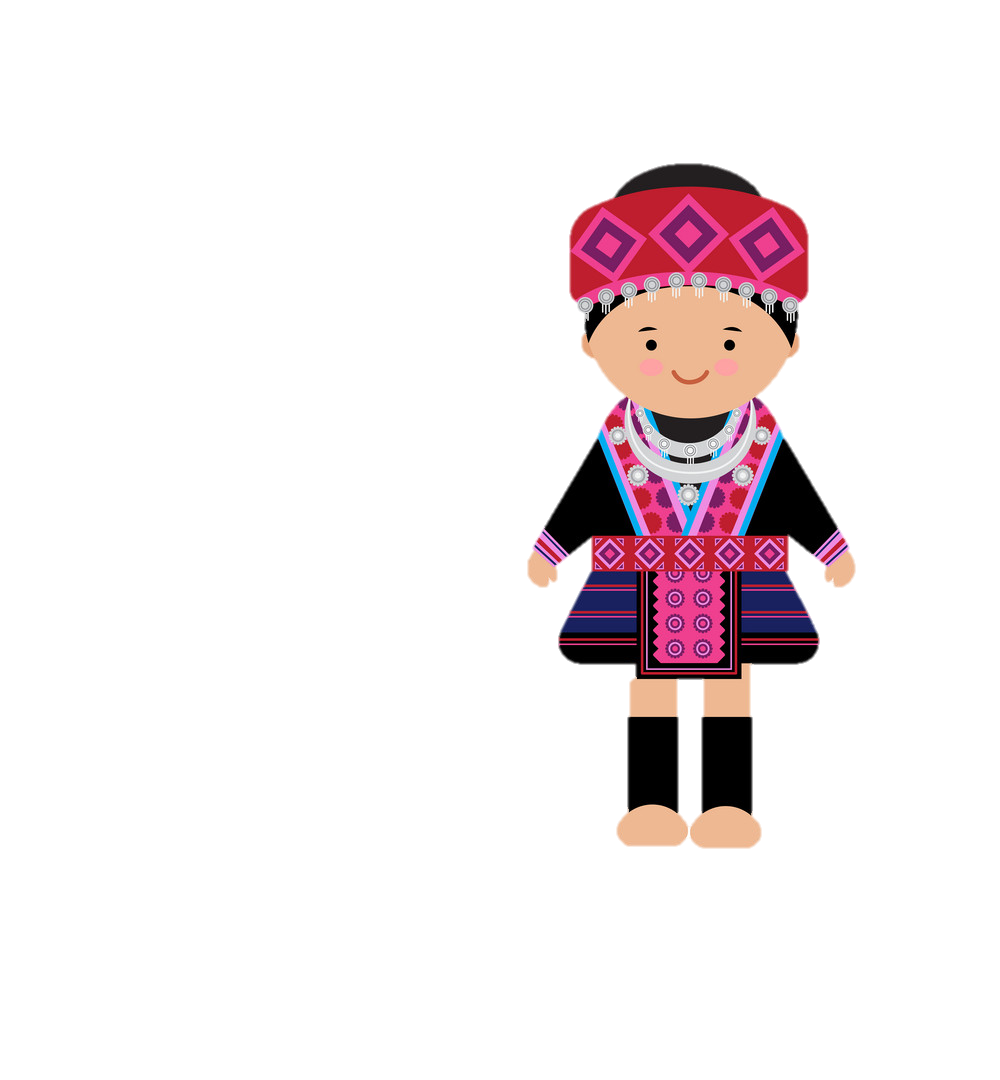 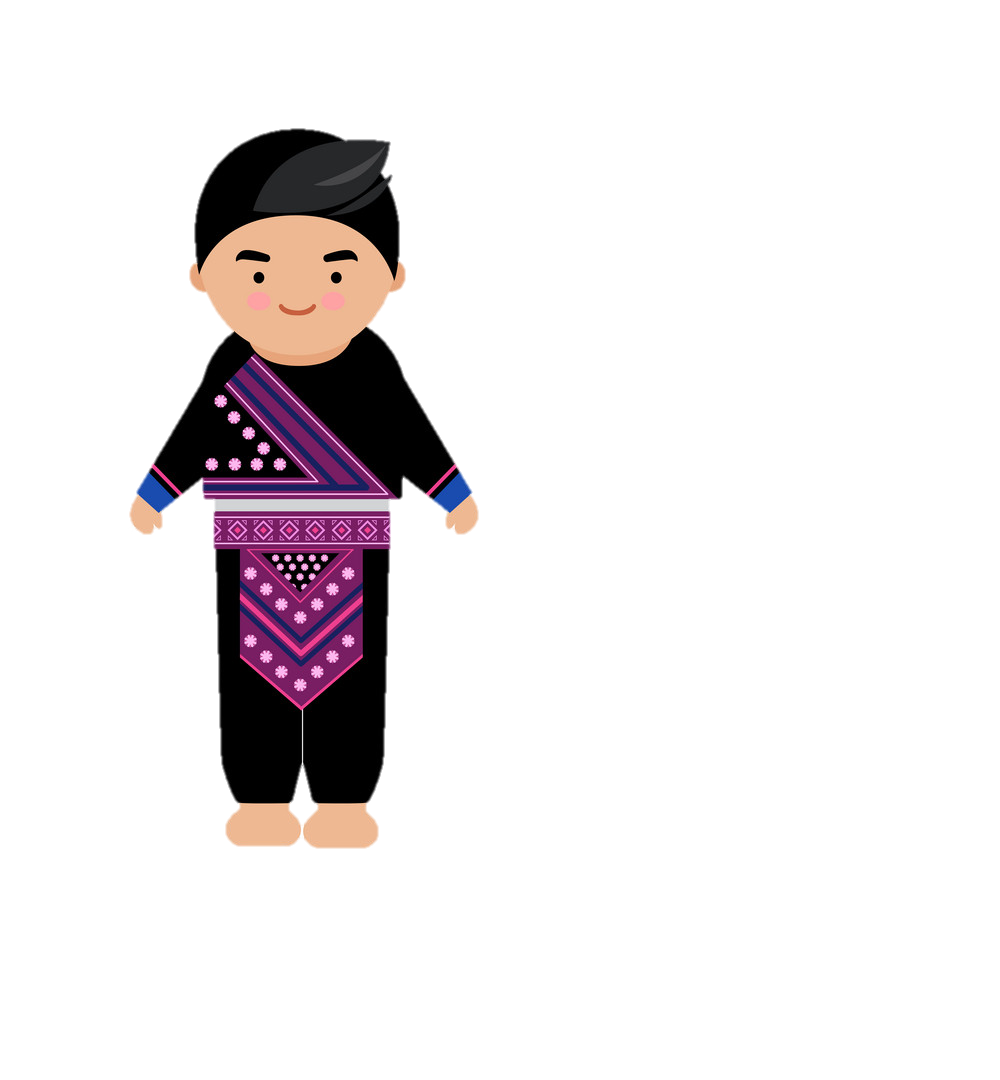 Ông viết nhiều bộ sách có giá trị về y học, văn hóa và lịch sử.
Trở về
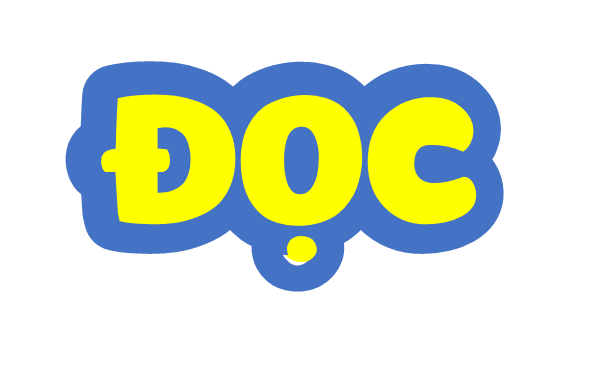 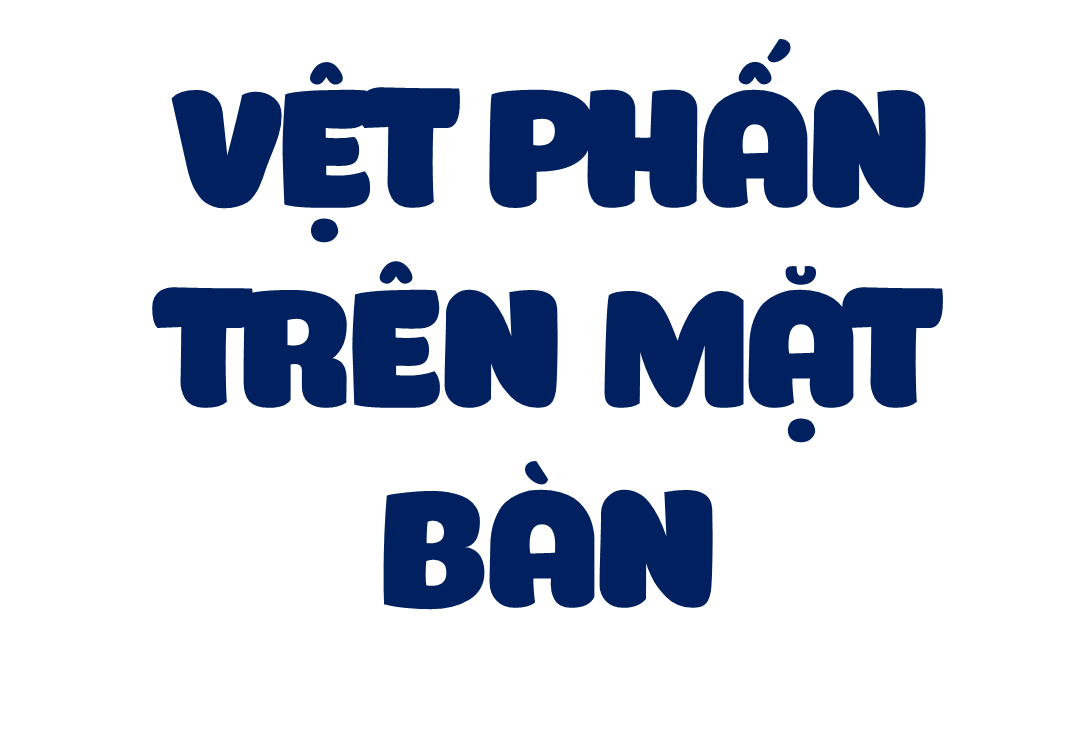 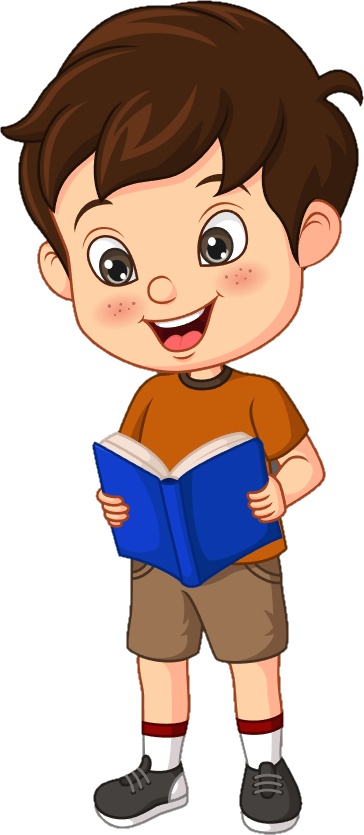 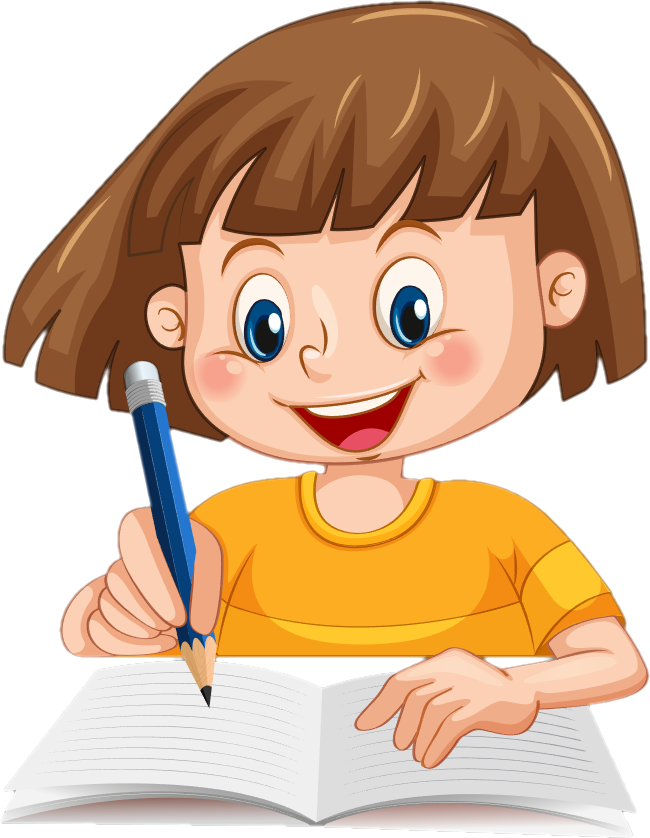 NGUYỄN 
THỊ ÁI QUYÊN
Họ và tên: Phạm Cá Con
Tập: Tiếng Việt
Lớp 3A
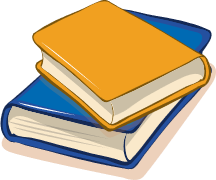 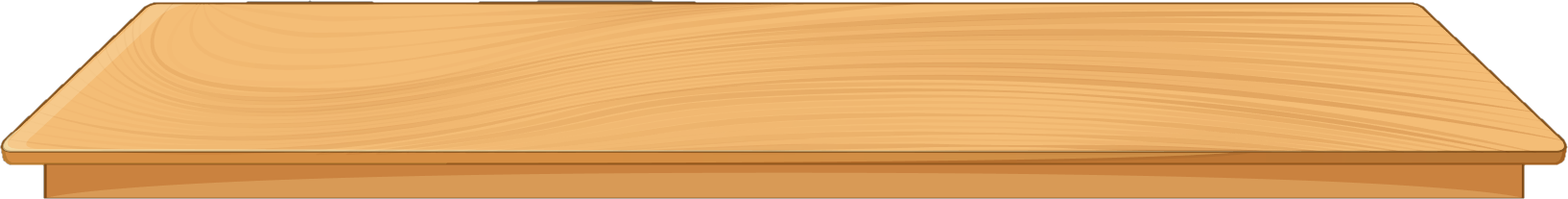 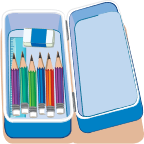 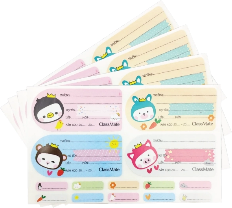 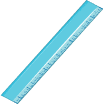 [Speaker Notes: Thiết kế: Hương Thảo – Zalo 0972115126]
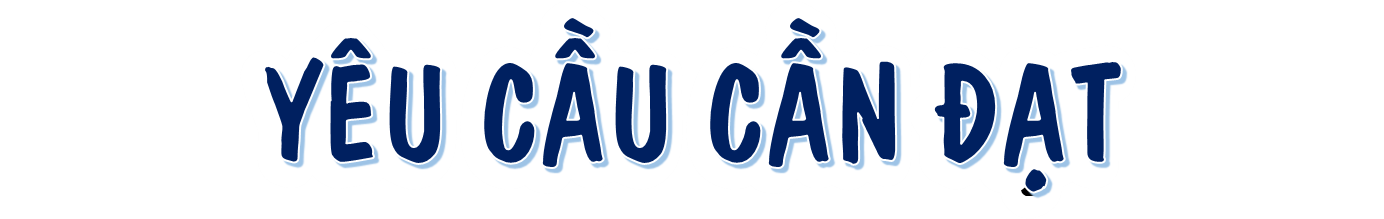 - Đọc đúng từ ngữ, câu, đoạn và toàn bộ câu chuyện Vệt phấn trên mặt bàn.
- Biết đọc diễn cảm phù hợp với lời miêu tả tâm trạng của mỗi nhân vật trong câu chuyện. 
- Nhận biết được sự việc xảy ra trong câu chuyện gắn với thời gian và địa điểm cụ thể; hiểu được suy nghĩ, cảm xúc của nhân vật thể hiện qua hình dáng, điệu bộ, hành động.
- Hiểu điều tác giả muốn nói qua câu chuyện: Tình cảm bạn bè là tài sản vô giá, cần biết nâng niu, trân trọng. Trong lớp học có thể có bạn gặp khó khăn nào đó. Cần biết thông cảm với những khó khăn của bạn và tìm cách giúp đỡ. Trong câu chuyện Vệt phấn trên mặt bàn, lúc đầu Minh đã bực mình vì bị Thi Ca đụng tay khi cậu đang viết. Nhưng khi biết Thi Ca phải đi viện chữa tay bị đau thì cậu đã rất hối hận về việc mình làm và cảm thấy rất thương bạn.
LUYỆN ĐỌC
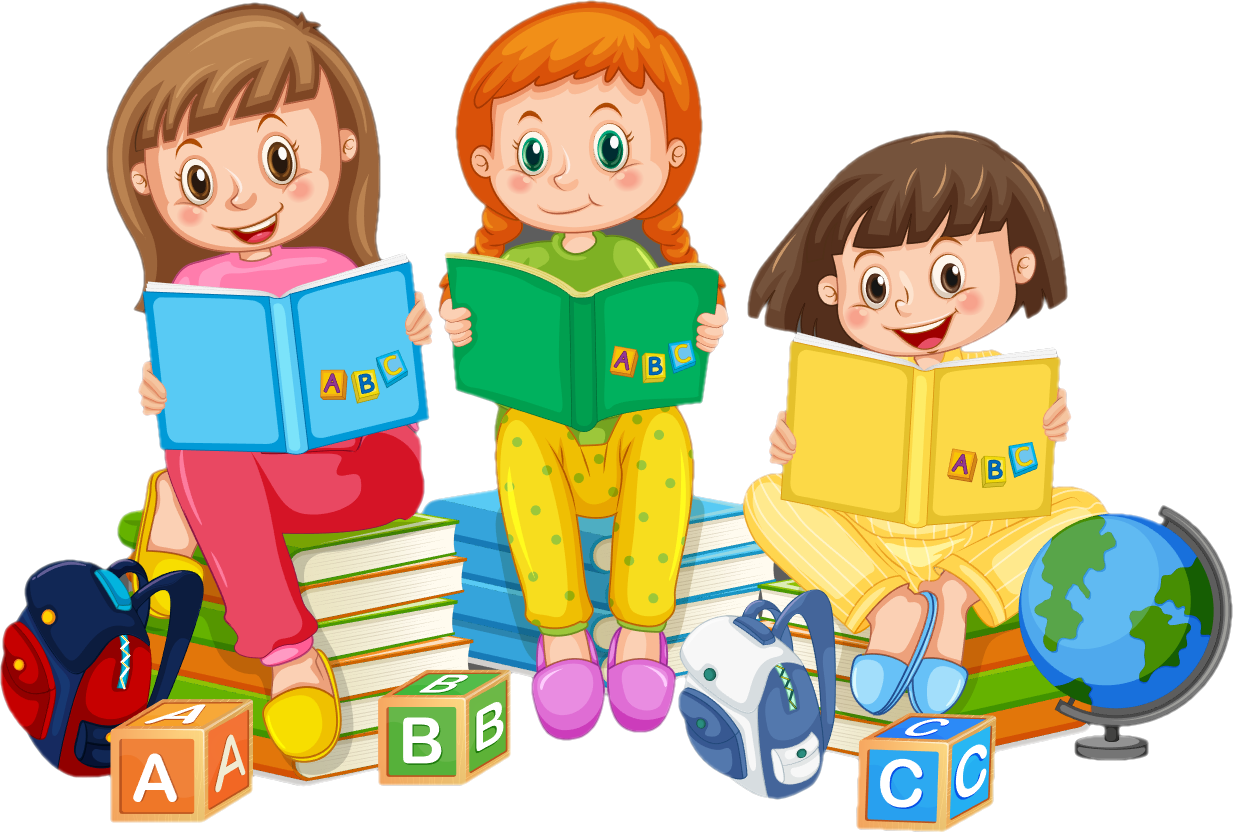 Đọc  mẫu
Đọc  mẫu
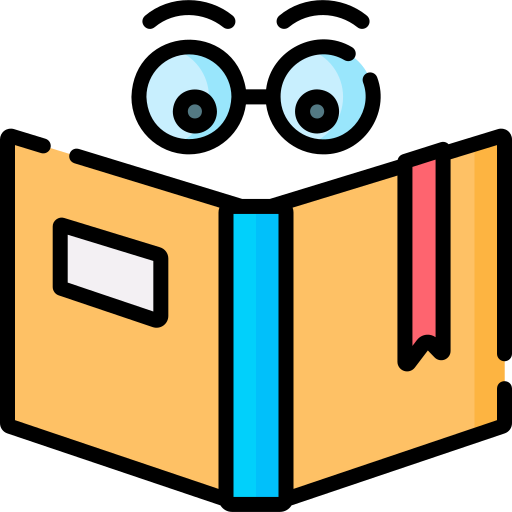 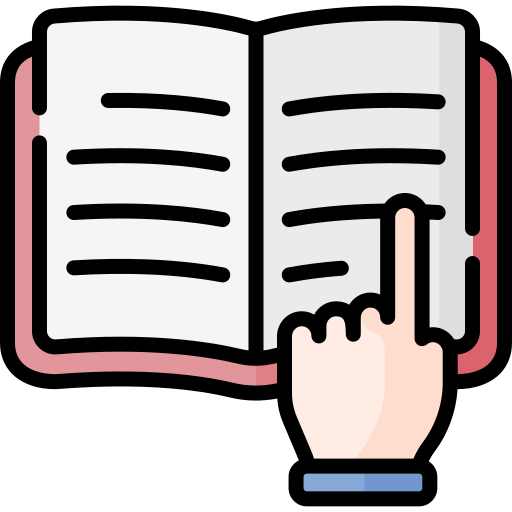 Mắt dõi
Tay dò
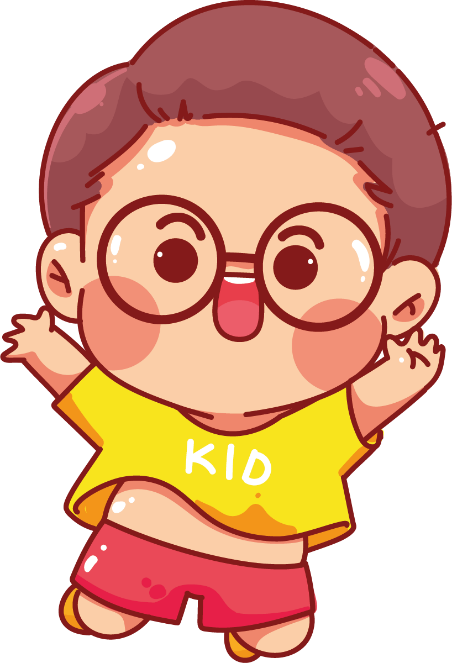 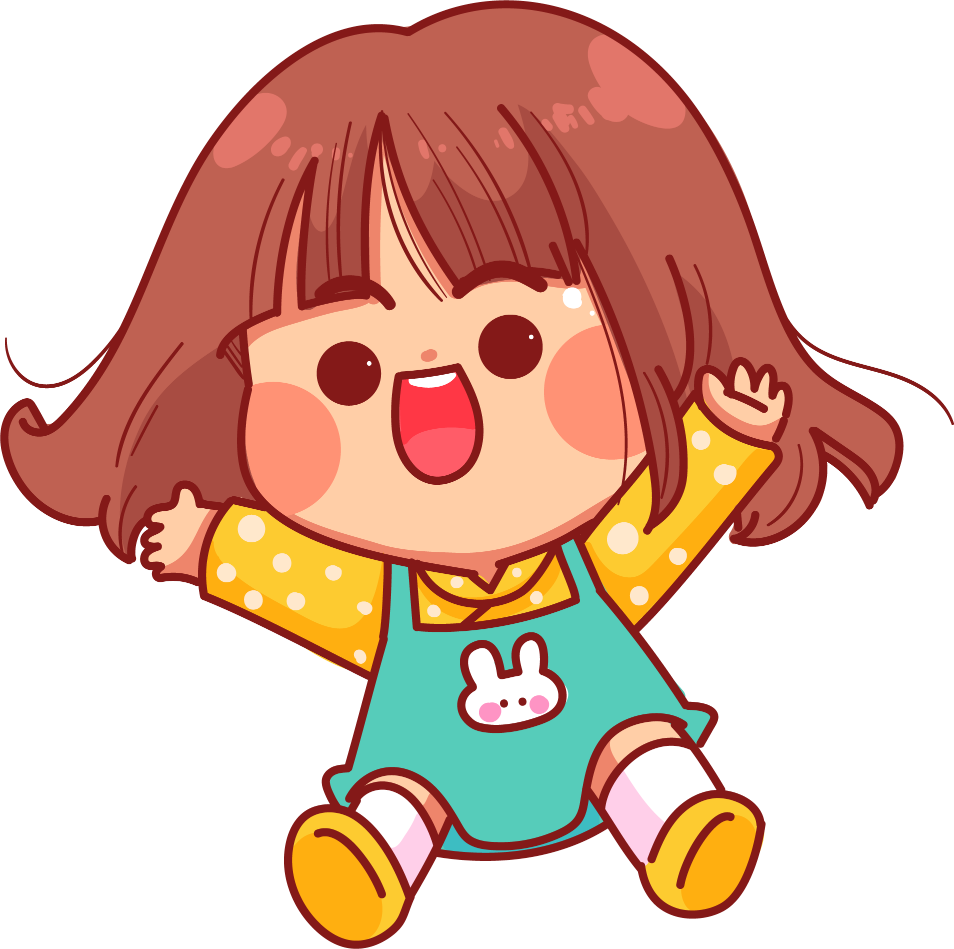 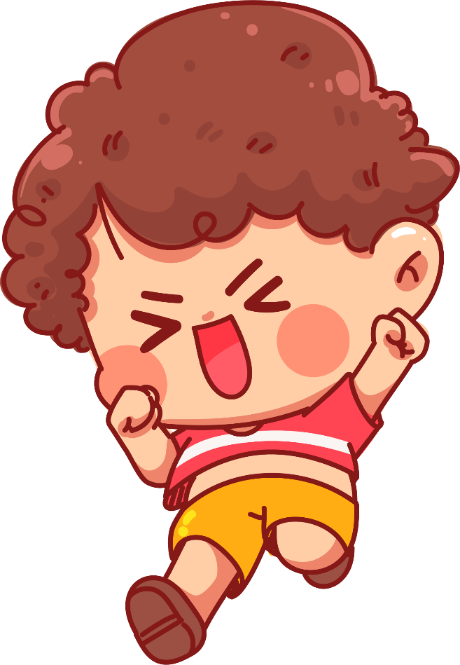 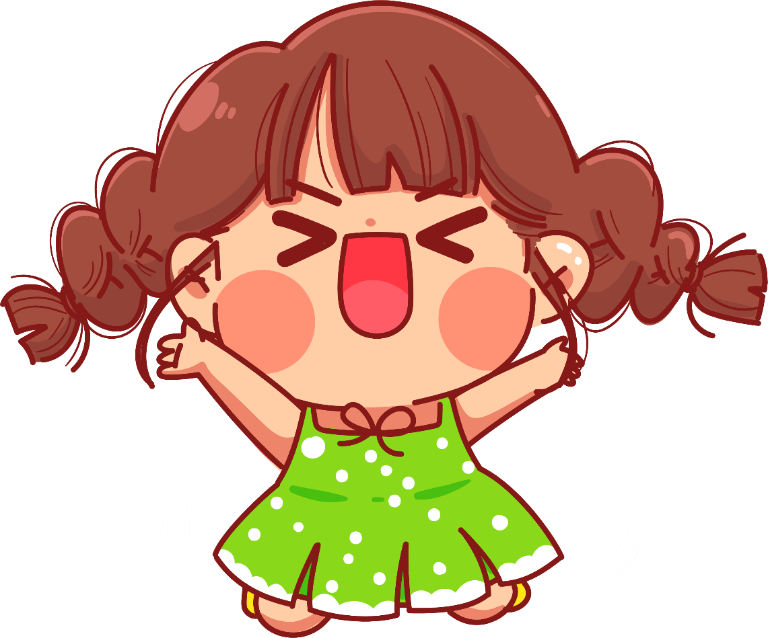 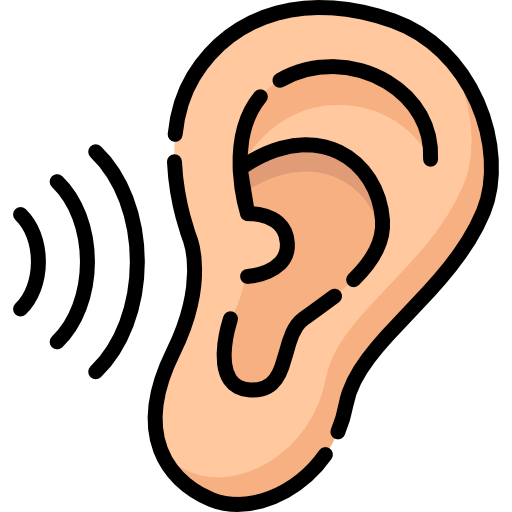 Tai nghe
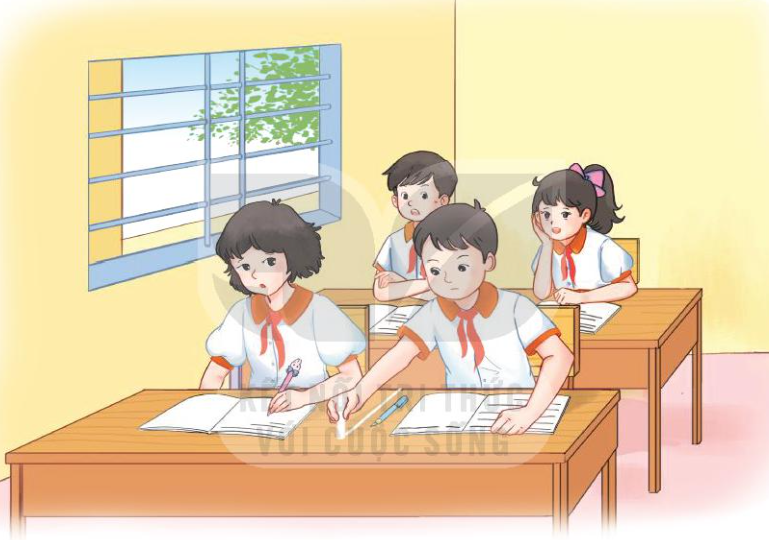 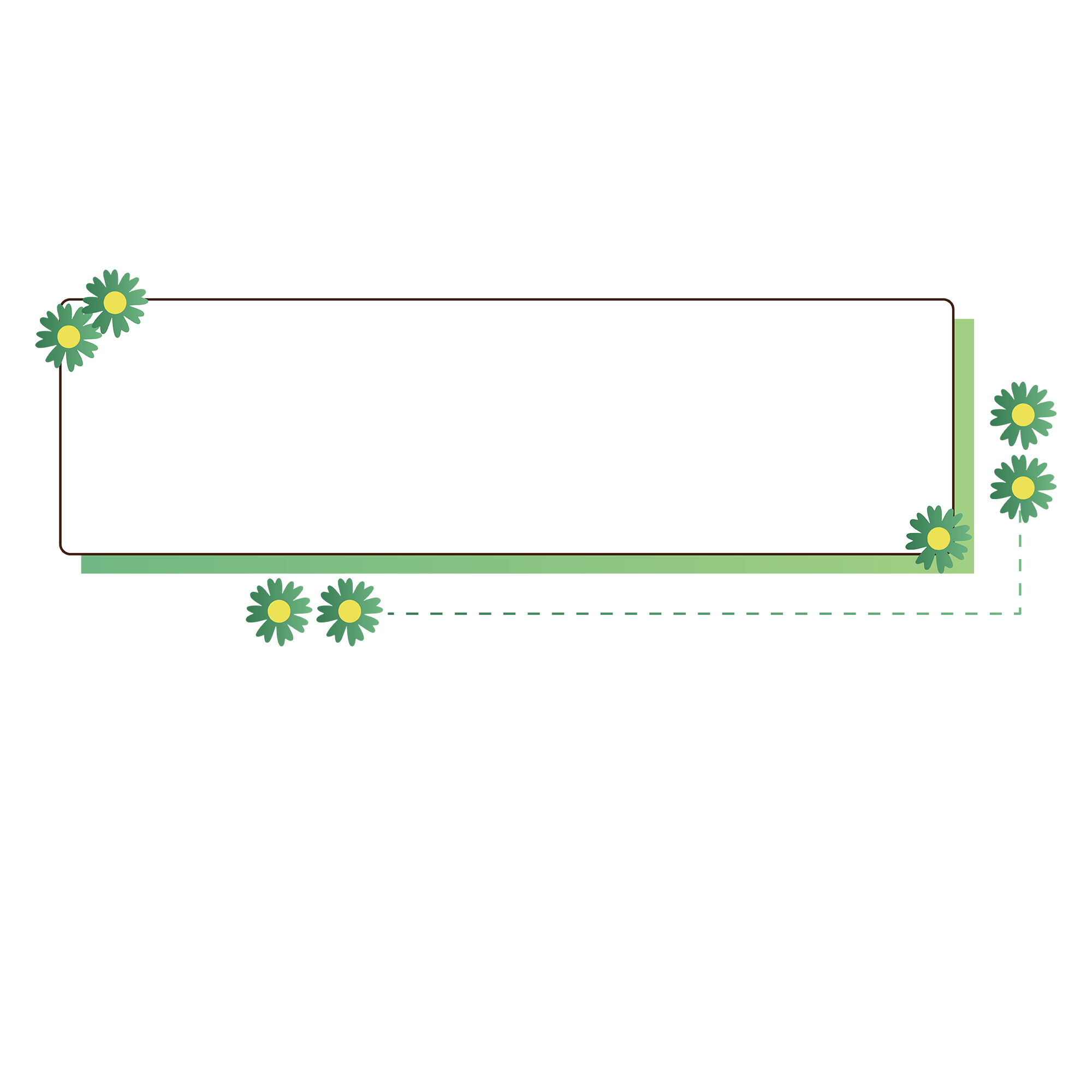 Trong tranh vẽ cảnh gì?
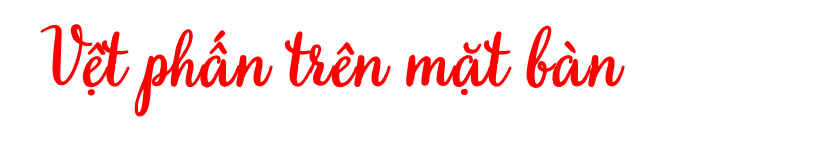 Lớp Minh có thêm học sinh mới. Đó là một bạn gái có cái tên rất ngộ: Thi Ca. Cô giáo xếp Thi Ca ngồi ngay cạnh Minh. Minh tò mò ngó mái tóc xù lông nhím của bạn, định bụng sẽ làm quen với “người hàng xóm” mới thật vui vẻ.
   Nhưng cô bạn tóc xù toàn làm cậu bực mình. Trong lúc Minh bặm môi, nắn nót những dòng chữ trên trang vở thì hai cái cùi chỏ đụng nhau đánh cộp làm chữ nhảy chồm lên, rớt khỏi dòng. Tất cả rắc rối là do Thi Ca viết tay trái. Hai, ba lần, Minh phải kêu lên:
   – Bạn xê ra chút coi! Đụng tay mình rồi nè!
   Tới lần thứ tư, Minh lấy phấn kẻ một đường chia đôi mặt bàn:
   – Đây là ranh giới. Bạn không được để tay thò qua chỗ mình nhé!
   Thi Ca nhìn đường phấn, gương mặt thoáng buồn. Đường ranh giới cứ thế tồn tại trên mặt bàn hết một tuần.
   Hôm ấy, trống vào lớp lâu rồi mà không thấy Thi Ca xuất hiện. Thì ra bạn ấy phải vào bệnh viện. Cô giáo nói:
   – Hi vọng lần này bác sĩ sẽ chữa lành cánh tay mặt để bạn không phải viết bằng tay trái nữa!
   Lời của cô giáo làm Minh chợt nhớ ra Thi Ca hay giấu bàn tay mặt trong hộc bàn. Minh nhớ ánh mắt buồn của bạn lúc nhìn Minh vạch đường phấn trắng. Càng nhớ càng ân hận. Mím môi, Minh đè mạnh chiếc khăn xoá vệt phấn trên mặt bàn.
   "Mau về nhé, Thi Ca!” – Minh nói với vệt phần chỉ còn là một đường mở nhạt trên mặt gỗ lốm đốm vân nâu.
(Theo Nguyễn Thị Kim Hoà)
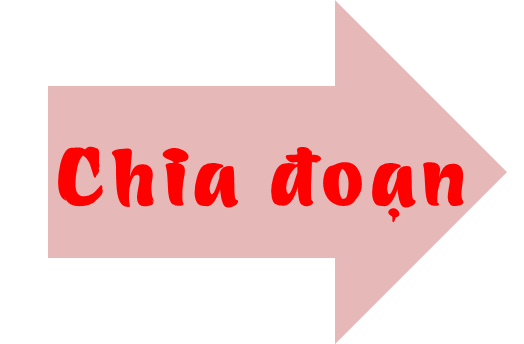 Đoạn 1: từ đầu đến thật vui vẻ.
Đoạn 2: tiếp theo cho đến hết một tuần.
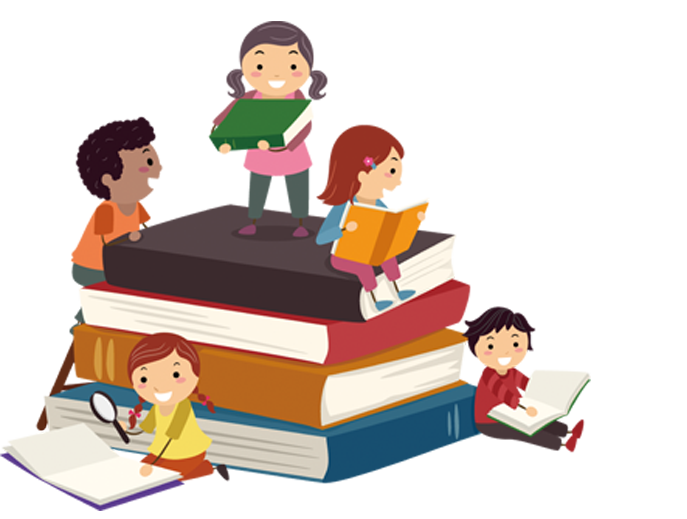 Đoạn 3: Phần còn lại.
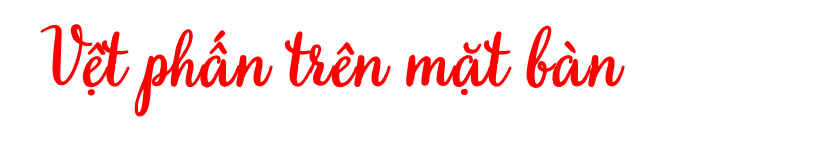 Lớp Minh có thêm học sinh mới. Đó là một bạn gái có cái tên rất ngộ: Thi Ca. Cô giáo xếp Thi Ca ngồi ngay cạnh Minh. Minh tò mò ngó mái tóc xù lông nhím của bạn, định bụng sẽ làm quen với “người hàng xóm” mới thật vui vẻ.
   Nhưng cô bạn tóc xù toàn làm cậu bực mình. Trong lúc Minh bặm môi, nắn nót những dòng chữ trên trang vở thì hai cái cùi chỏ đụng nhau đánh cộp làm chữ nhảy chồm lên, rớt khỏi dòng. Tất cả rắc rối là do Thi Ca viết tay trái. Hai, ba lần, Minh phải kêu lên:
   – Bạn xê ra chút coi! Đụng tay mình rồi nè!
   Tới lần thứ tư, Minh lấy phấn kẻ một đường chia đôi mặt bàn:
   – Đây là ranh giới. Bạn không được để tay thò qua chỗ mình nhé!
   Thi Ca nhìn đường phấn, gương mặt thoáng buồn. Đường ranh giới cứ thế tồn tại trên mặt bàn hết một tuần.
   Hôm ấy, trống vào lớp lâu rồi mà không thấy Thi Ca xuất hiện. Thì ra bạn ấy phải vào bệnh viện. Cô giáo nói:
   – Hi vọng lần này bác sĩ sẽ chữa lành cánh tay mặt để bạn không phải viết bằng tay trái nữa!
   Lời của cô giáo làm Minh chợt nhớ ra Thi Ca hay giấu bàn tay mặt trong hộc bàn. Minh nhớ ánh mắt buồn của bạn lúc nhìn Minh vạch đường phấn trắng. Càng nhớ càng ân hận. Mím môi, Minh đè mạnh chiếc khăn xoá vệt phấn trên mặt bàn.
   "Mau về nhé, Thi Ca!” – Minh nói với vệt phần chỉ còn là một đường mở nhạt trên mặt gỗ lốm đốm vân nâu.
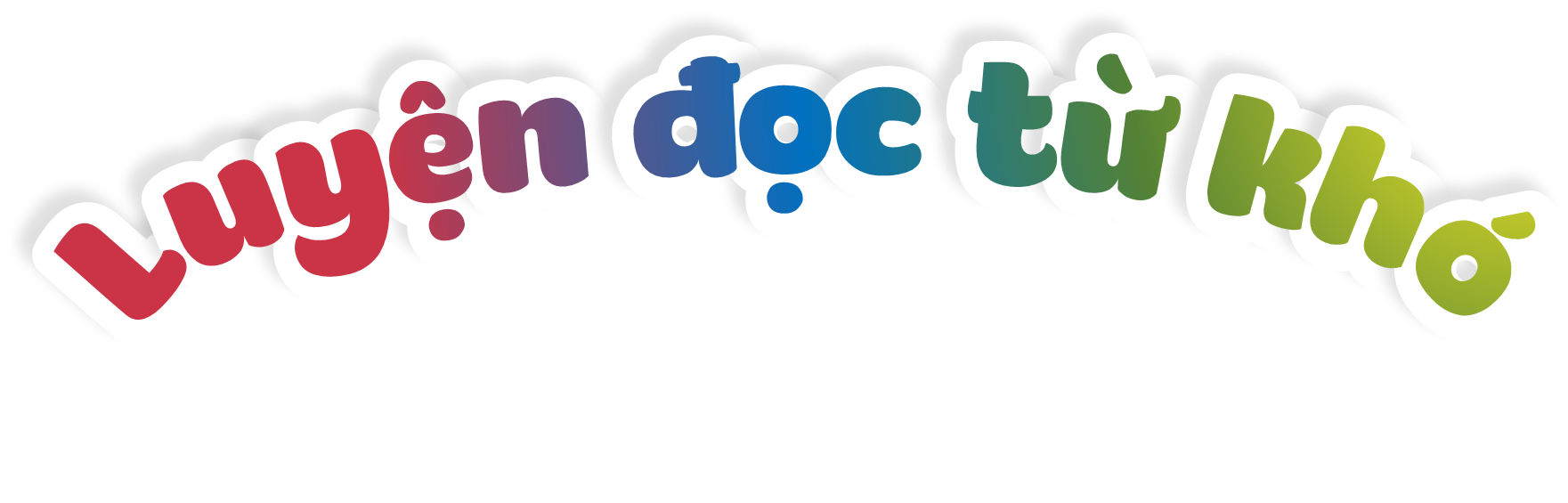 nắn nót
xù lông nhím
lốm đốm vân nâu
rắc rối
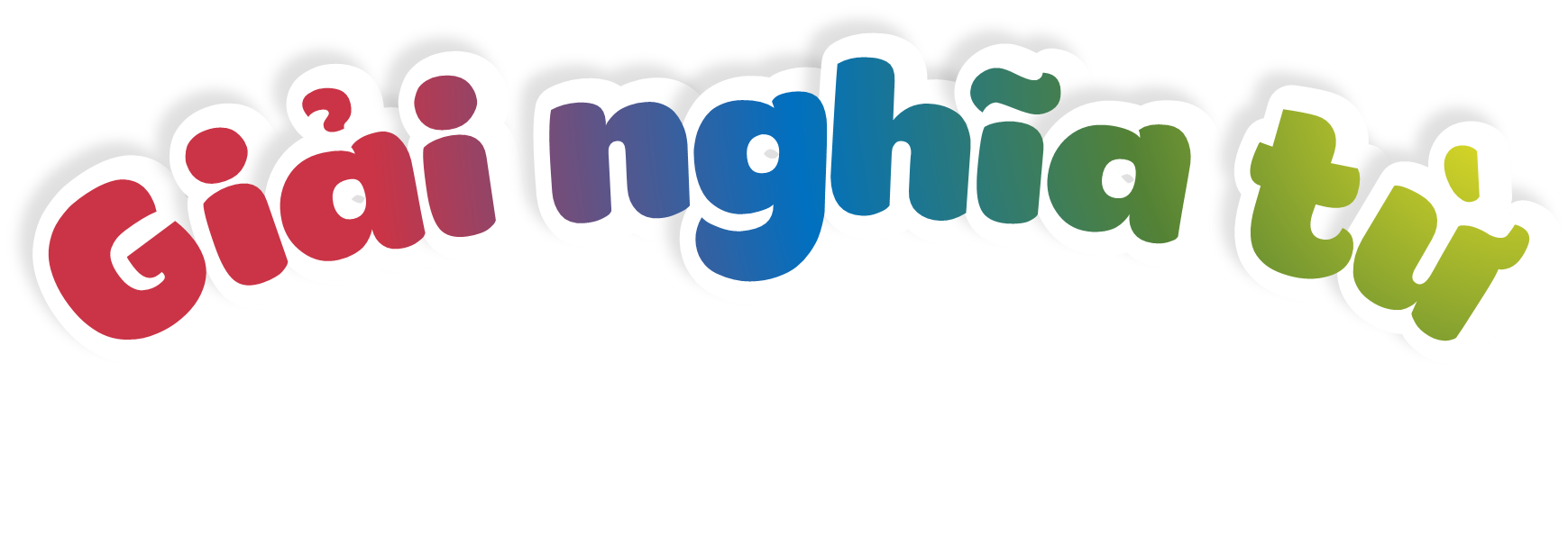 Tay mặt: tay phải
LUYỆN ĐỌC NỐI TIẾP ĐOẠN
ĐOẠN 1
Lớp Minh có thêm học sinh mới. Đó là một bạn gái có cái tên rất ngộ: Thi Ca. Cô giáo xếp Thi Ca ngồi ngay cạnh Minh. Minh tò mò ngó mái tóc xù lông nhím của bạn, định bụng sẽ làm quen với “người hàng xóm” mới thật vui vẻ.
LUYỆN ĐỌC NỐI TIẾP ĐOẠN
ĐOẠN 2
Nhưng cô bạn tóc xù toàn làm cậu bực mình. Trong lúc Minh bặm môi, nắn nót những dòng chữ trên trang vở thì hai cái cùi chỏ đụng nhau đánh cộp làm chữ nhảy chồm lên, rớt khỏi dòng. Tất cả rắc rối là do Thi Ca viết tay trái. Hai, ba lần, Minh phải kêu lên
 – Bạn xê ra chút coi! Đụng tay mình rồi nè!
   Tới lần thứ tư, Minh lấy phấn kẻ một đường chia đôi mặt bàn:
   – Đây là ranh giới. Bạn không được để tay thò qua chỗ mình nhé!
   Thi Ca nhìn đường phấn, gương mặt thoáng buồn. Đường ranh giới cứ thế tồn tại trên mặt bàn hết một tuần.
LUYỆN ĐỌC NỐI TIẾP ĐOẠN
ĐOẠN 3
Hôm ấy, trống vào lớp lâu rồi mà không thấy Thi Ca xuất hiện. Thì ra bạn ấy phải vào bệnh viện. Cô giáo nói:
   – Hi vọng lần này bác sĩ sẽ chữa lành cánh tay mặt để bạn không phải viết bằng tay trái nữa!
   Lời của cô giáo làm Minh chợt nhớ ra Thi Ca hay giấu bàn tay mặt trong hộc bàn. Minh nhớ ánh mắt buồn của bạn lúc nhìn Minh vạch đường phấn trắng. Càng nhớ càng ân hận. Mím môi, Minh đè mạnh chiếc khăn xoá vệt phấn trên mặt bàn.
   "Mau về nhé, Thi Ca!” – Minh nói với vệt phần chỉ còn là một đường mở nhạt trên mặt gỗ lốm đốm vân nâu.
LUYỆN ĐỌC TRONG NHÓM
Tiêu chí đánh giá
Yêu Cầu
1. Đọc đúng.
2. Đọc to, rõ.
3. Đọc ngắt, nghỉ đúng chỗ.
Phân công đọc theo đoạn.
Tất cả thành viên đều đọc.
Giải nghĩa từ cùng nhau.
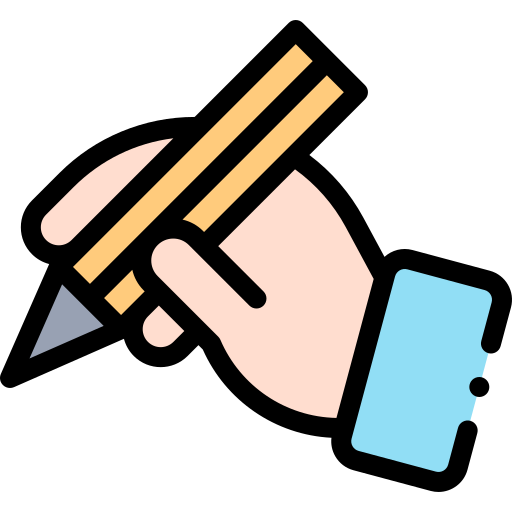 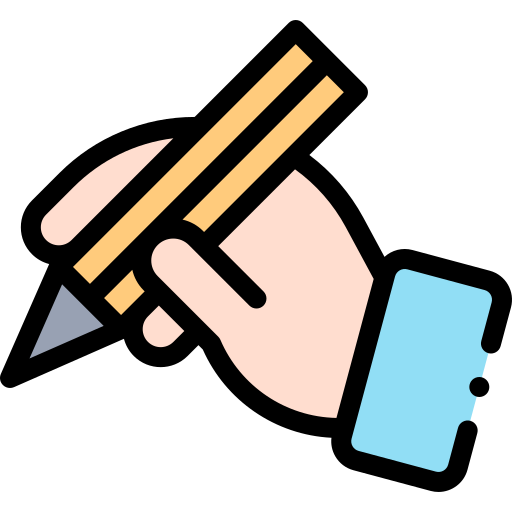 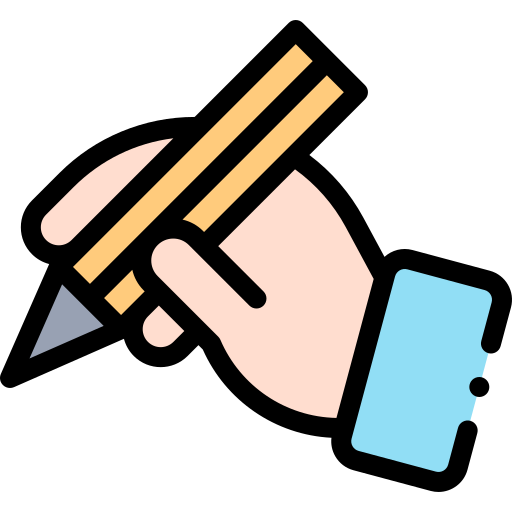 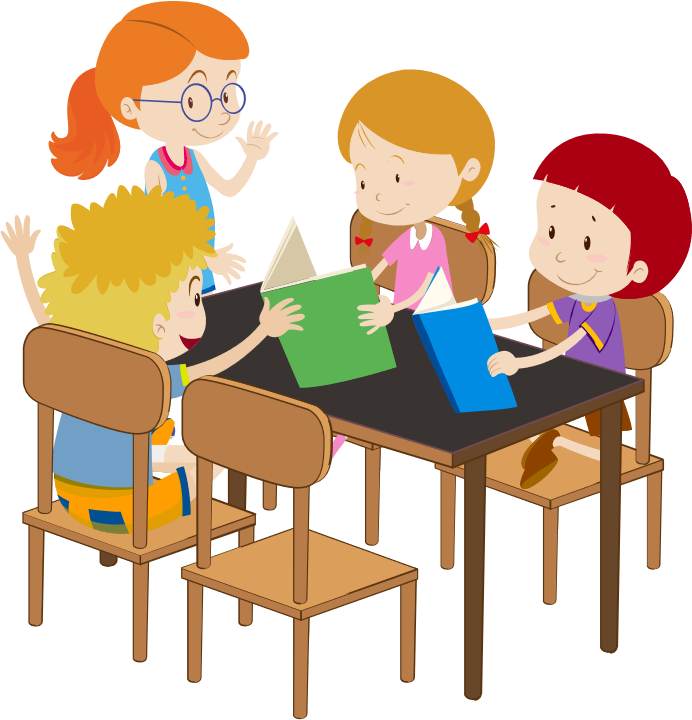 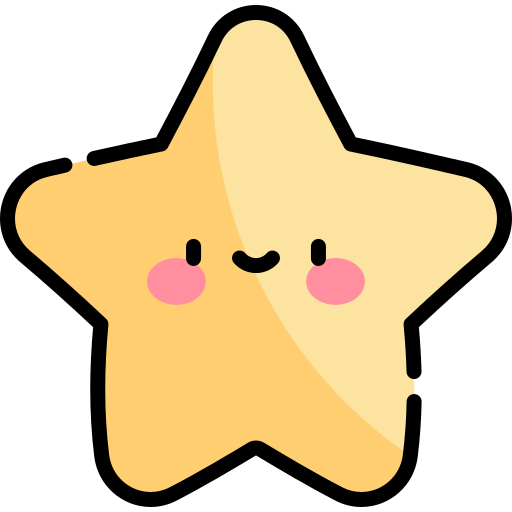 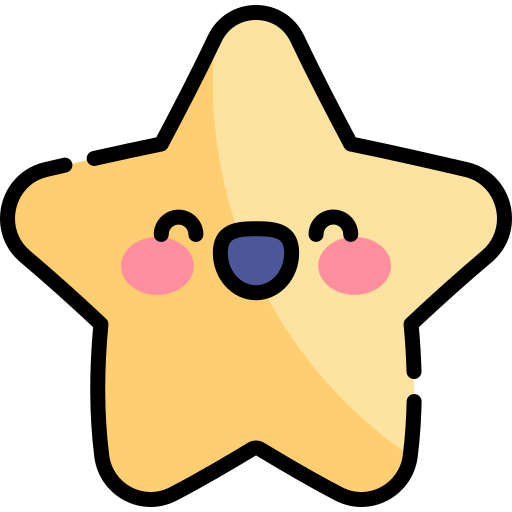 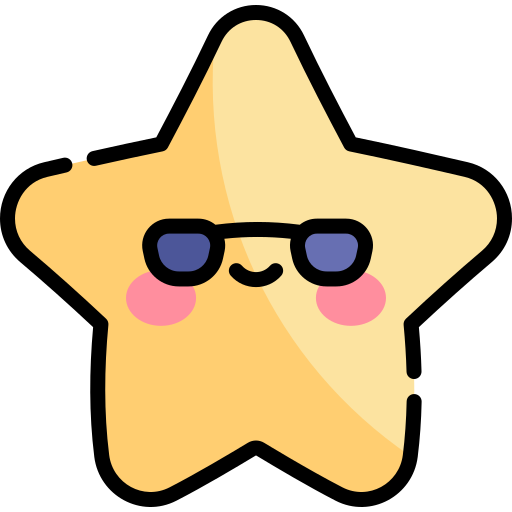 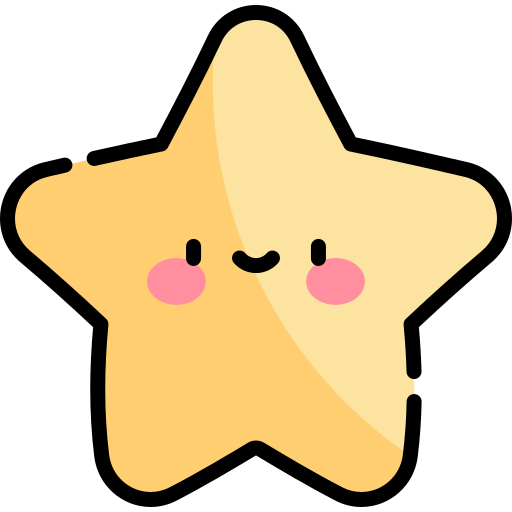 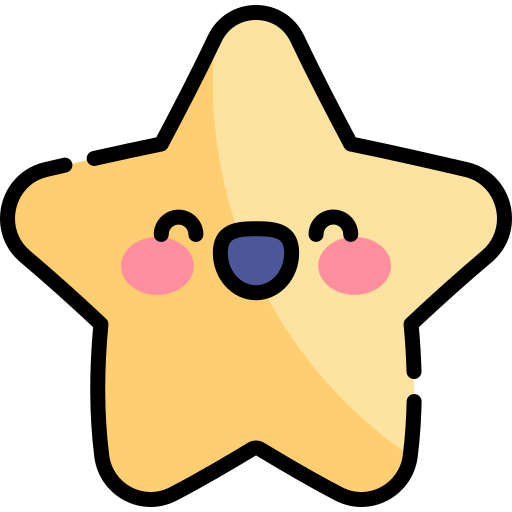 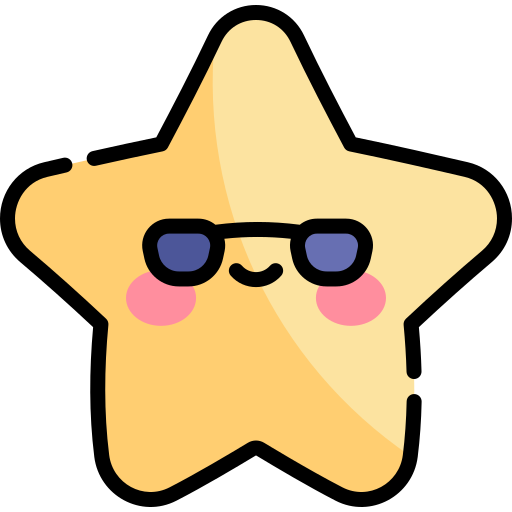 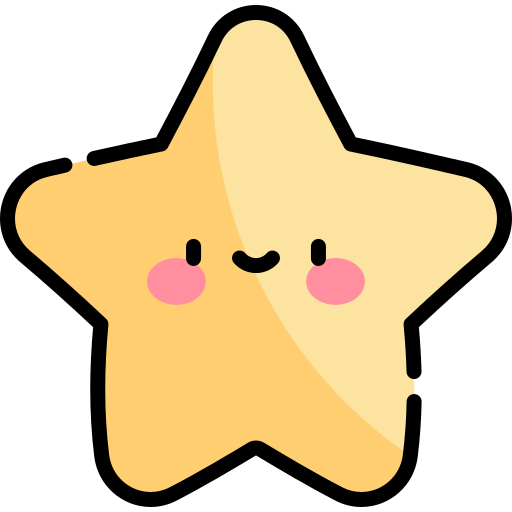 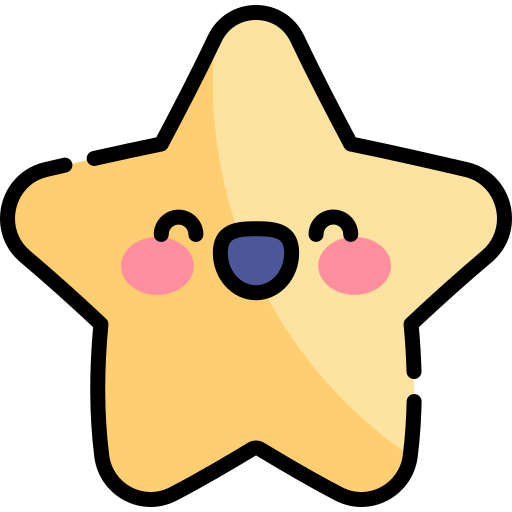 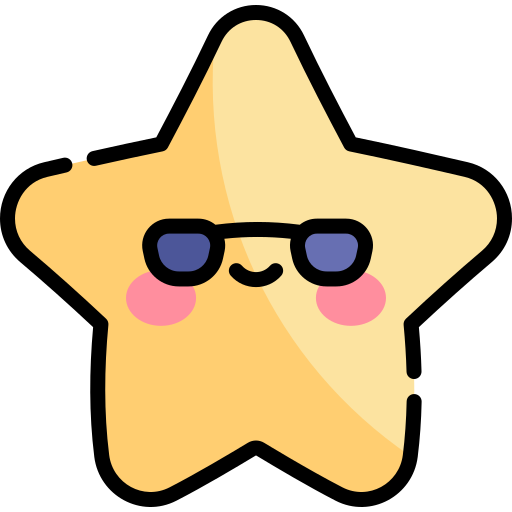 LUYỆN ĐỌC TRƯỚC LỚP
Tiêu chí đánh giá
1. Đọc đúng.
2. Đọc to, rõ.
3. Đọc ngắt, nghỉ đúng chỗ.
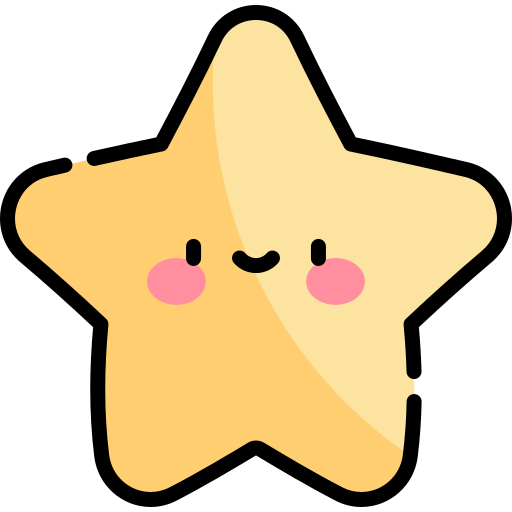 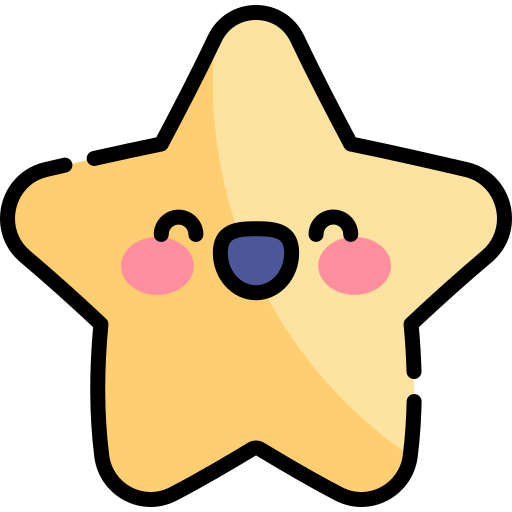 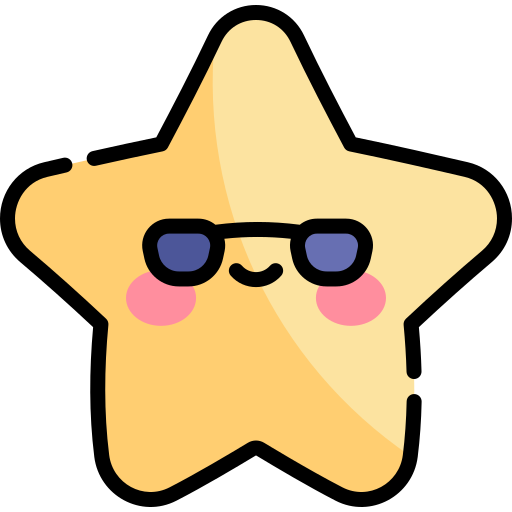 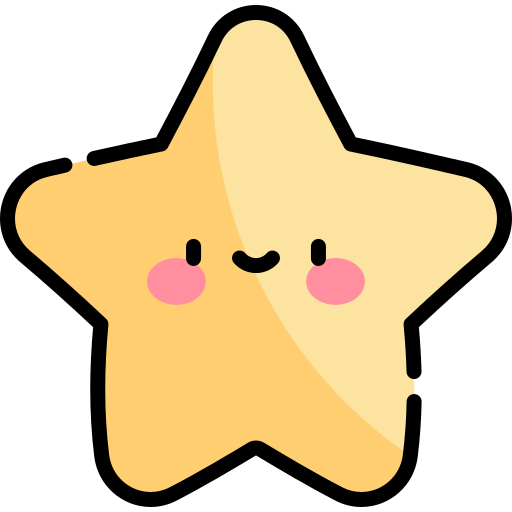 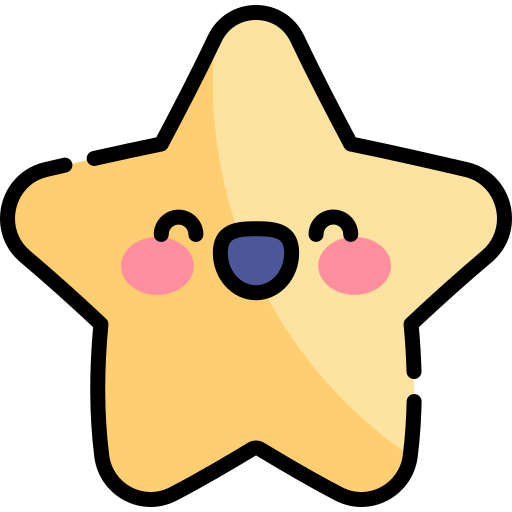 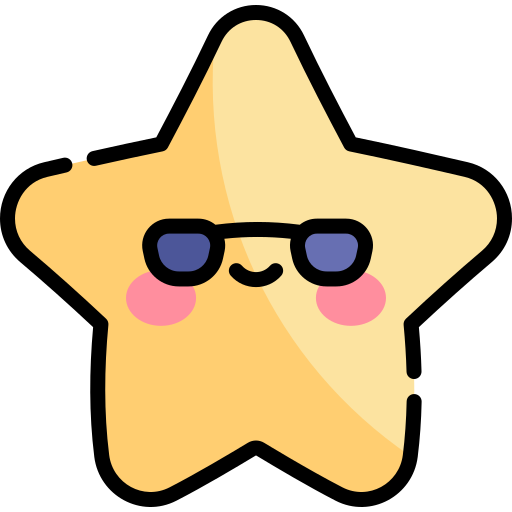 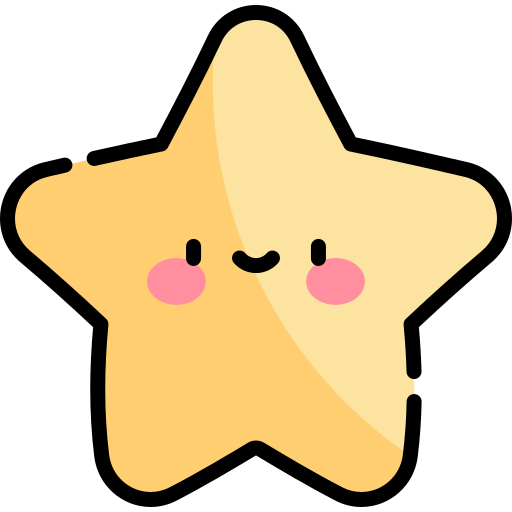 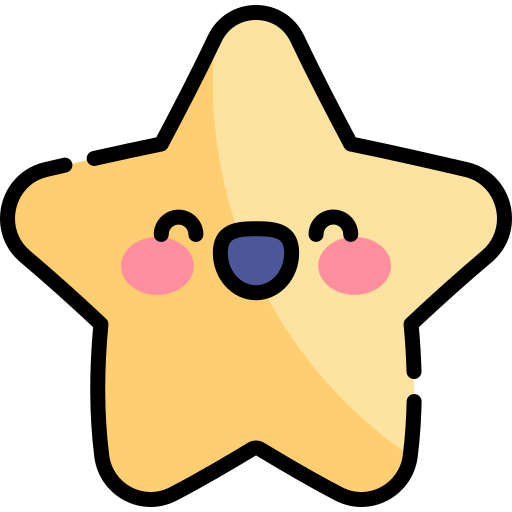 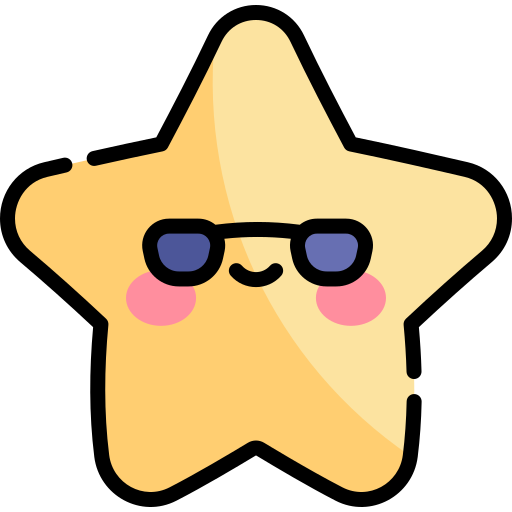 LUYỆN ĐỌC HIỂU
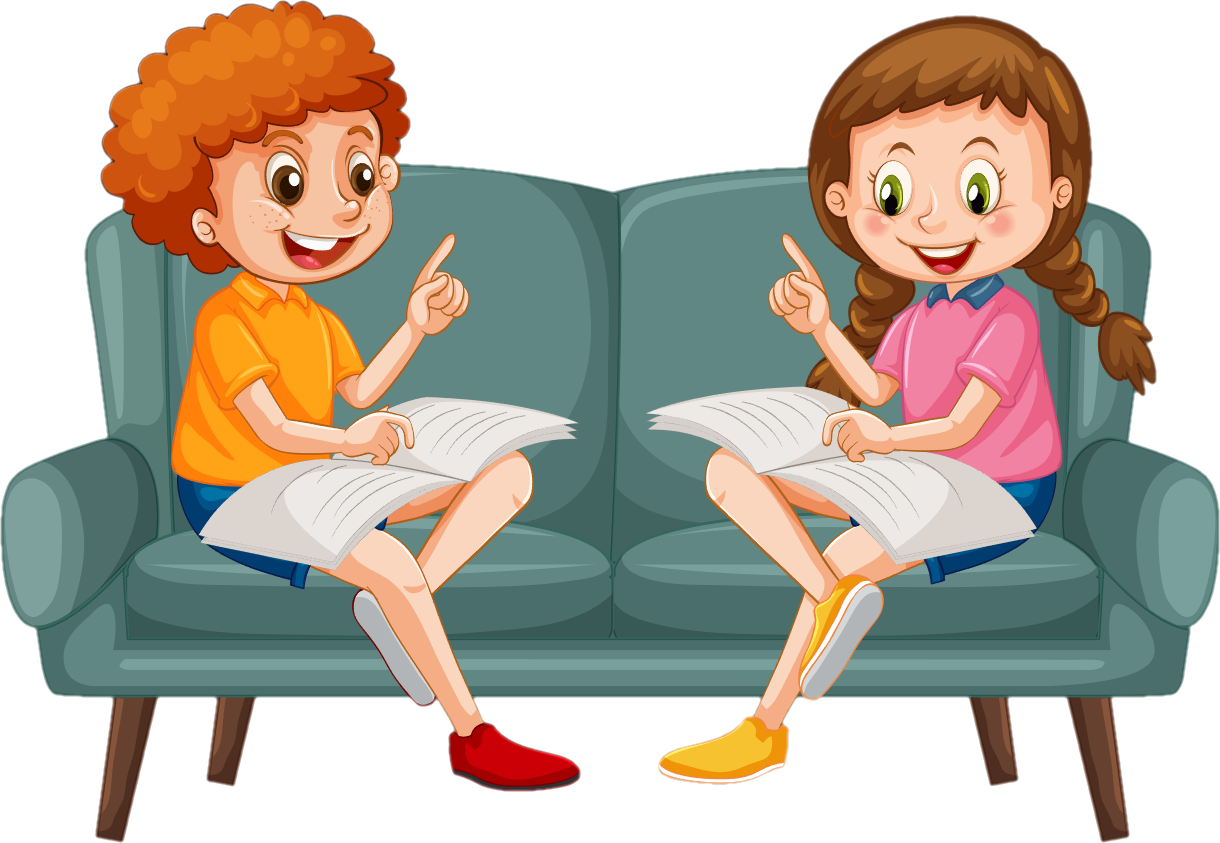 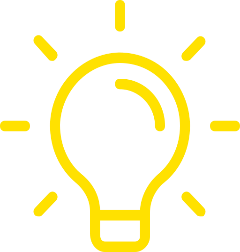 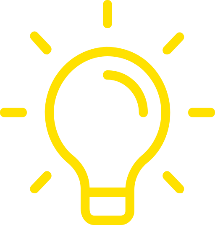 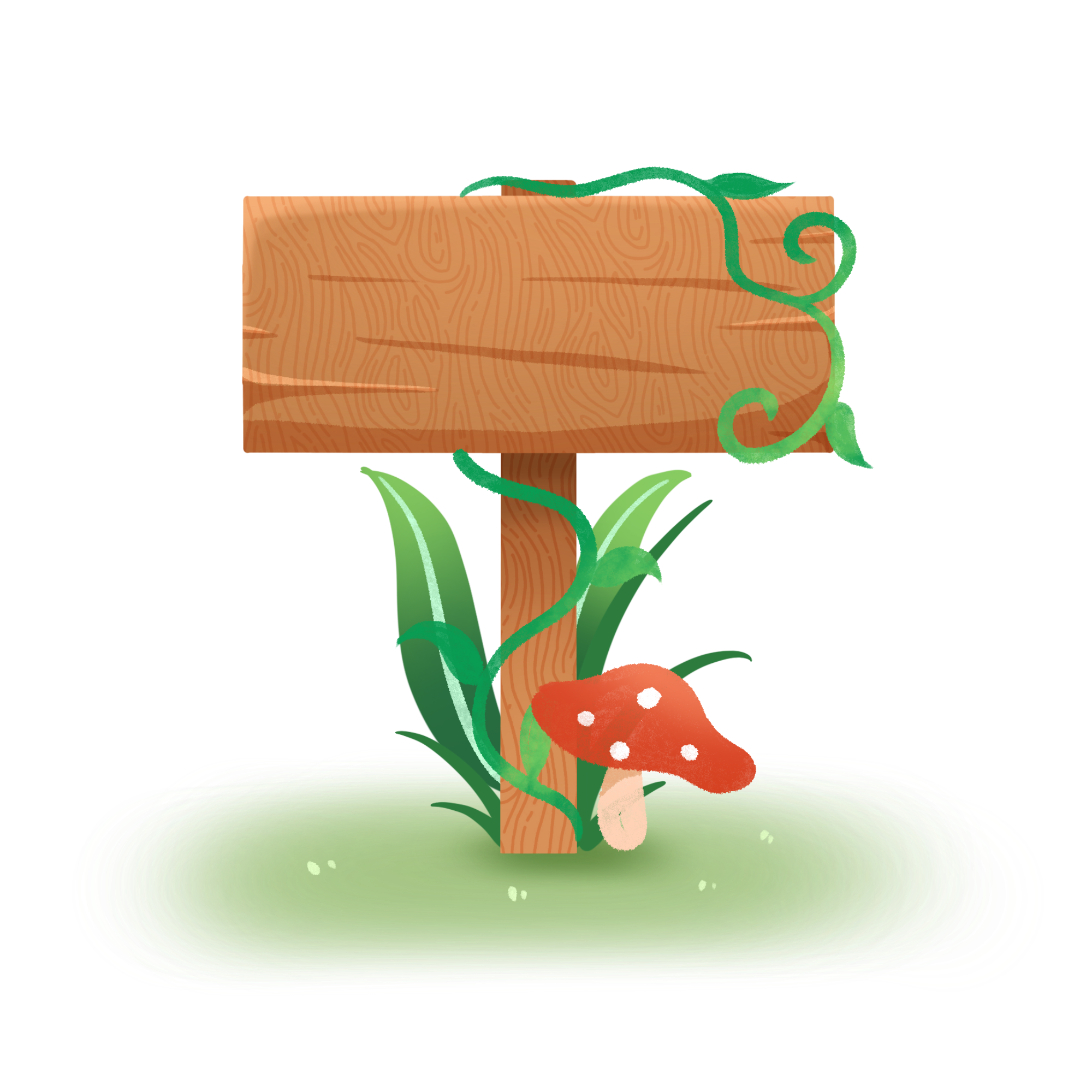 Vui học 
cùng thú cưng
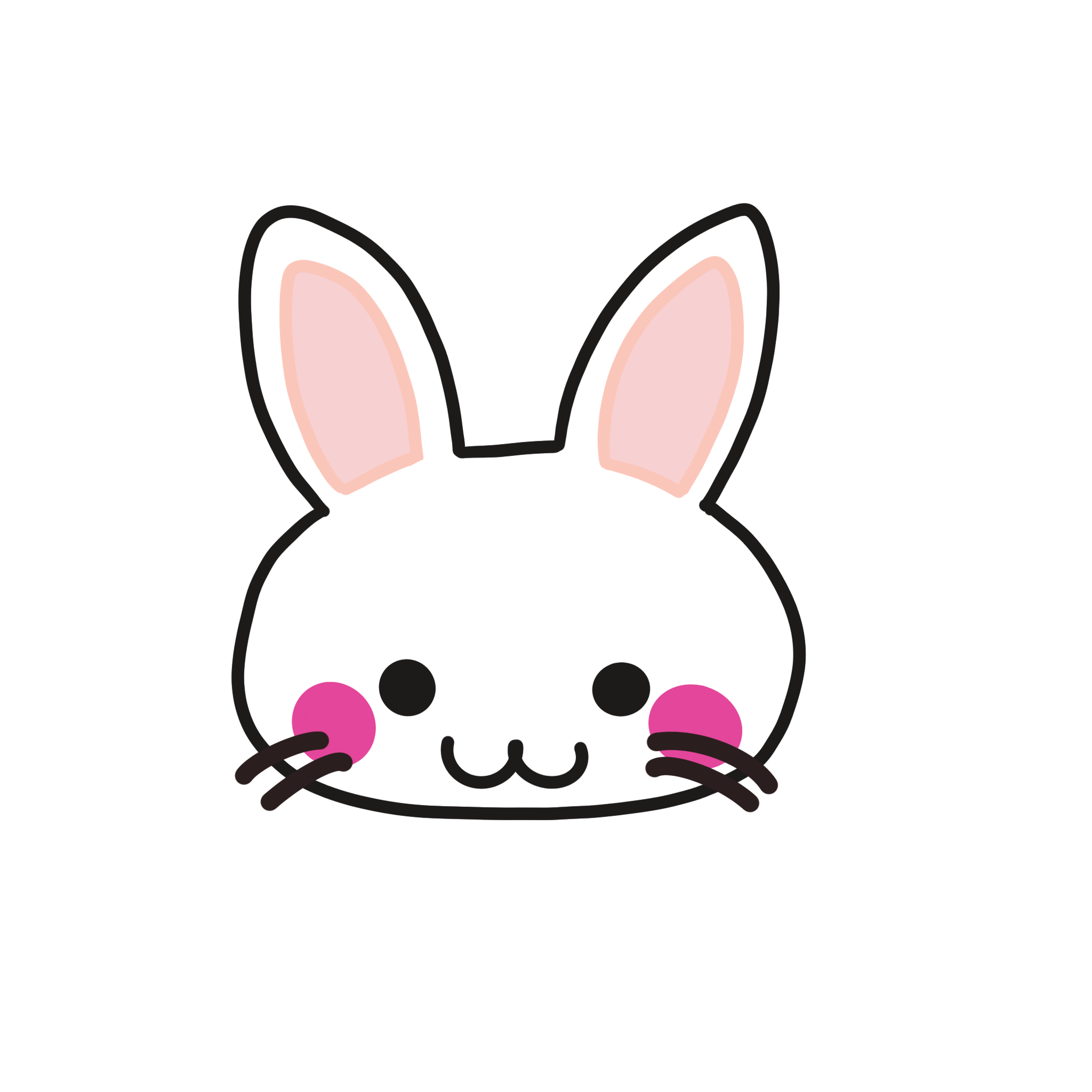 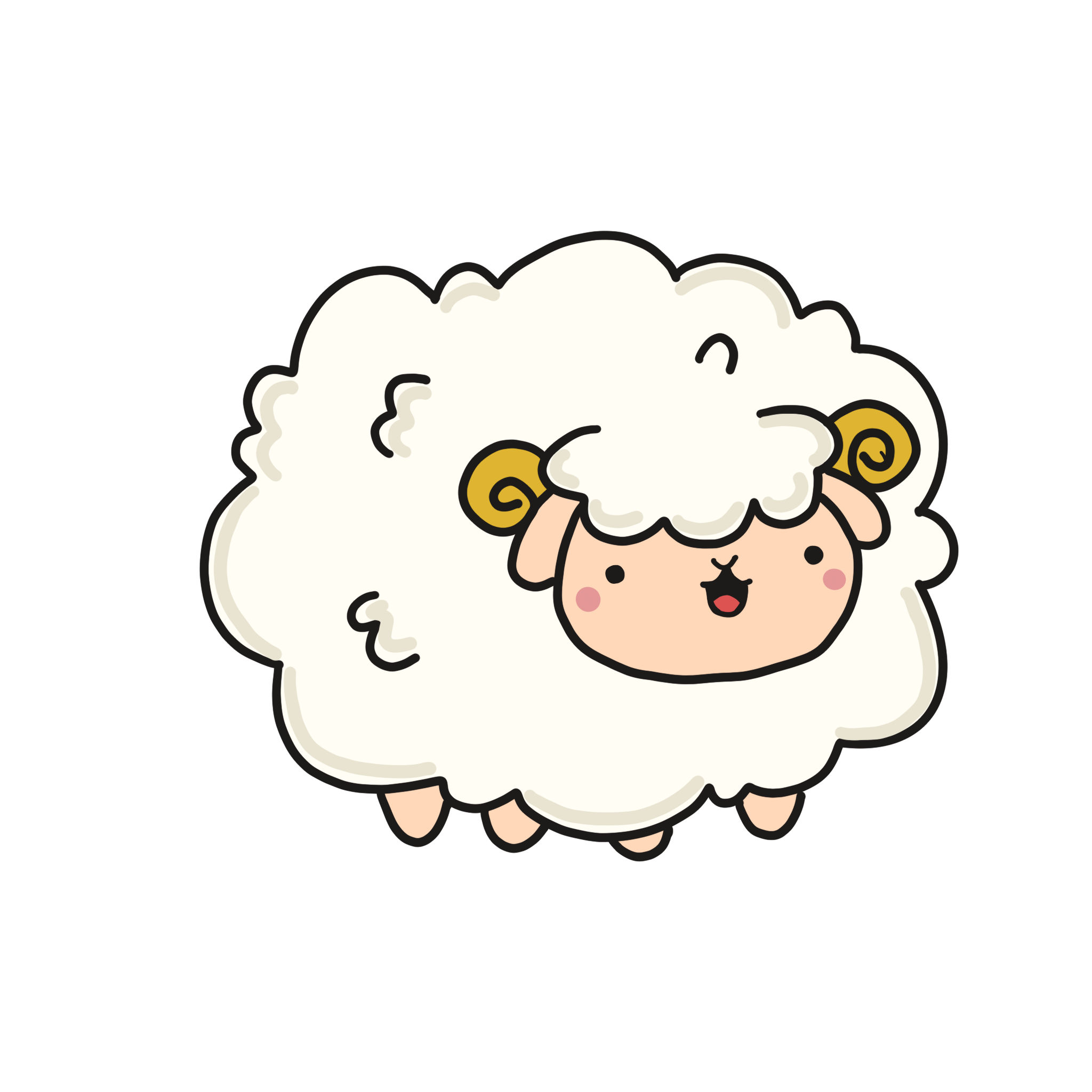 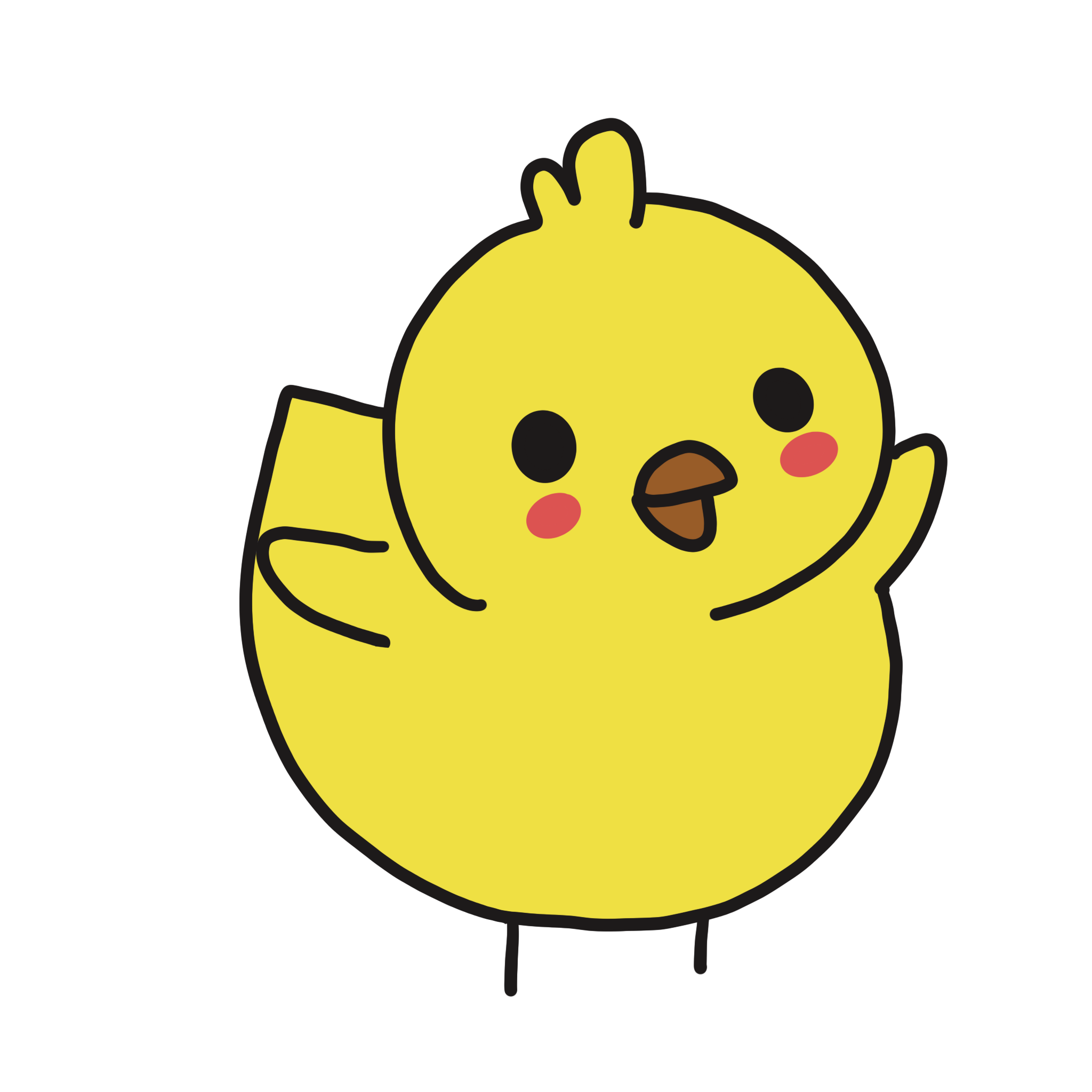 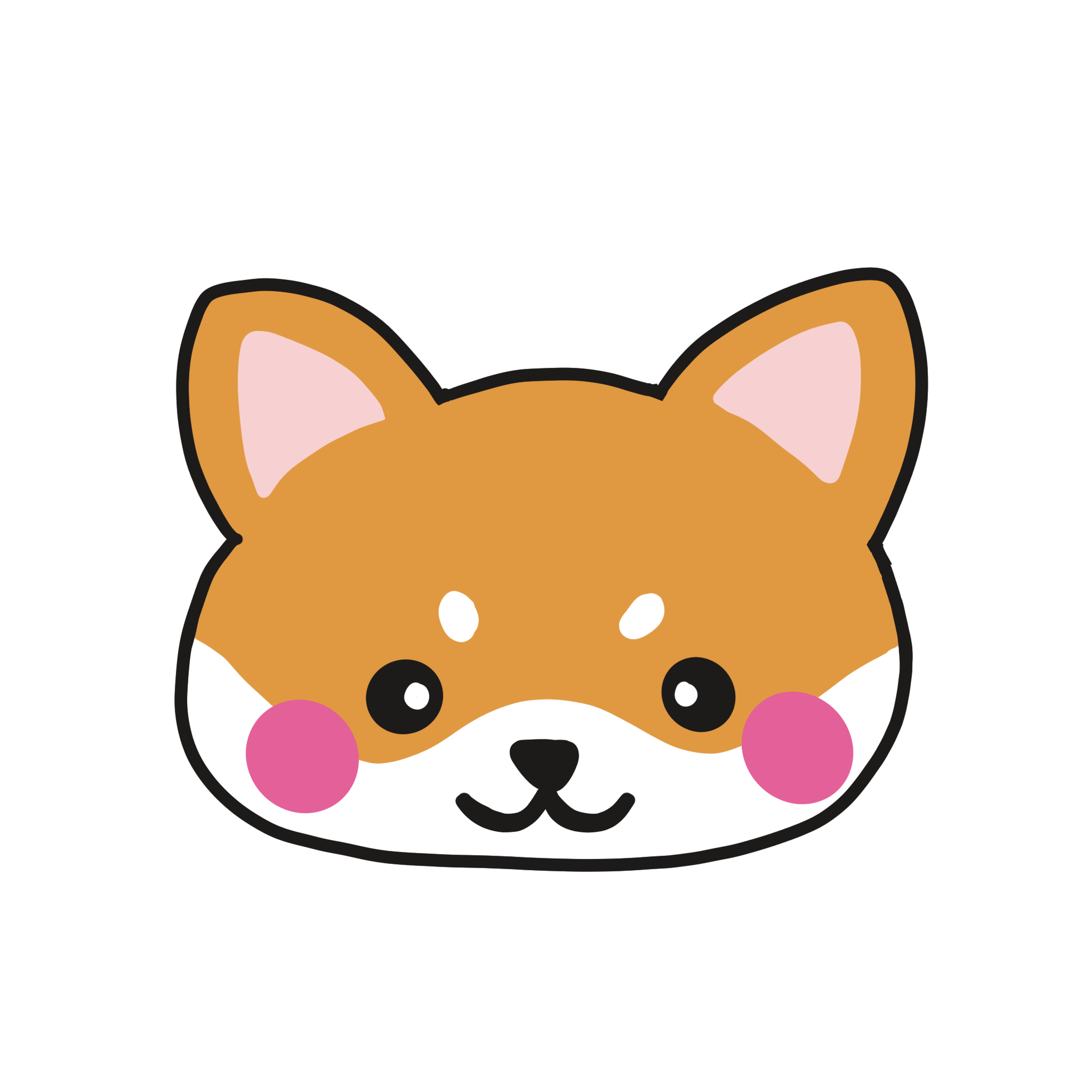 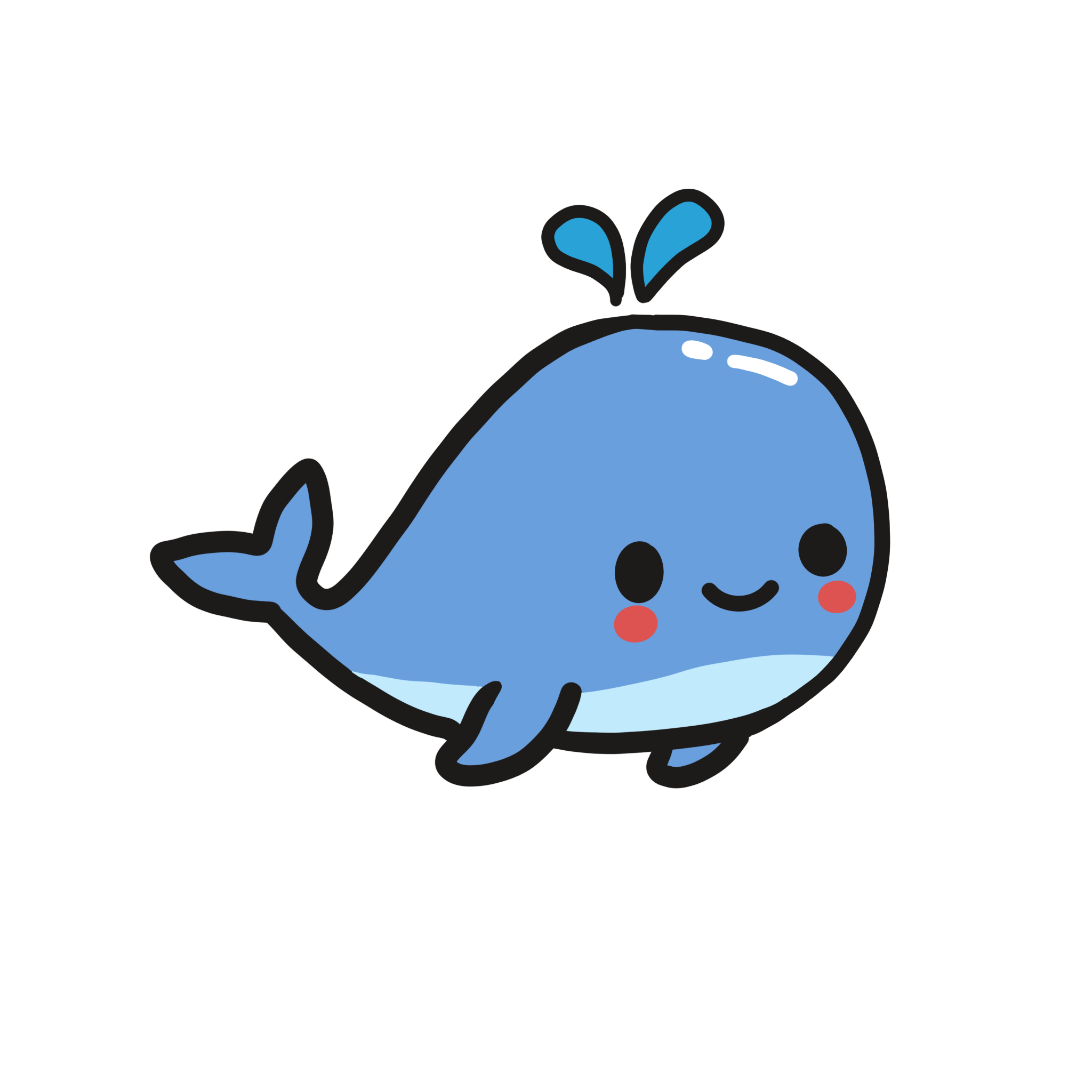 [Speaker Notes: Nhấn vào các con vật đến câu hỏi. Nhấn vào mũi tên hồng đến hoạt động tiếp theo.]
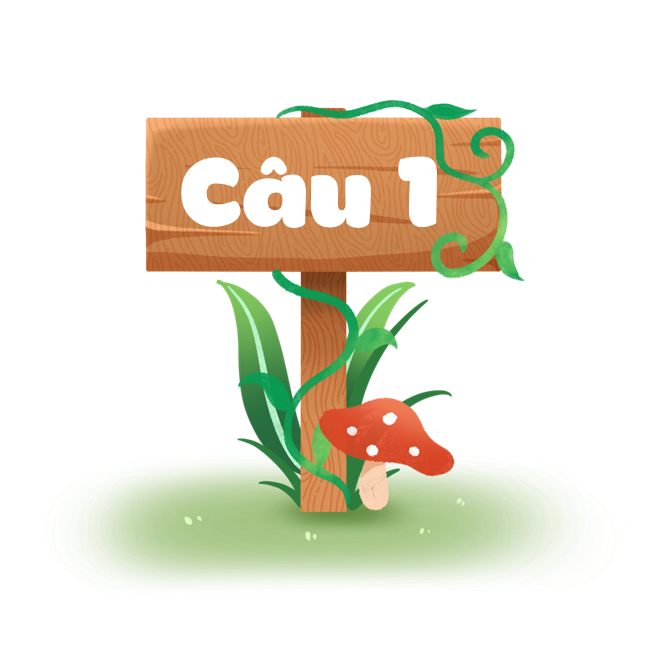 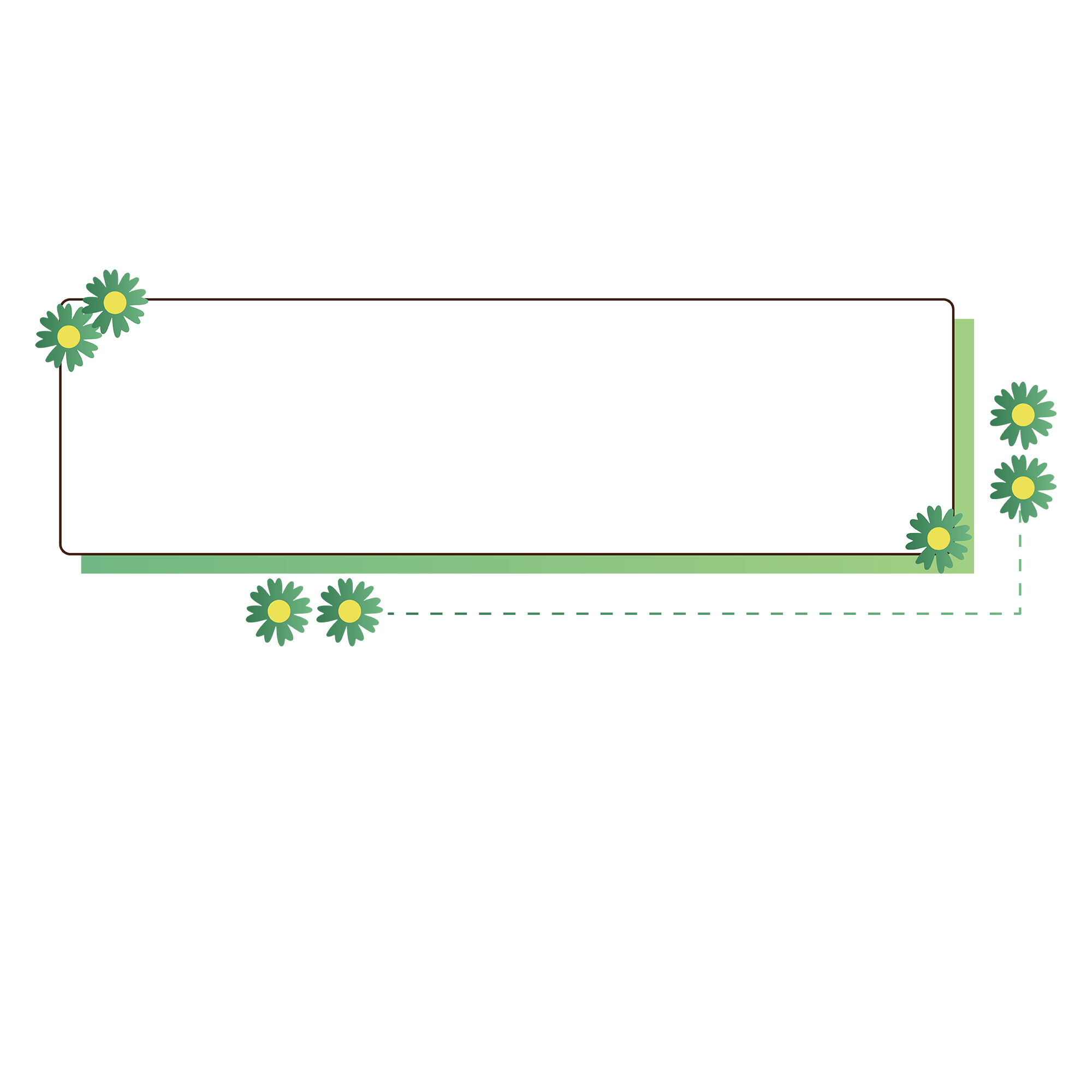 Minh có suy nghĩ gì khi cô giáo xếp Thi Ca ngồi cạnh mình?
Lớp Minh có thêm học sinh mới. Đó là một bạn gái có cái tên rất ngộ: Thi Ca. Cô giáo xếp Thi Ca ngồi ngay cạnh Minh. Minh tò mò ngó mái tóc xù lông nhím của bạn, định bụng sẽ làm quen với “người hàng xóm” mới thật vui vẻ.
[Speaker Notes: BẤM MŨI TÊN ĐỂ QUAY TRỞ LẠI]
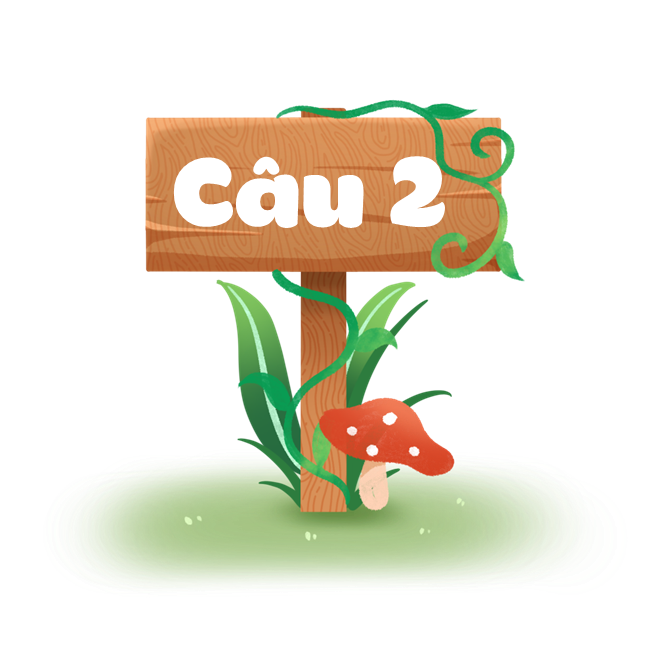 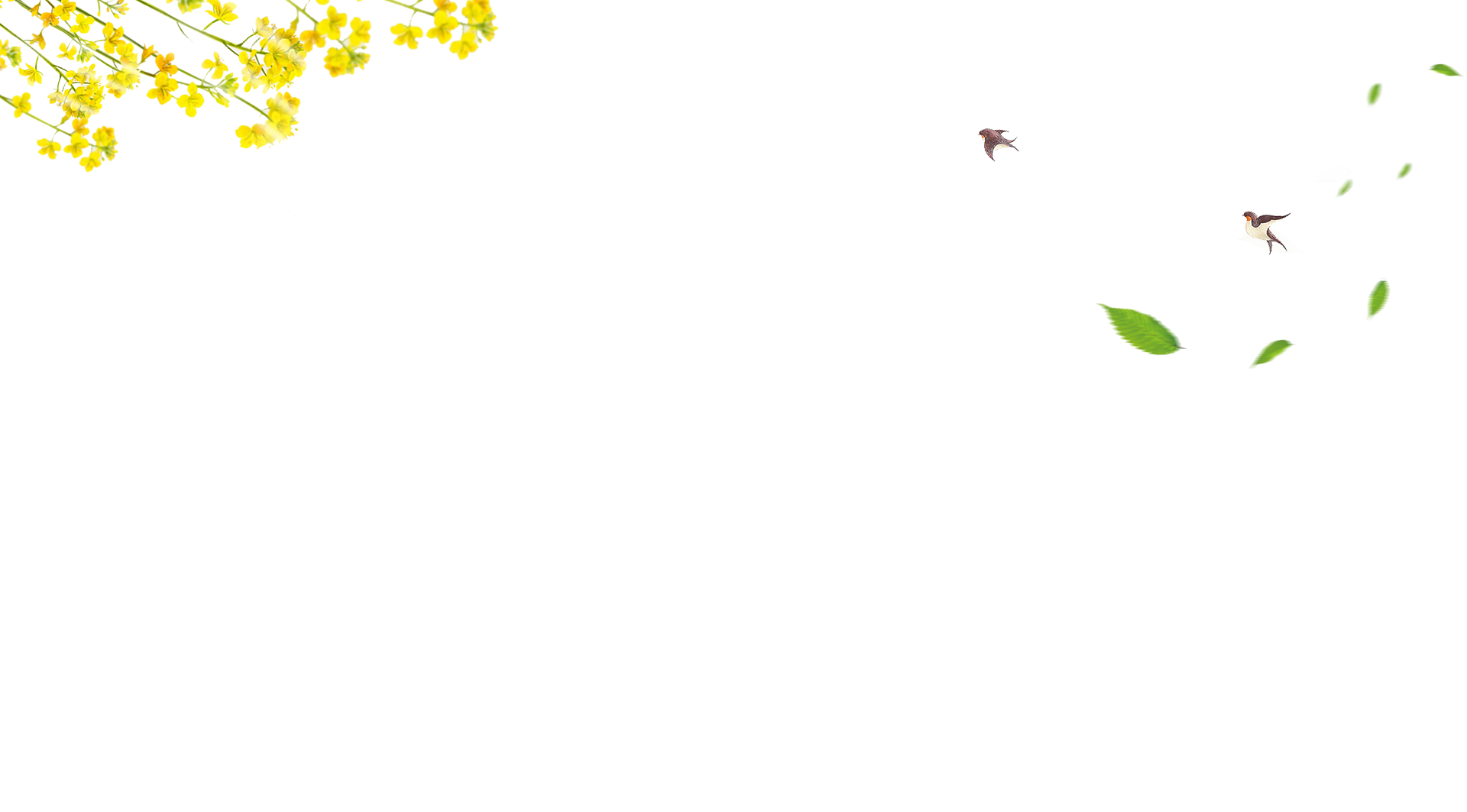 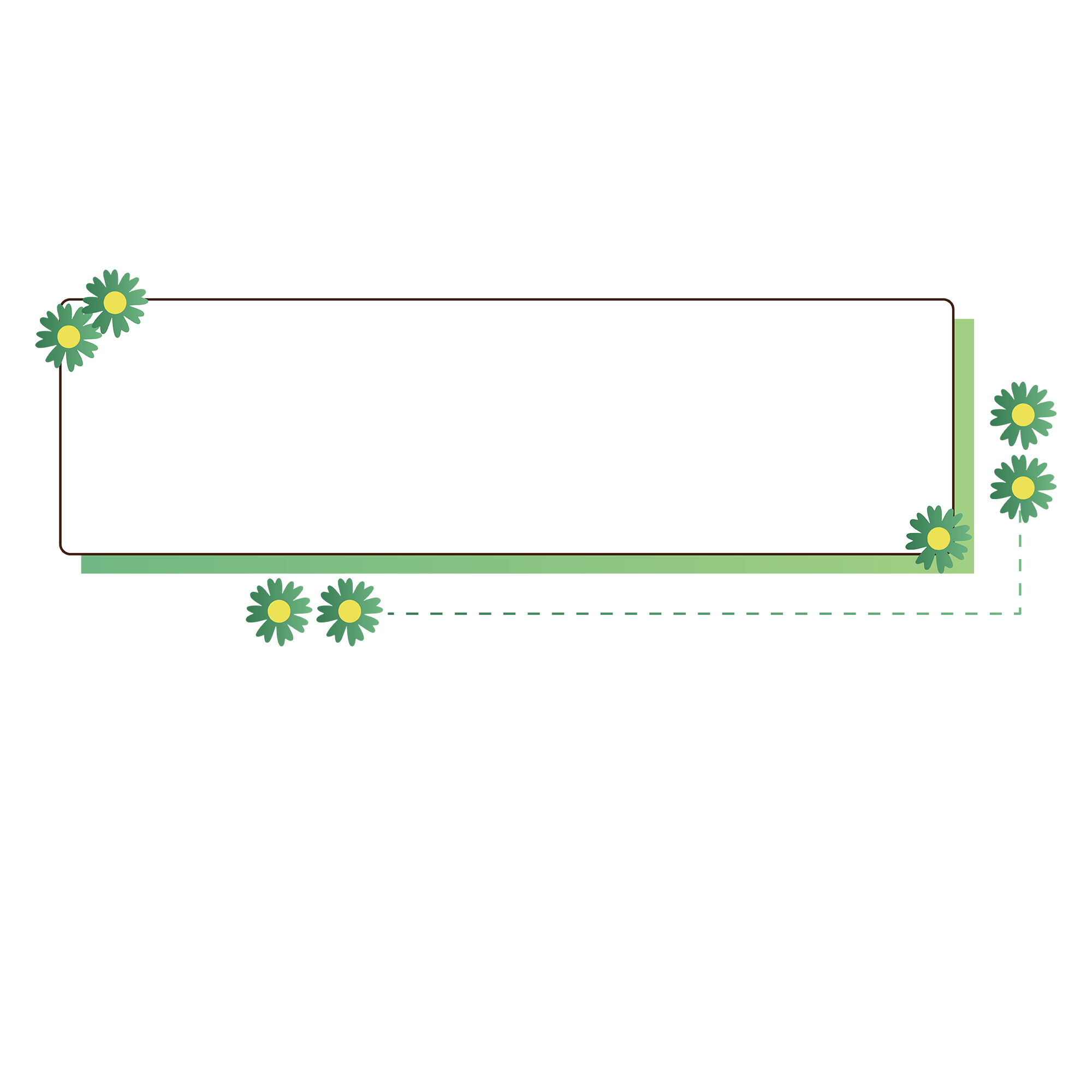 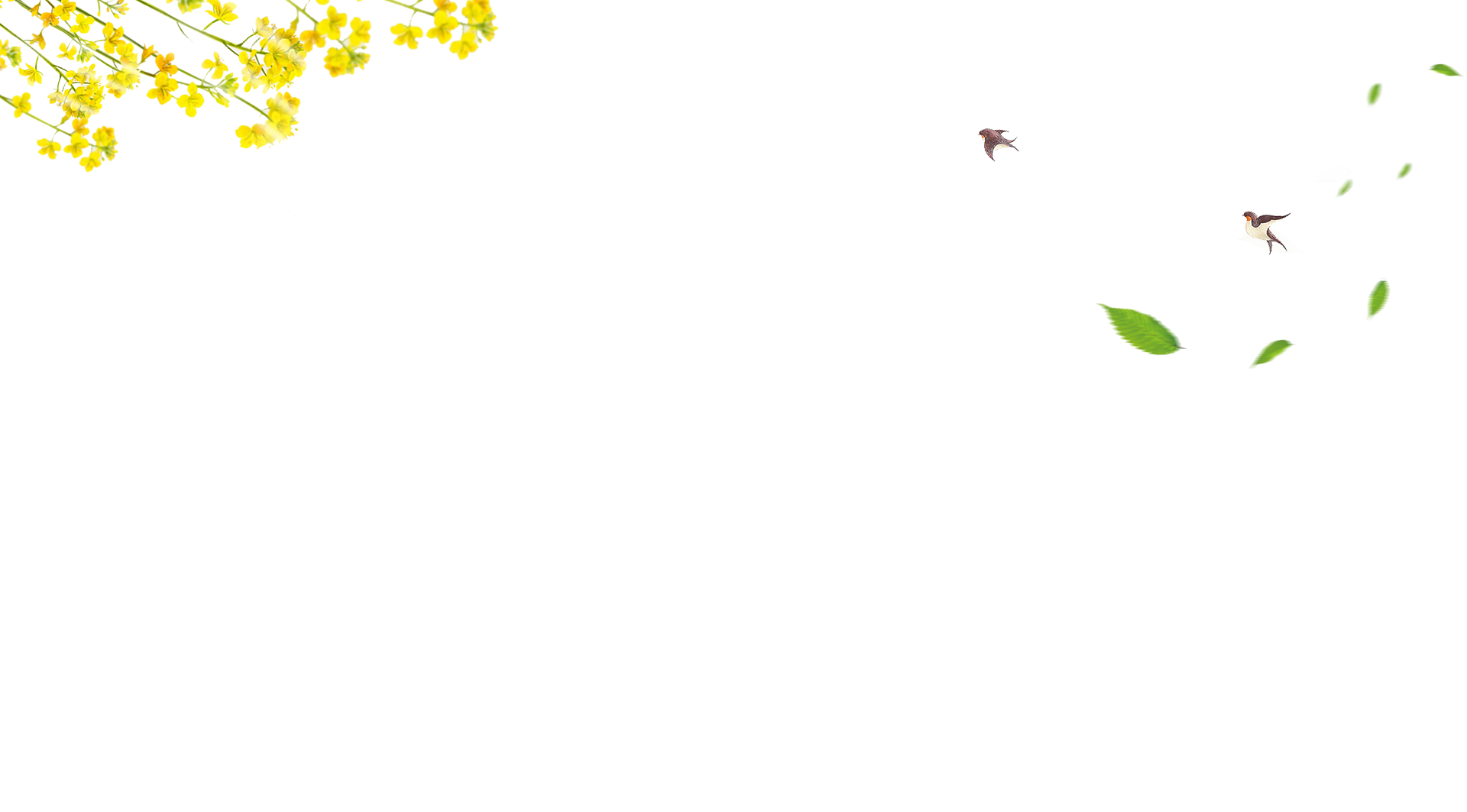 Điều gì làm cho Minh bực mình khi ngồi cùng với Thi Ca?
Thi Ca viết bằng tay trái nên vài lần đụng phải tay Minh khi Minh đang nắn nót viết, làm cho những dòng chữ trên trang vở bị xiêu vẹo, xấu xí.
[Speaker Notes: BẤM MŨI TÊN ĐỂ QUAY TRỞ LẠI]
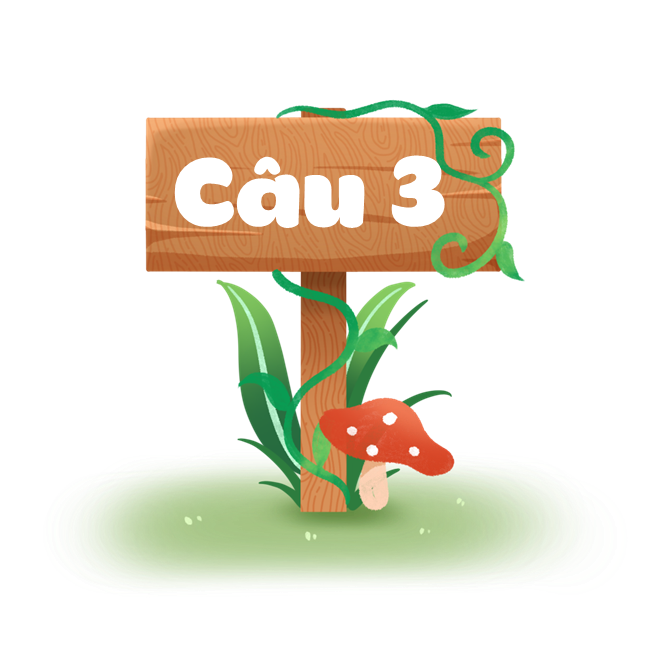 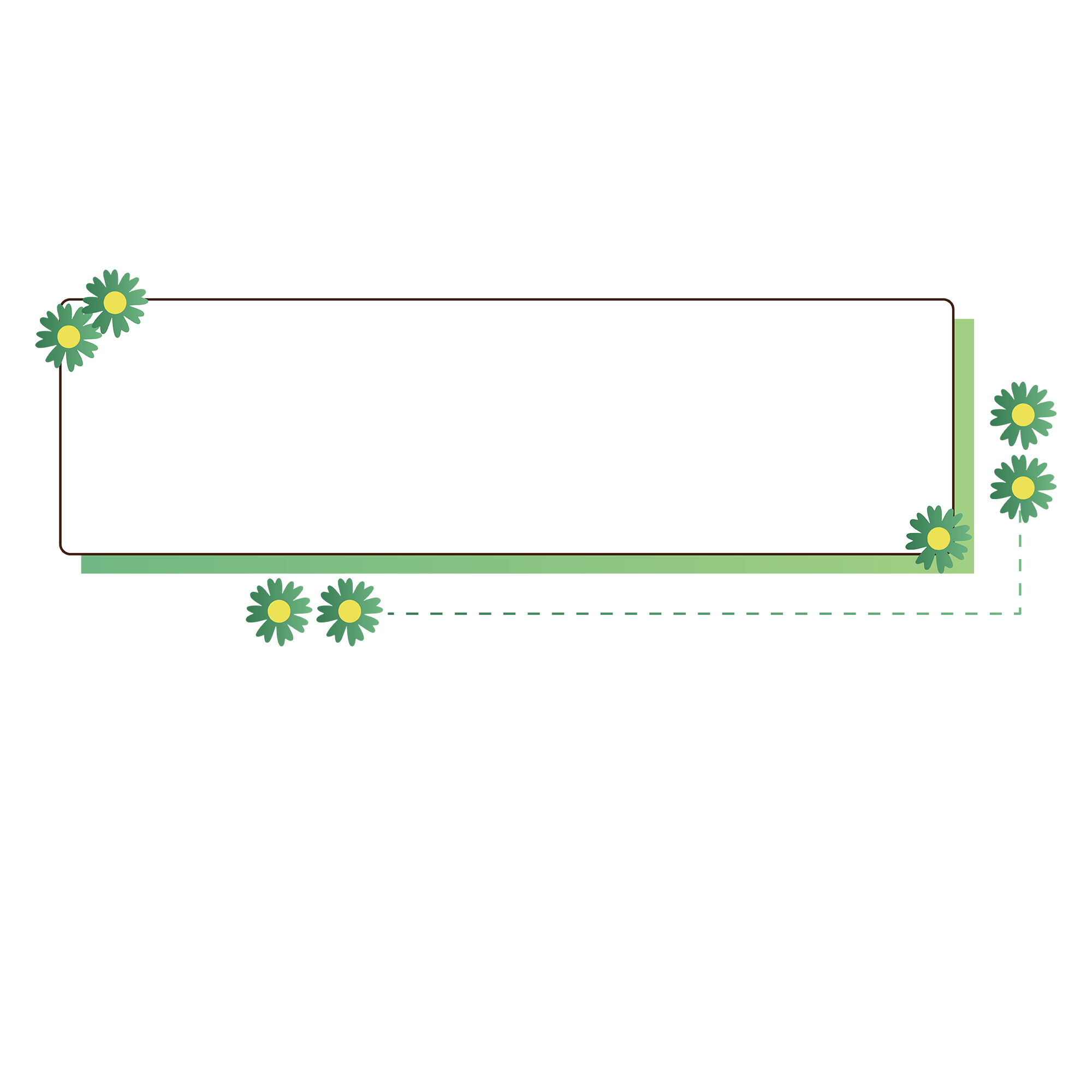 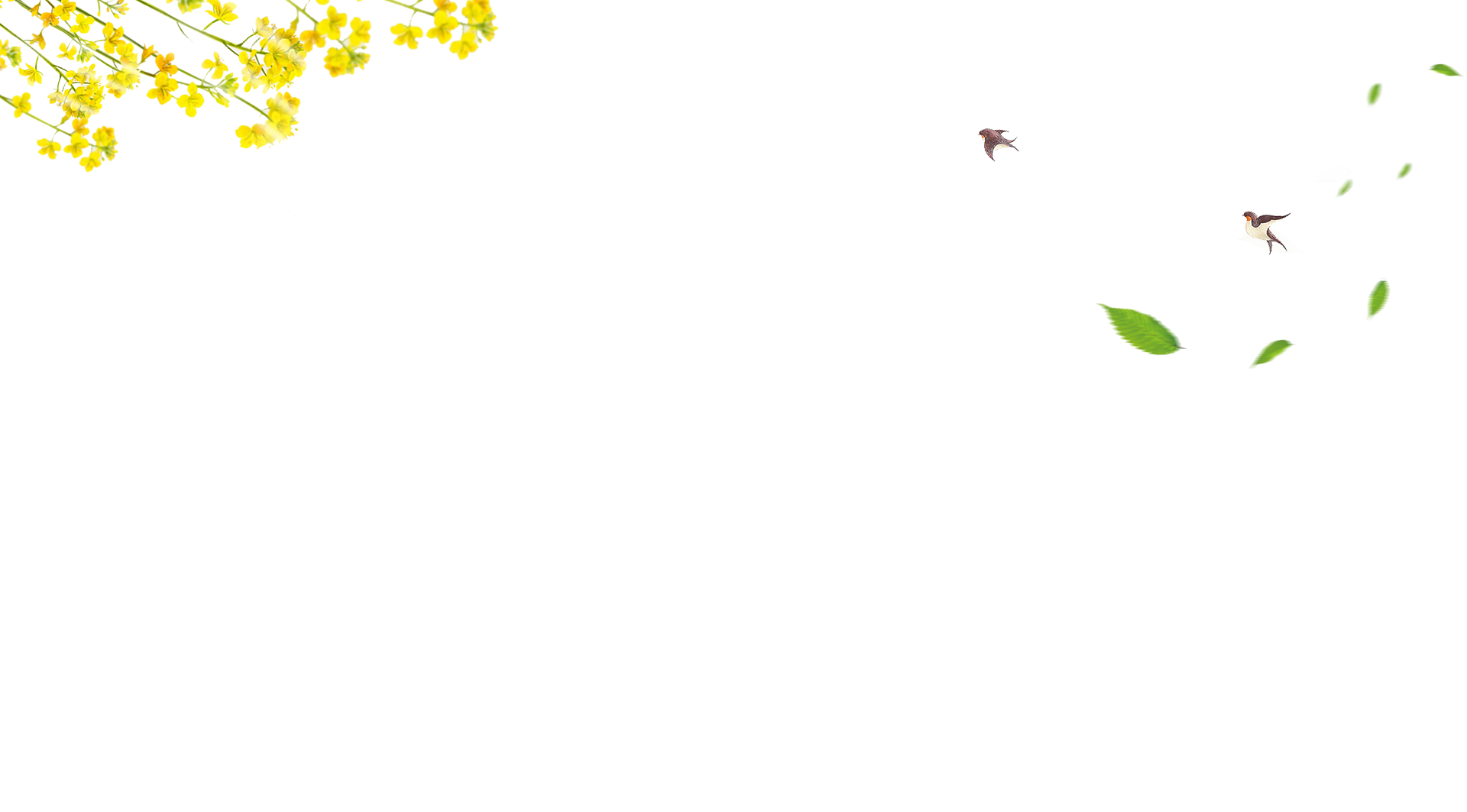 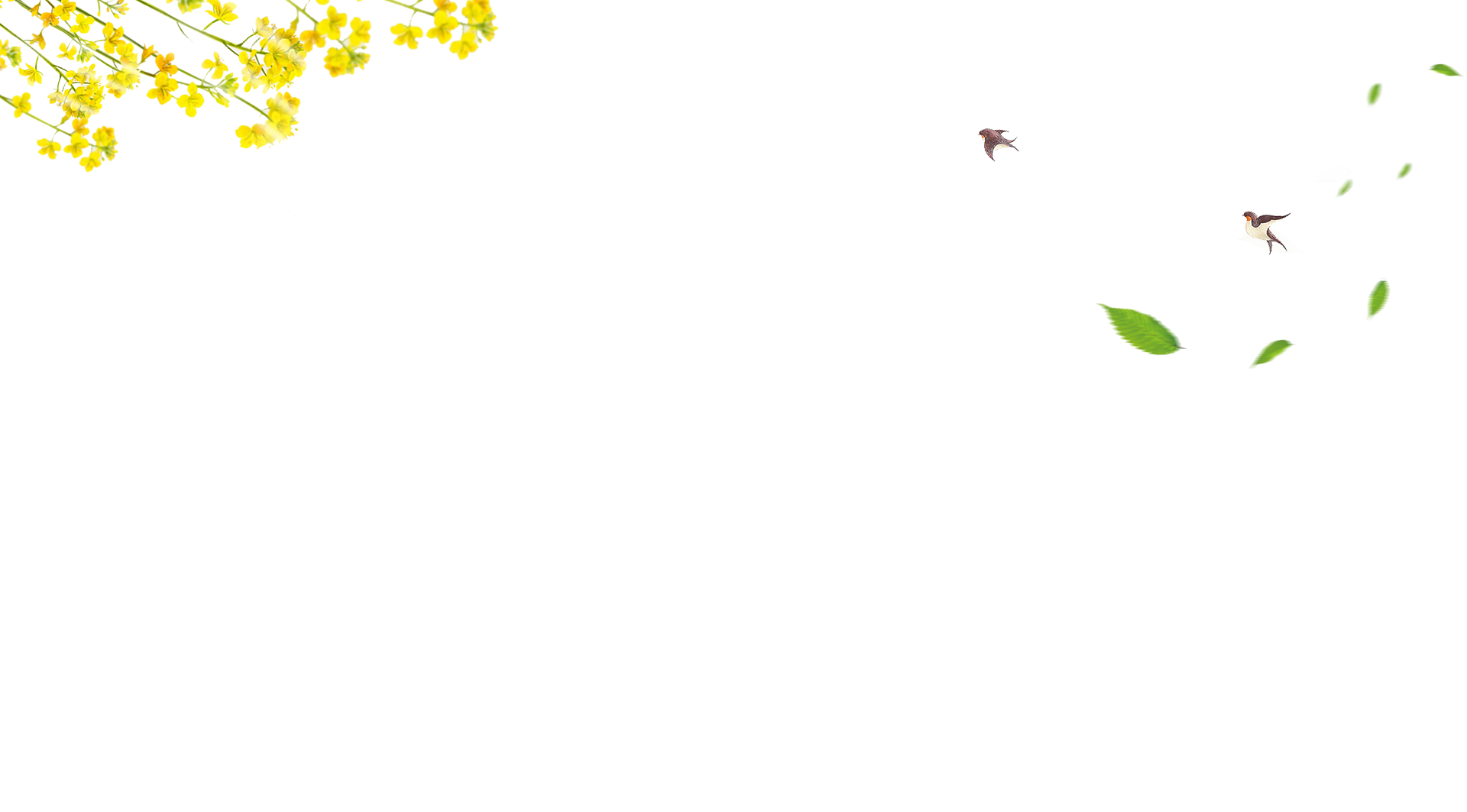 Khi đang viết thì bị Thi Ca đụng vào tay, Minh đã làm những gì?
Khi đang viết thì bị Thi Ca đụng vào tay, Minh đã rất bực mình. Cậu lấy phấn kẻ một đường chia đôi mặt bàn và nói với Thi Ca đó là ranh giới, Thi Ca không được để tay qua chỗ của cậu.
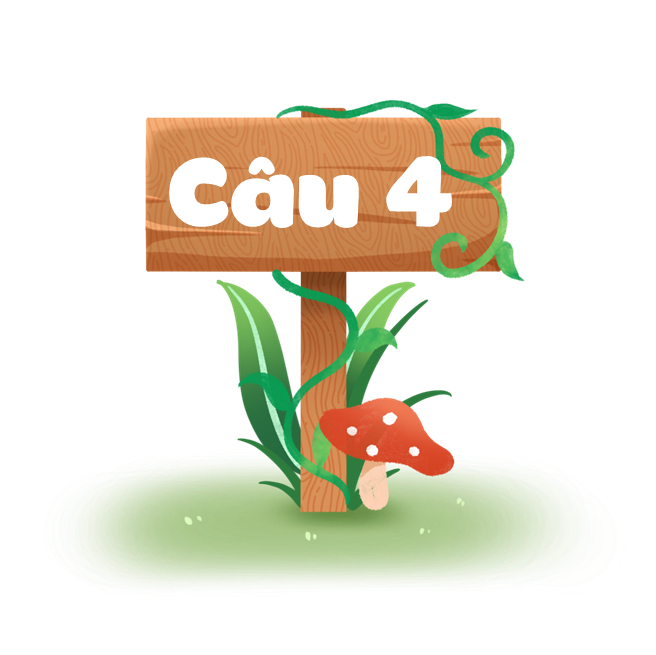 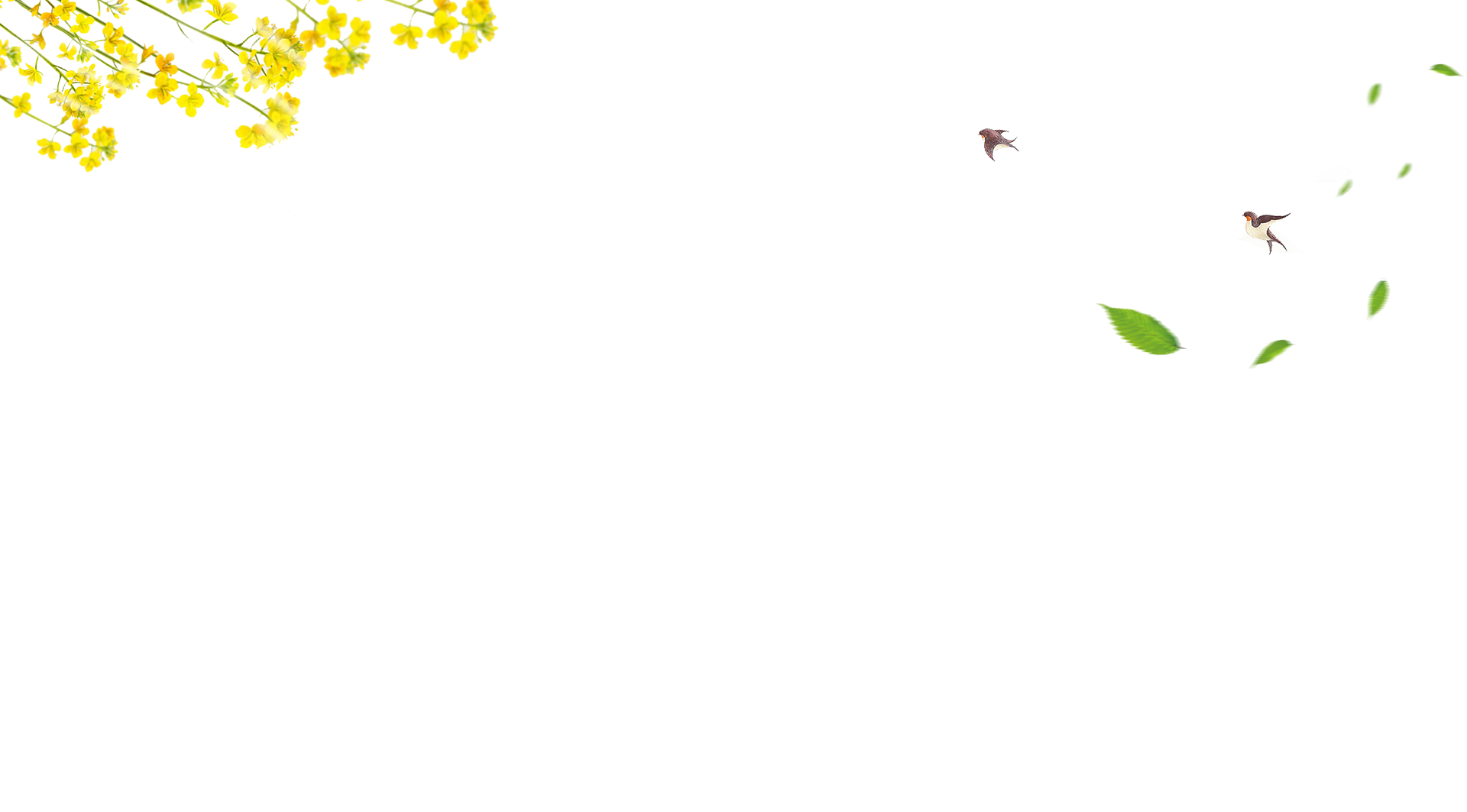 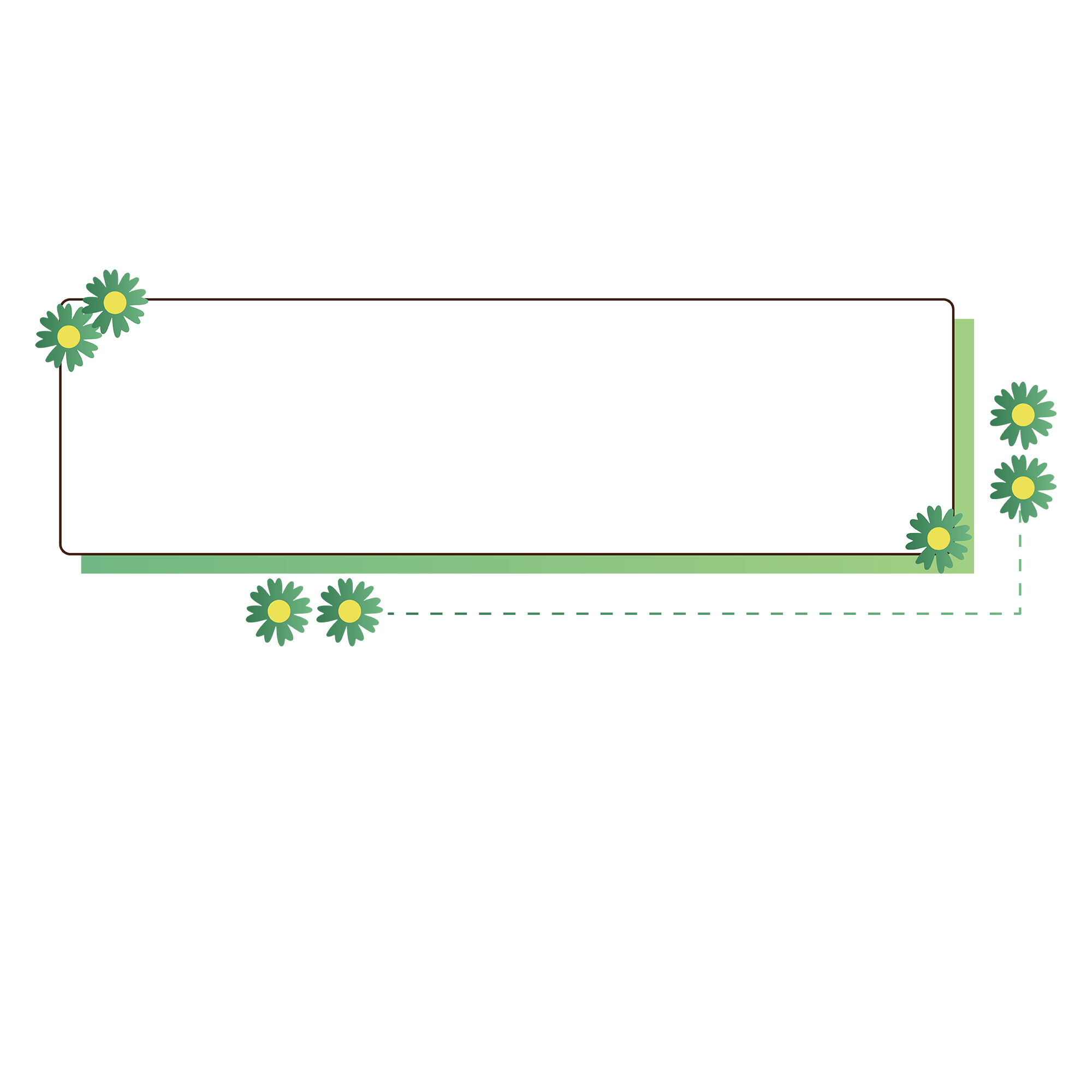 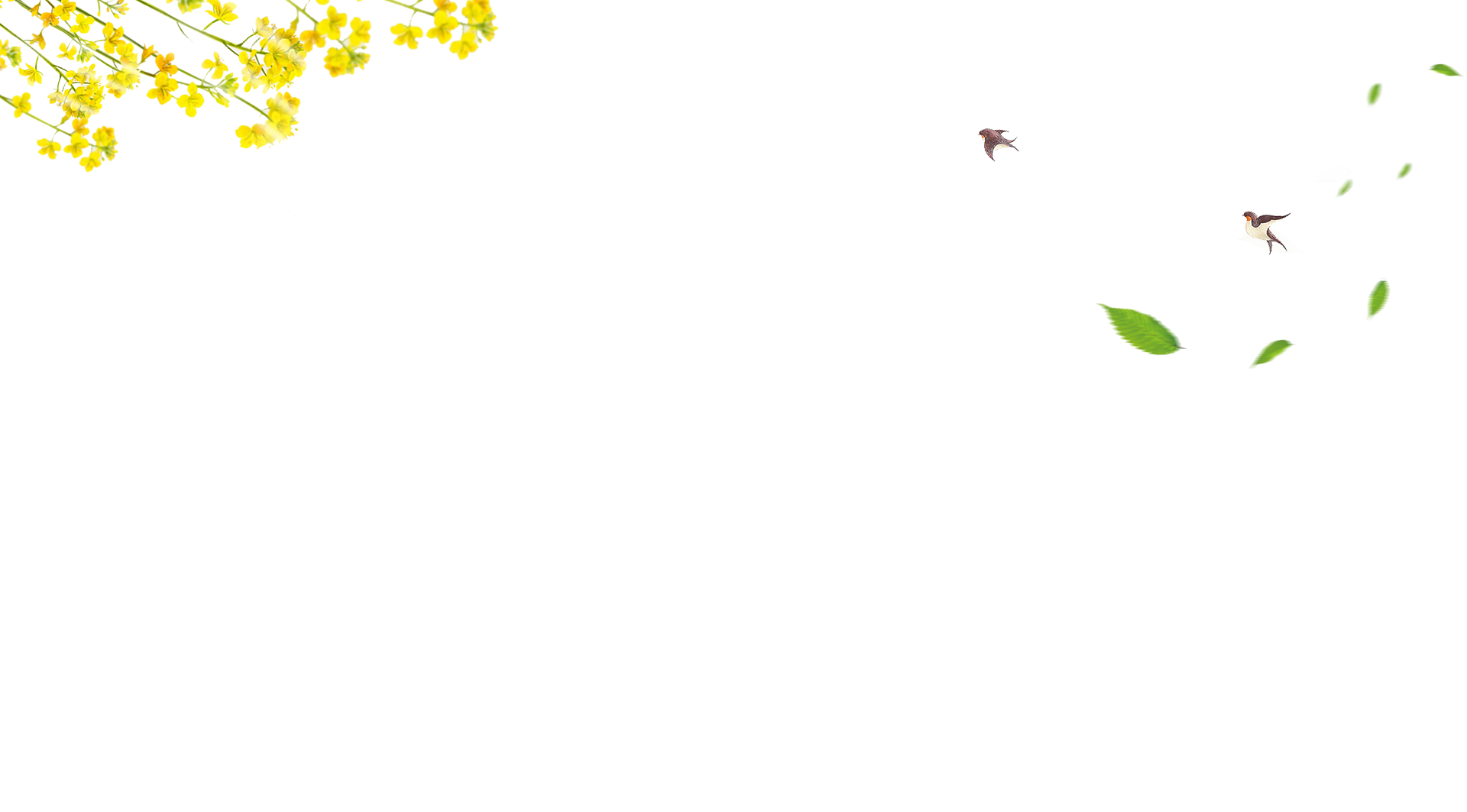 Khi biết tin Thi Ca phải đi bệnh viện chữa tay, Minh có những thay đổi gì trong suy nghĩ và việc làm?
Minh chợt nhớ ra Thi Ca hay giấu bàn tay phải trong hộc bàn, nhớ ánh mắt buồn của bạn khi nhìn cậu vạch đường phấn trên mặt bàn, cậu cảm thấy ân hận. Cậu đã lấy chiếc khăn xóa vệt phấn trên mặt bàn và thầm mong Thi ca chóng khỏi bệnh để lại về ngồi bên cạnh cậu.
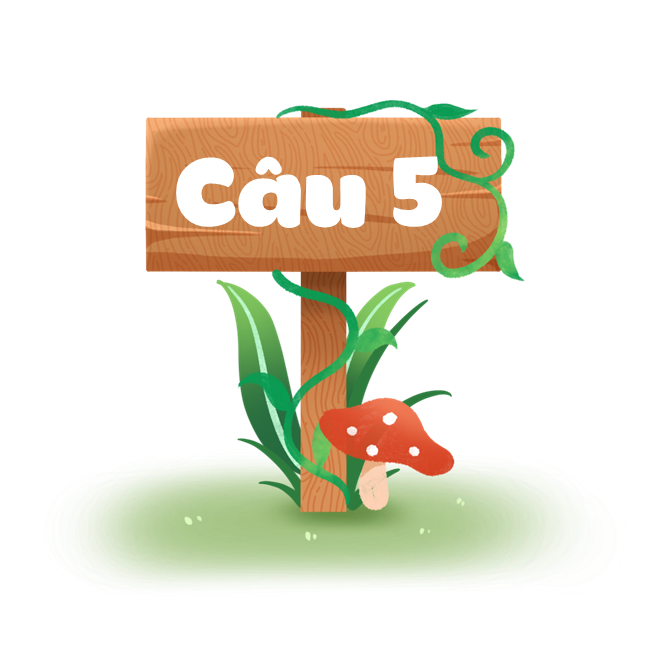 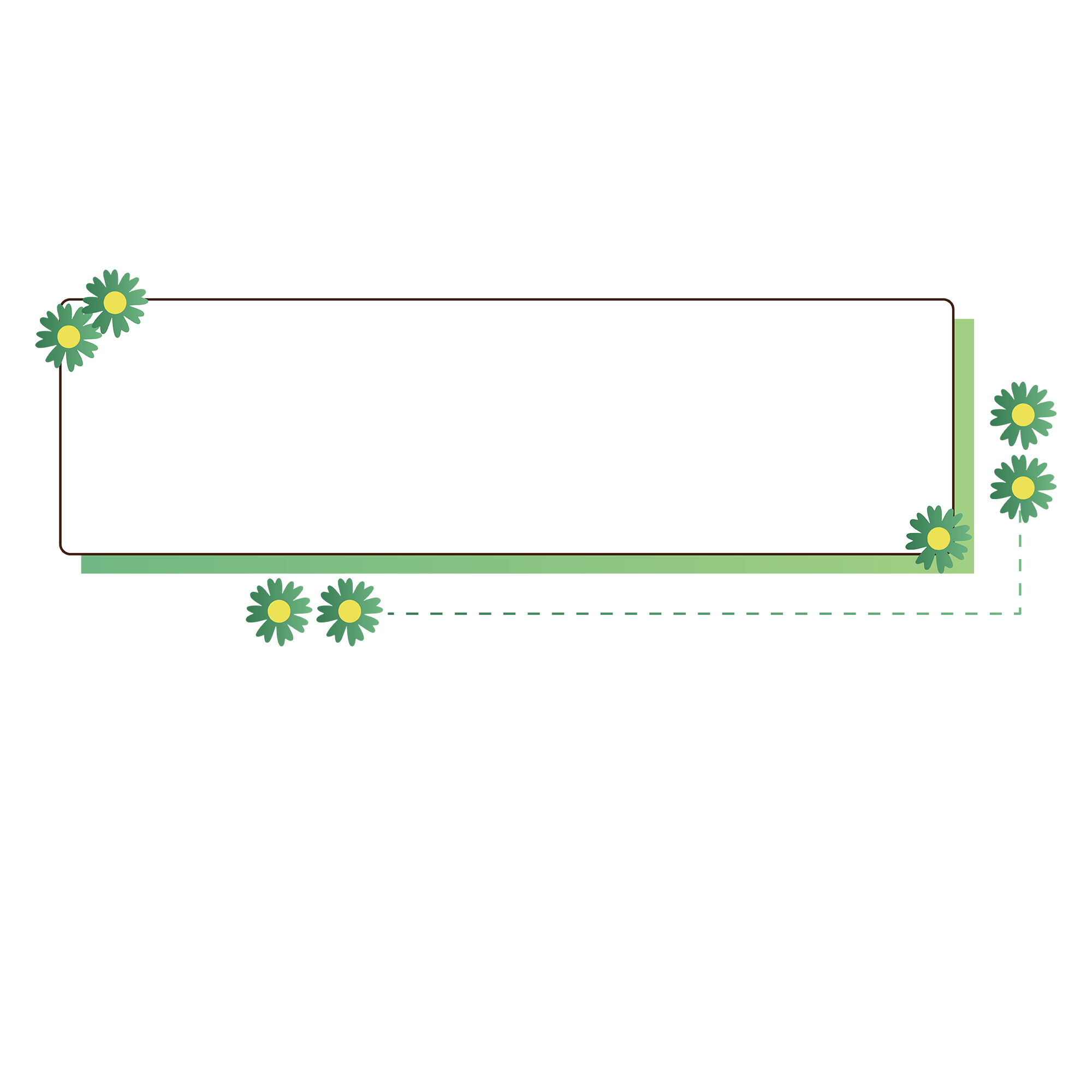 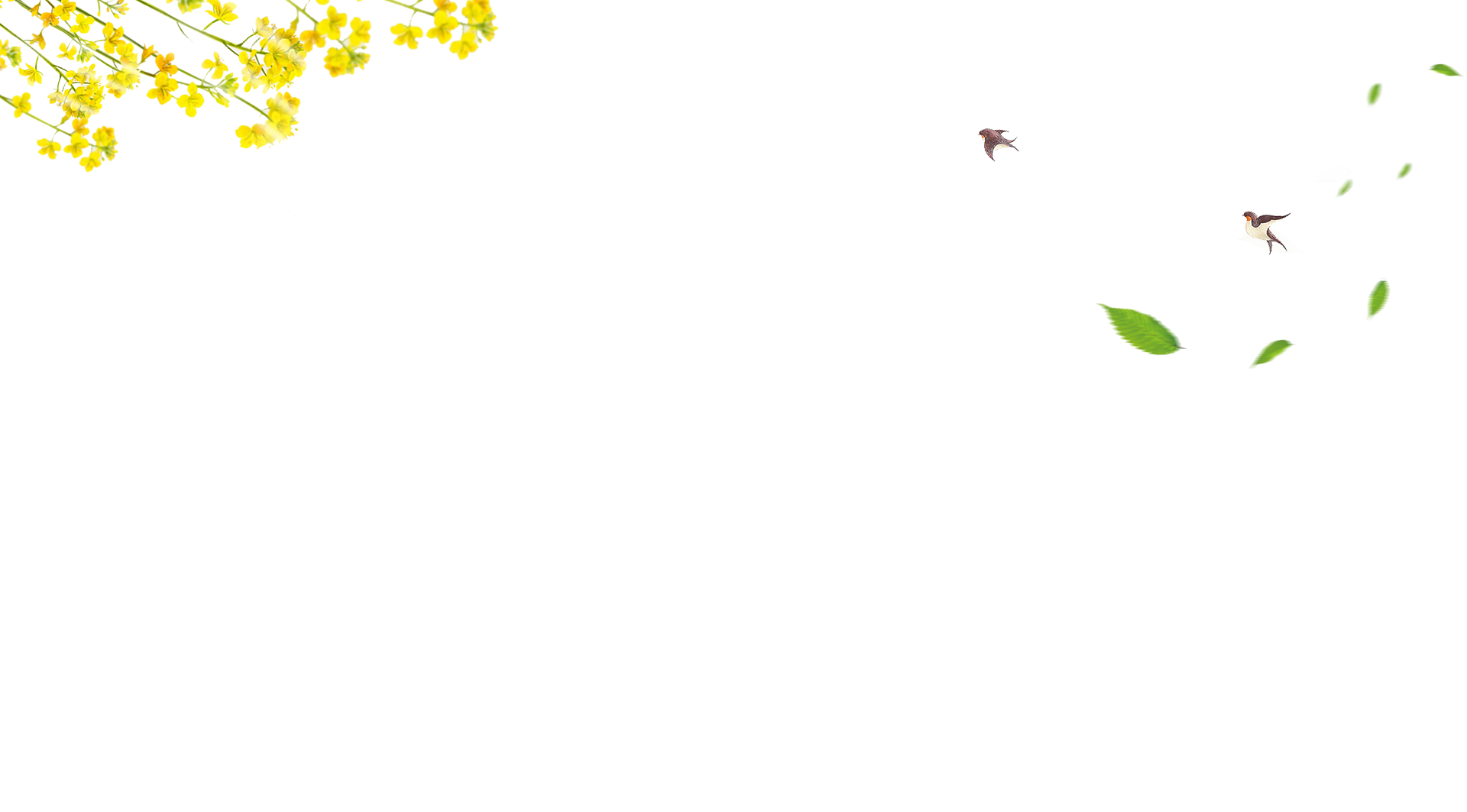 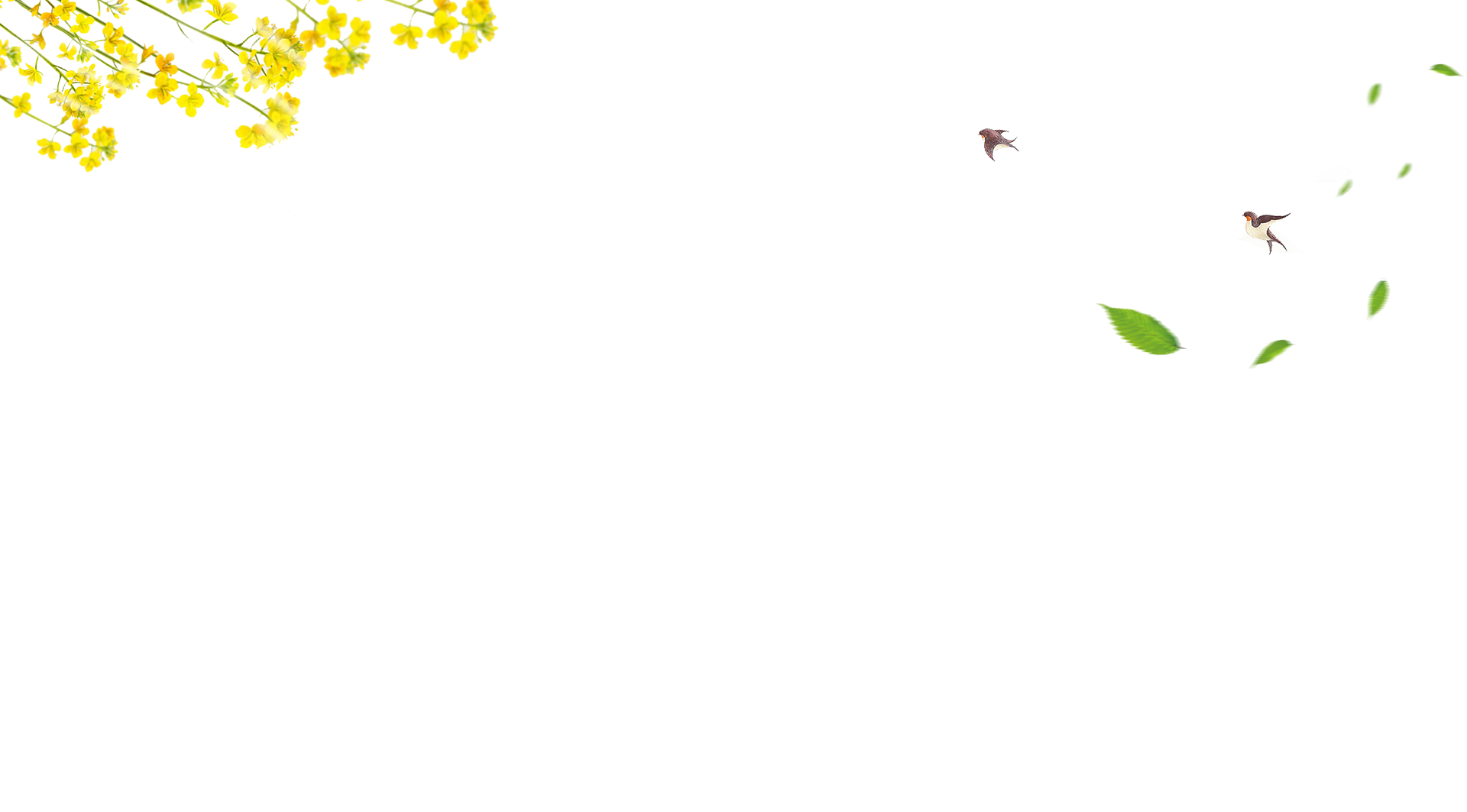 Tóm tắt câu chuyện bằng 7 – 8 câu
Câu chuyện “Vệt phấn trên mặt bàn” kể về quá trình thay đổi suy nghĩ của Minh khi gặp người bạn mới. Khi cô giáo xếp bạn mới ngồi cùng bàn với Minh, Minh đã muốn làm quen vui vẻ với bạn mới. Nhưng người bạn mới luôn làm Minh bực mình và Minh đã kẻ vệt phấn chia đôi chiếc bàn để tránh bị bạn đụng vào tay mặc dù người bạn mới đó có vẻ buồn. Cho đến một hôm người bạn cùng bàn không đến, biết được bạn phải vào bệnh viện để chữa tay thì Minh đã rất hối hận và xóa đi vệt phấn đó.
Gợi ý:
+ Nhan đề câu chuyện là gì?
+ Câu chuyện diễn ra ở đâu?
+ Nhân vật chính là ai?
+ Điều gì xảy ra với các nhân vật?
+ Câu chuyện kết thúc thế nào?
Theo em, nội dung chính của bài đọc là gì?
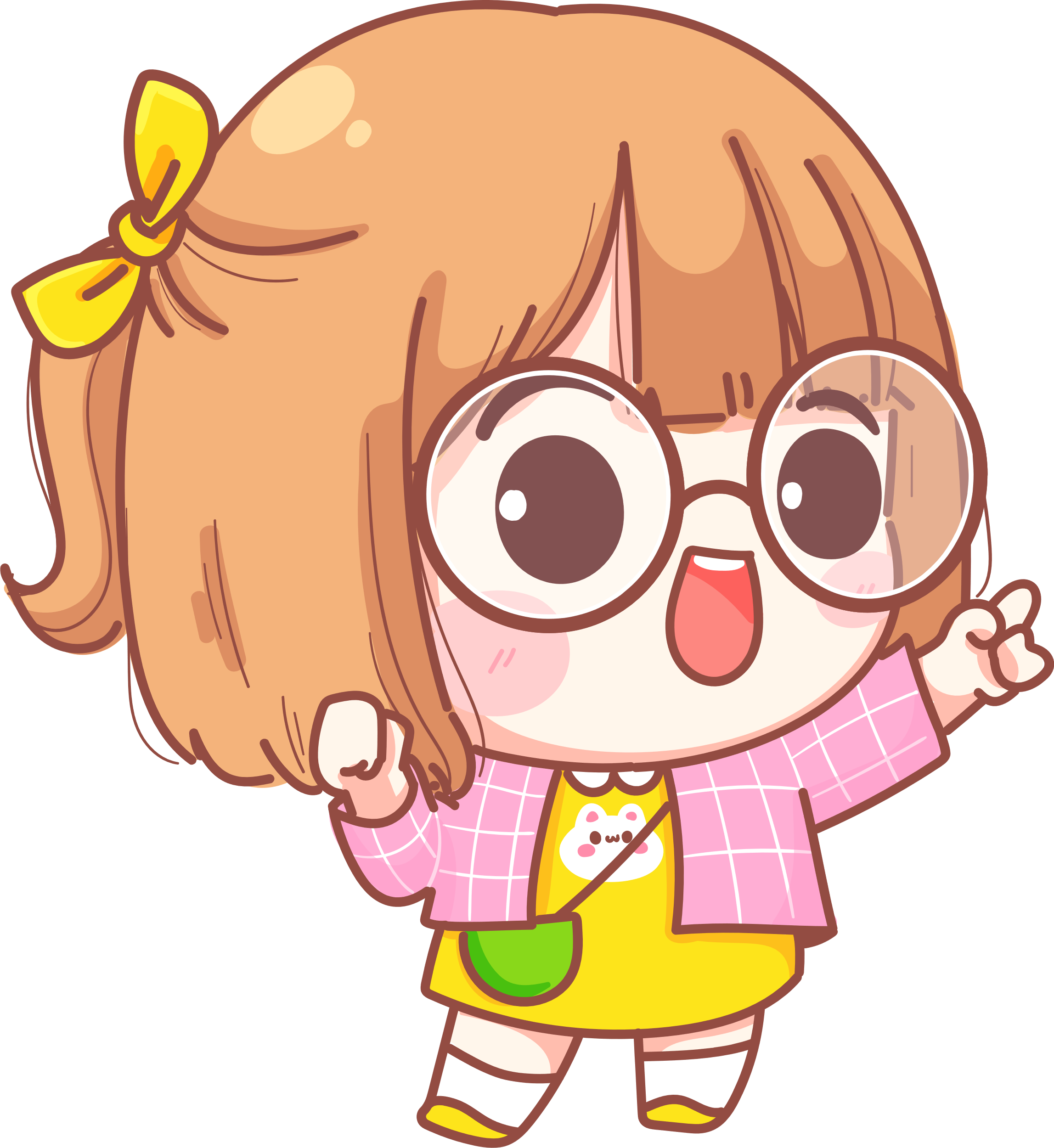 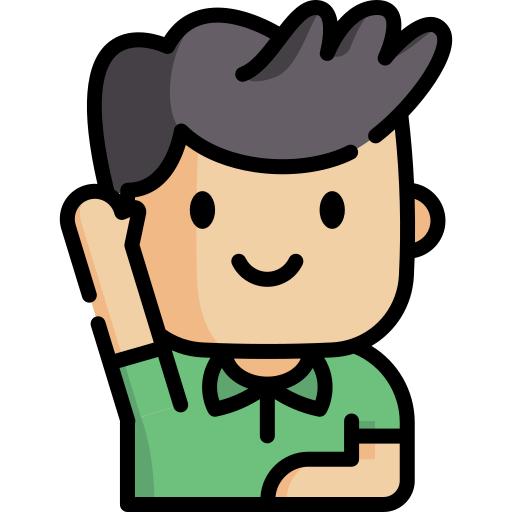 Câu chuyện muốn nói với chúng ta rằng những người bạn luôn mang đến cho chúng ta những niềm vui trong cuộc sống. Hãy luôn trân trọng và nâng niu tình bạn mình có.
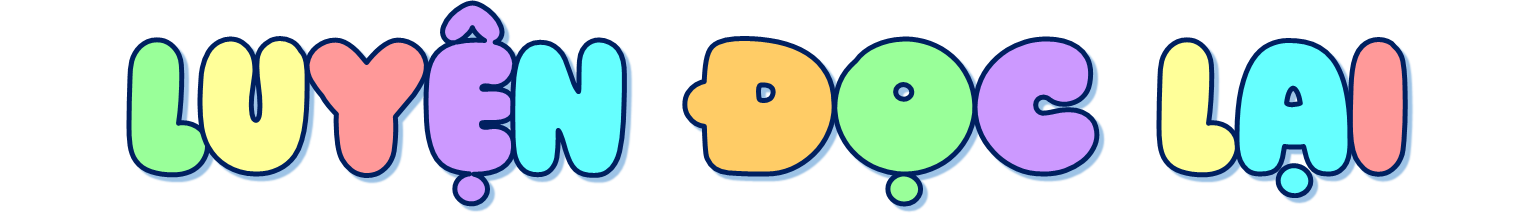 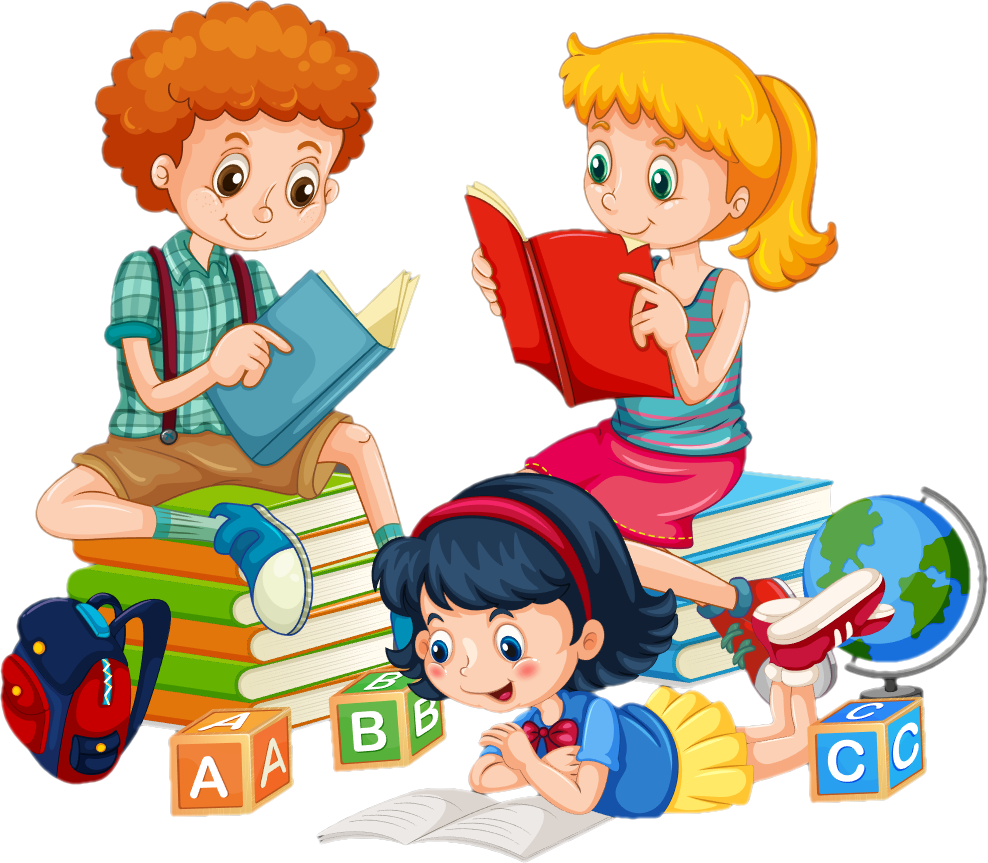 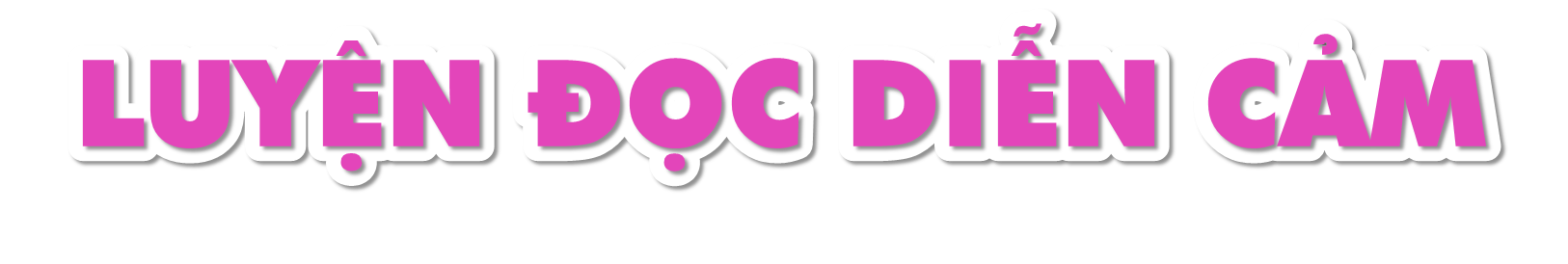 Đọc diễn cảm toàn bài.
Nhấn giọng vào những từ ngữ thể hiện cảm xúc của các nhân vật: Nhưng cô bạn tóc xù toàn làm cậu bực mình. Đụng tay mình rồi nè,…
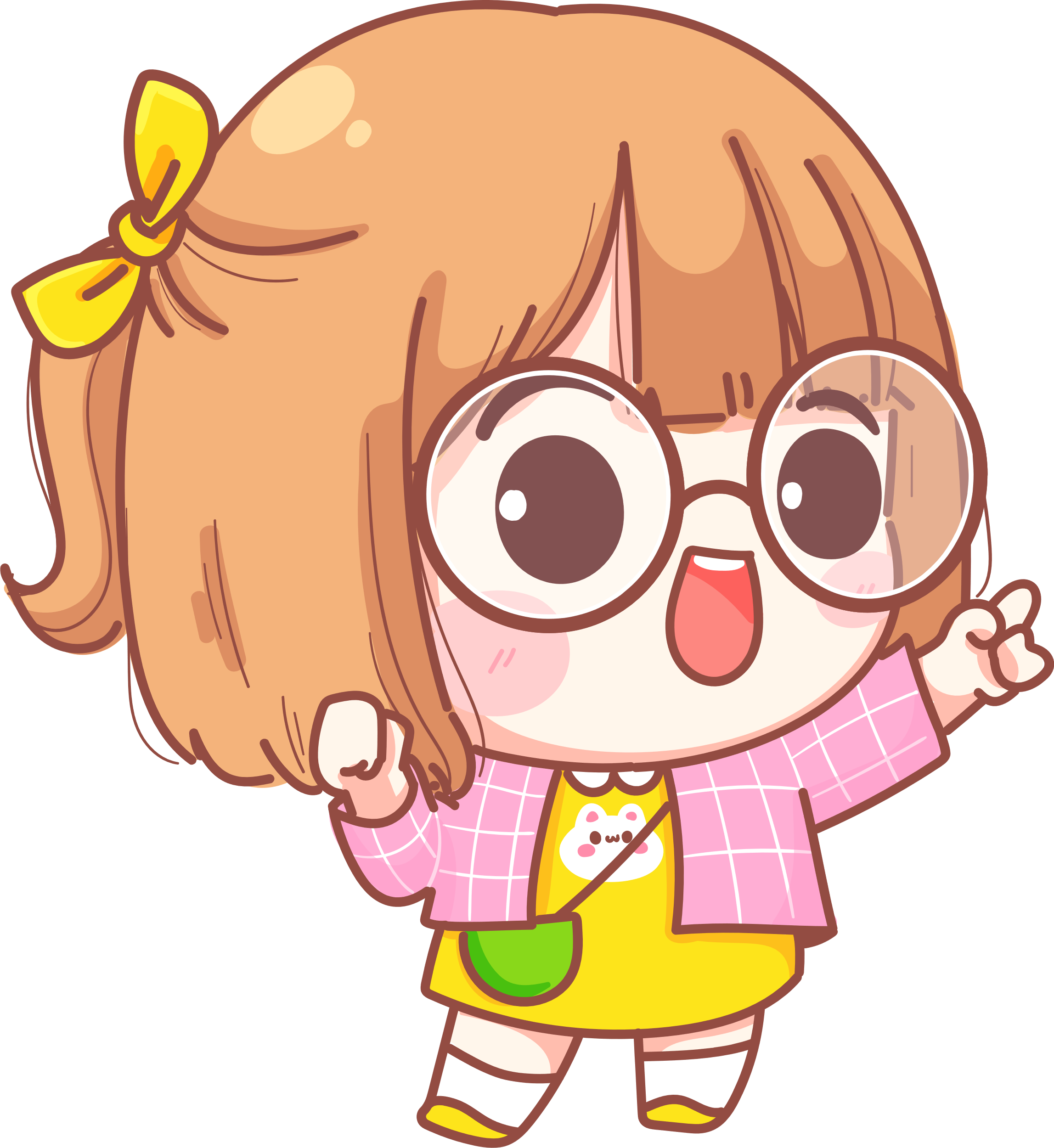 [Speaker Notes: Thiết kế: Hương Thảo – Zalo 0972115126]
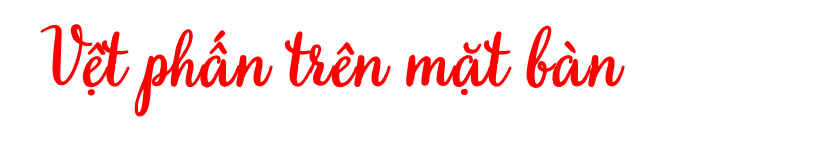 Lớp Minh có thêm học sinh mới. Đó là một bạn gái có cái tên rất ngộ: Thi Ca. Cô giáo xếp Thi Ca ngồi ngay cạnh Minh. Minh tò mò ngó mái tóc xù lông nhím của bạn, định bụng sẽ làm quen với “người hàng xóm” mới thật vui vẻ.
   Nhưng cô bạn tóc xù toàn làm cậu bực mình. Trong lúc Minh bặm môi, nắn nót những dòng chữ trên trang vở thì hai cái cùi chỏ đụng nhau đánh cộp làm chữ nhảy chồm lên, rớt khỏi dòng. Tất cả rắc rối là do Thi Ca viết tay trái. Hai, ba lần, Minh phải kêu lên:
   – Bạn xê ra chút coi! Đụng tay mình rồi nè!
   Tới lần thứ tư, Minh lấy phấn kẻ một đường chia đôi mặt bàn:
   – Đây là ranh giới. Bạn không được để tay thò qua chỗ mình nhé!
   Thi Ca nhìn đường phấn, gương mặt thoáng buồn. Đường ranh giới cứ thế tồn tại trên mặt bàn hết một tuần.
   Hôm ấy, trống vào lớp lâu rồi mà không thấy Thi Ca xuất hiện. Thì ra bạn ấy phải vào bệnh viện. Cô giáo nói:
   – Hi vọng lần này bác sĩ sẽ chữa lành cánh tay mặt để bạn không phải viết bằng tay trái nữa!
   Lời của cô giáo làm Minh chợt nhớ ra Thi Ca hay giấu bàn tay mặt trong hộc bàn. Minh nhớ ánh mắt buồn của bạn lúc nhìn Minh vạch đường phấn trắng. Càng nhớ càng ân hận. Mím môi, Minh đè mạnh chiếc khăn xoá vệt phấn trên mặt bàn.
   "Mau về nhé, Thi Ca!” – Minh nói với vệt phần chỉ còn là một đường mở nhạt trên mặt gỗ lốm đốm vân nâu.
(Theo Nguyễn Thị Kim Hoà)
BÌNH CHỌN NHÓM ĐỌC HAY NHẤT
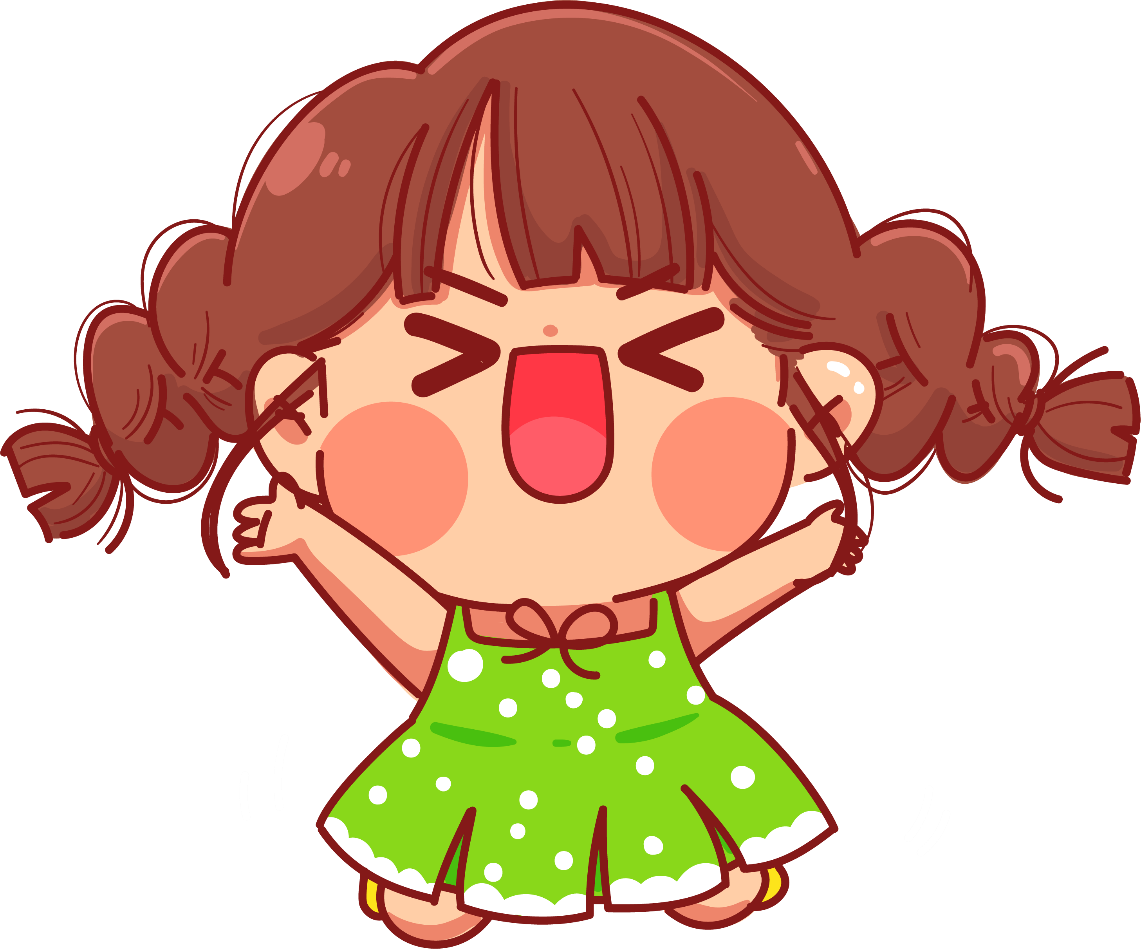 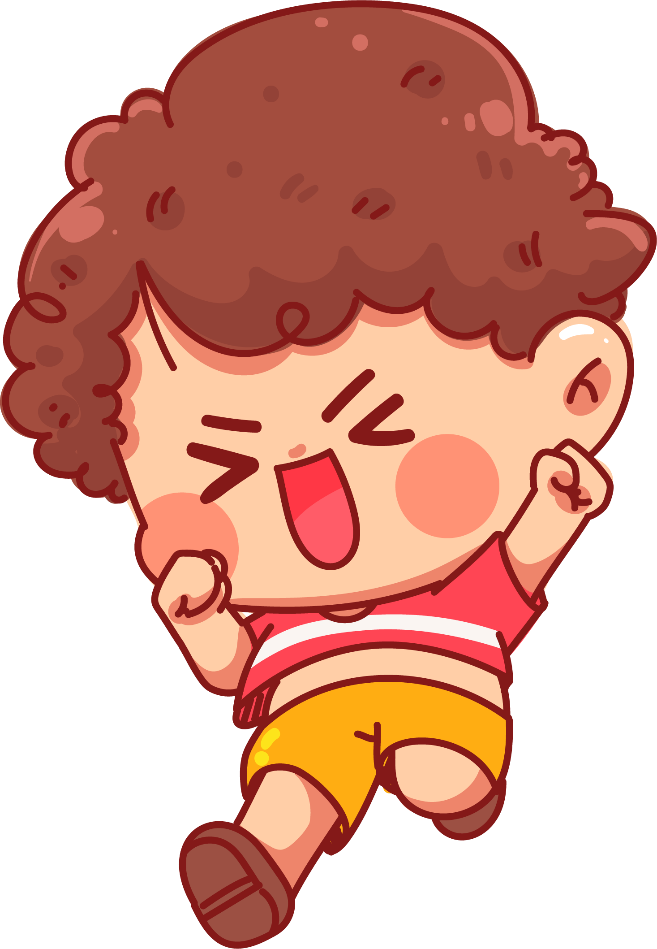 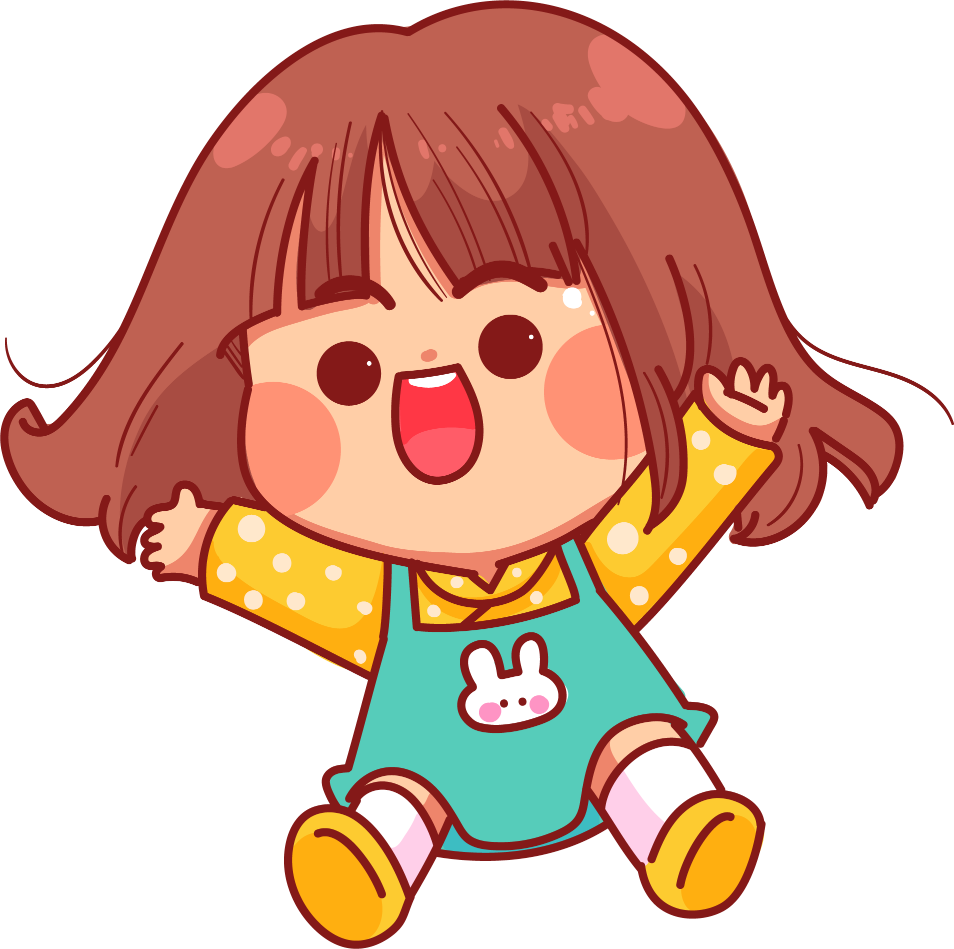 [Speaker Notes: GV gõ tên nhóm đọc hay nhất trên BÀI GIẢNG ĐANG TRÌNH CHIẾU luôn mà không cần phải thoát ra. (CLICK CHUỘT VÀO KHUNG VÀNG VÀ GÕ)]
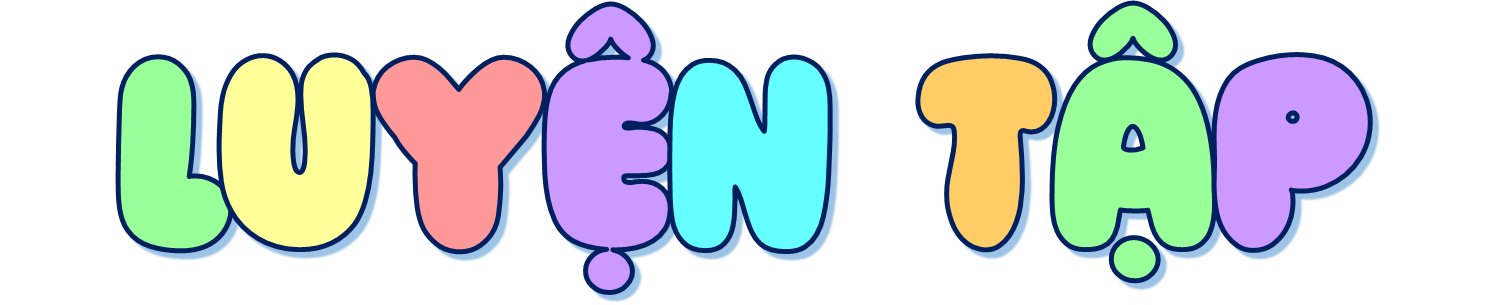 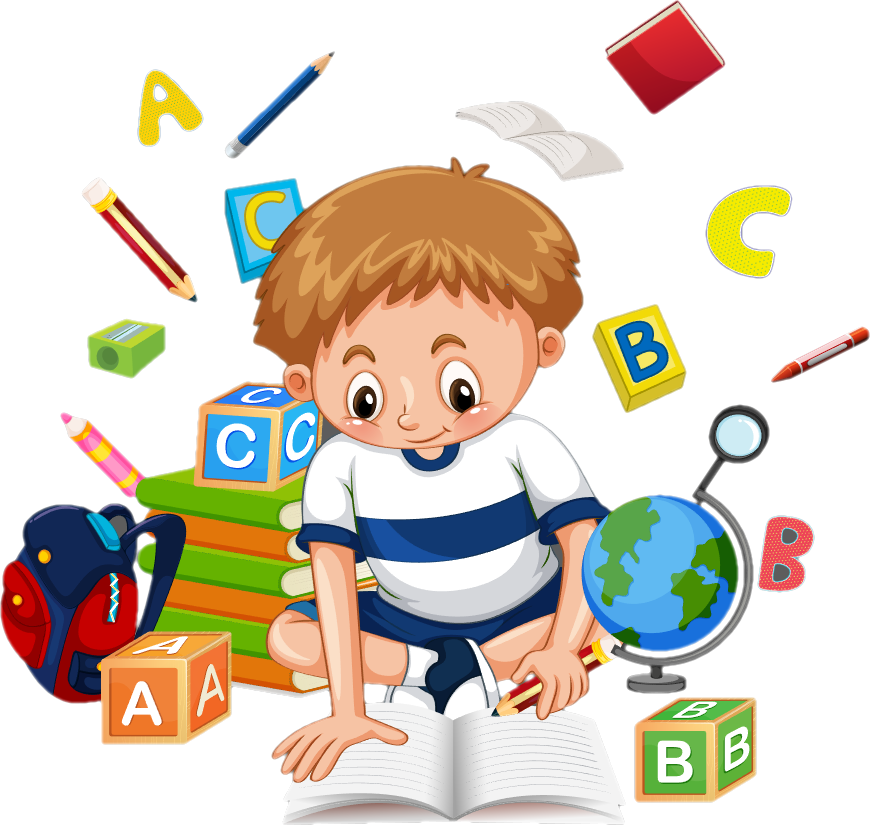 1. Trong các từ in đậm dưới đây, từ nào là tính từ chỉ đặc điểm của sự vật, từ nào là tính từ chỉ đặc điểm của hoạt động?
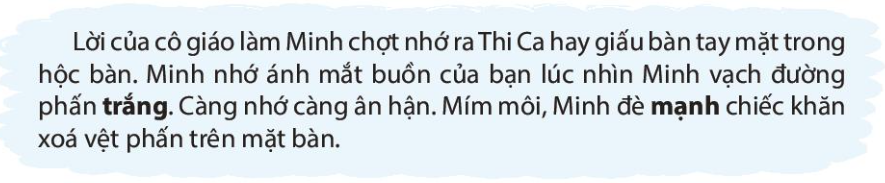 Tính từ chỉ đặc điểm của sự vật: trắng
Tính từ chỉ đặc điểm của hoạt động: mạnh
2. Đặt câu về một nhân vật trong bài đọc, trong đó có dùng tính từ.
Ví dụ: Minh là một người bạn rất tốt.
DẶN DÒ
DẶN DÒ
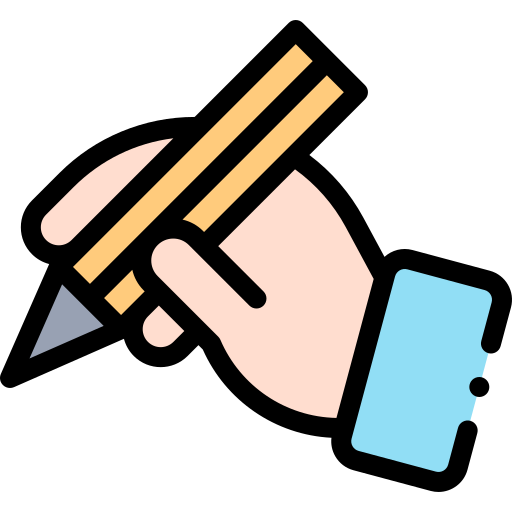 GV ĐIỀN VÀO ĐÂY
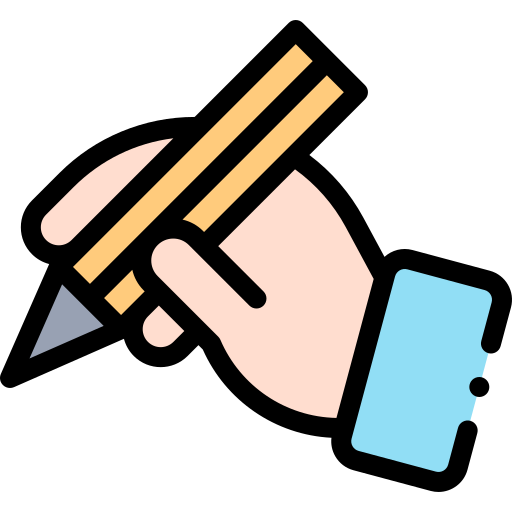 GV ĐIỀN VÀO ĐÂY
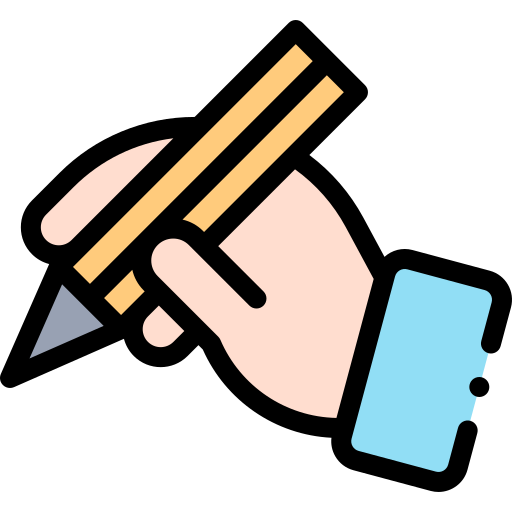 GV ĐIỀN VÀO ĐÂY
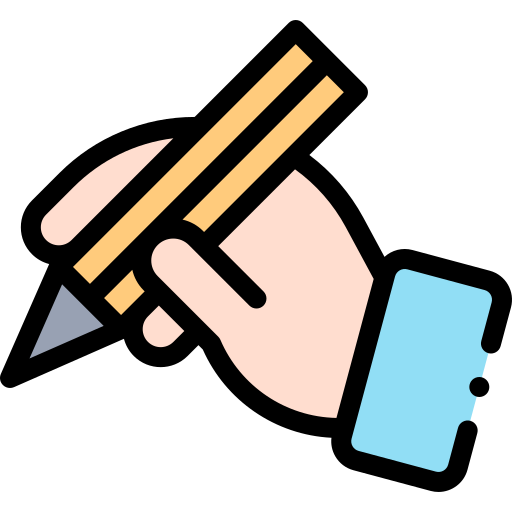 GV ĐIỀN VÀO ĐÂY
[Speaker Notes: Thiết kế: Hương Thảo – Zalo 0972115126]
LỜI CẢM ƠN
	Chân thành cảm ơn quý thầy cô đã sử dụng tài liệu. Mong quý thầy cô sử dụng tài liệu nội bộ và không chia sẻ đi các trang mạng xã hội nhé!
	Mong rằng tài liệu này sẽ giúp quý thầy cô gặt hái được nhiều thành công trong sự nghiệp trồng người.
	Lớp 5 tới em có tiếp tục soạn Kết nối tri thức và Cánh diều. Rất mong được đồng hành cùng quý thầy cô tới hết năm lớp 5.
	Trong quá trình soạn bài có lỗi nào mong quý thầy cô phản hồi lại Zalo hoặc FB giúp em.
Zalo của em: 0972.115.126 (Hương Thảo)
Facebook: https://www.facebook.com/huongthaoGADT
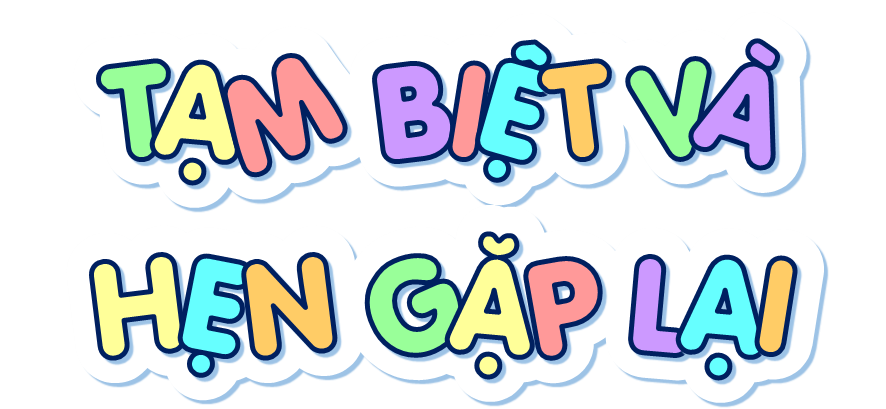 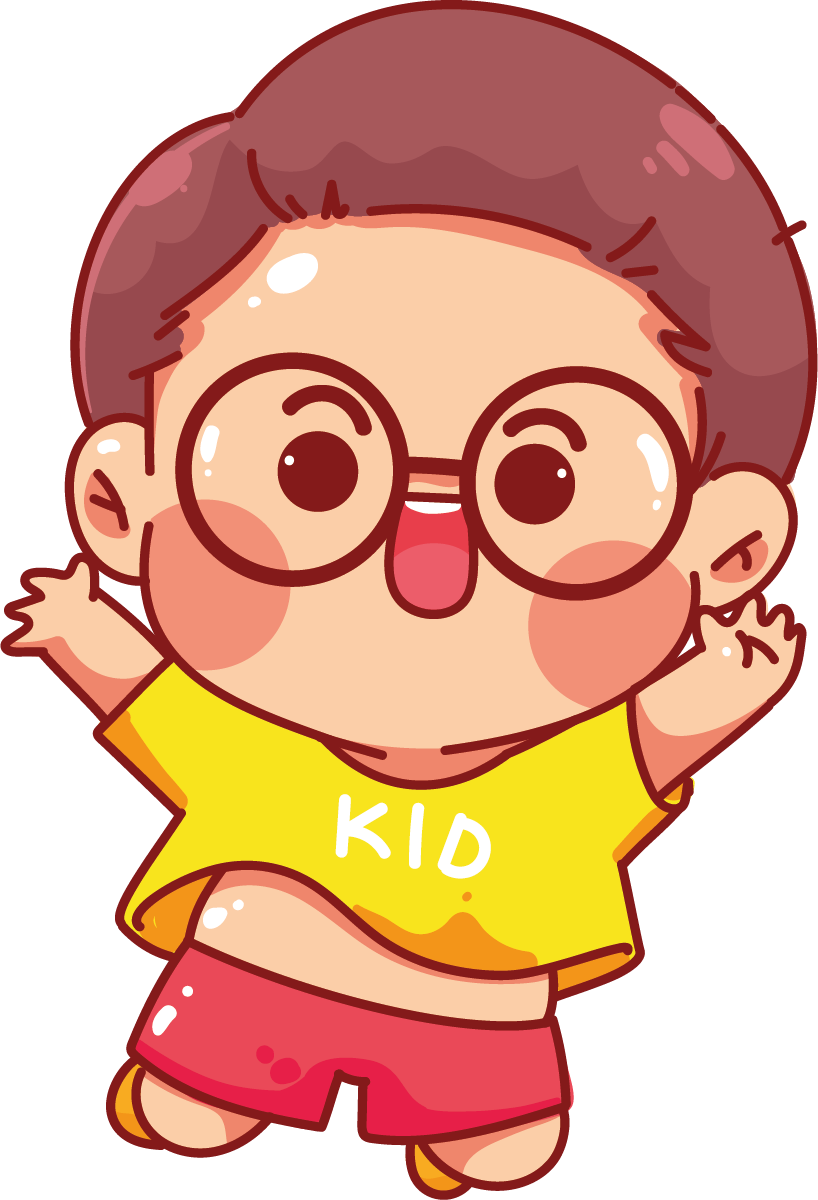 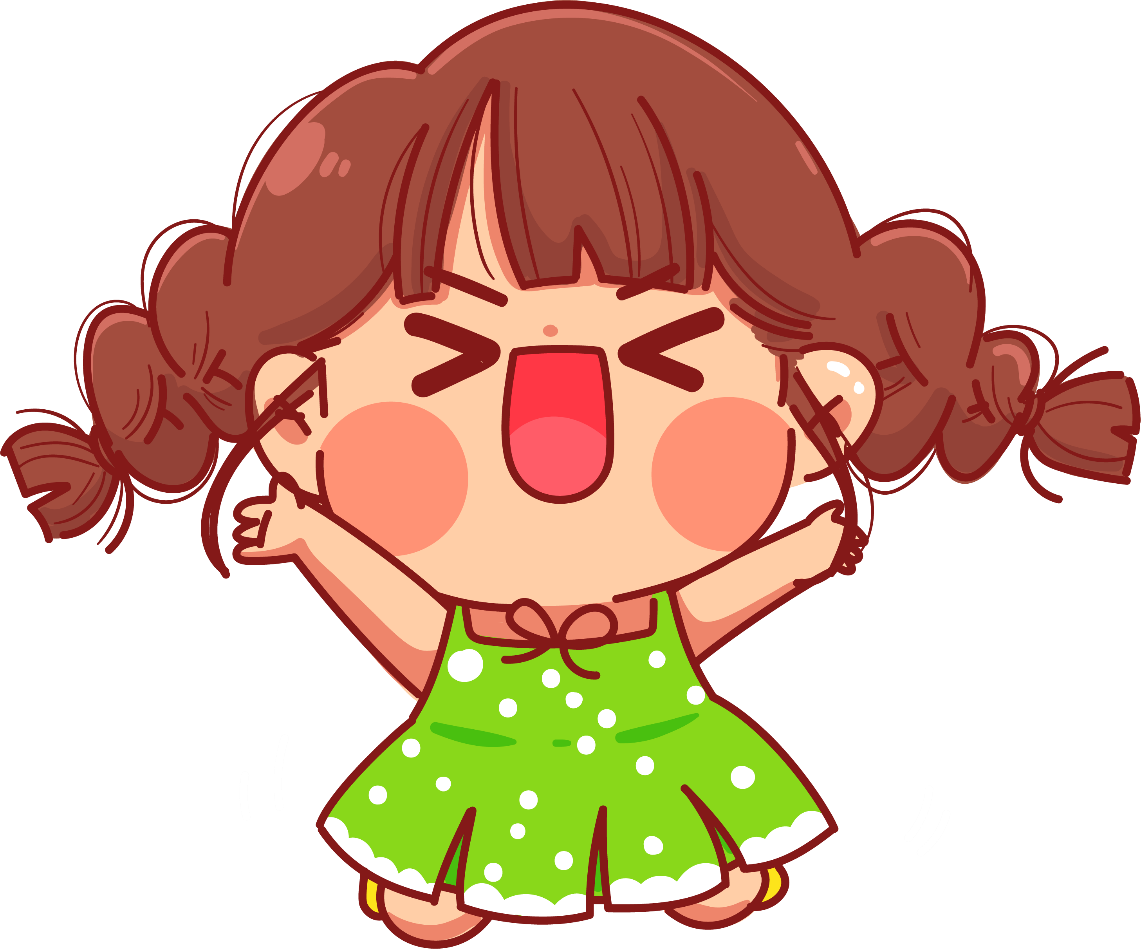 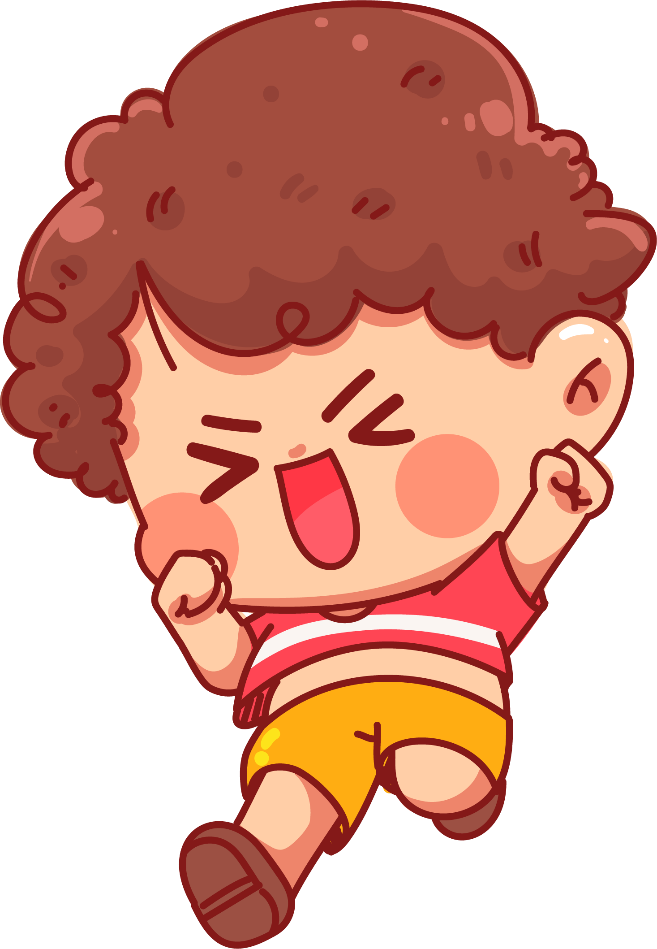 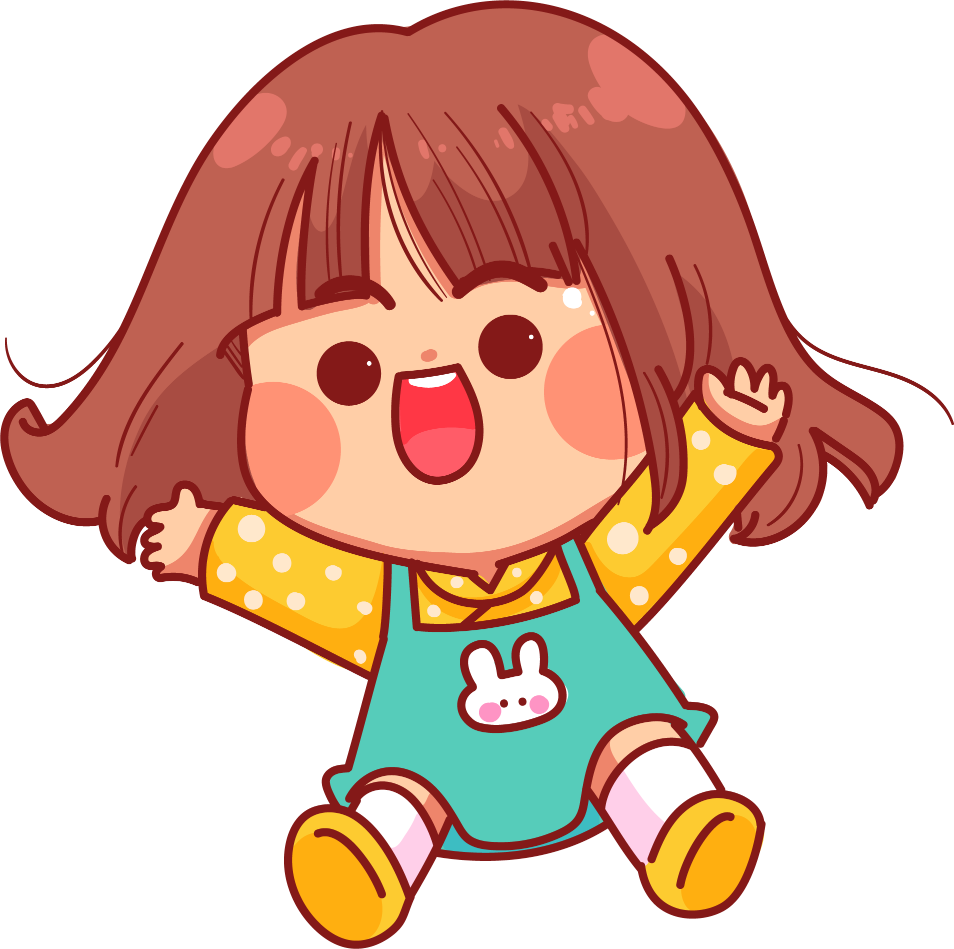